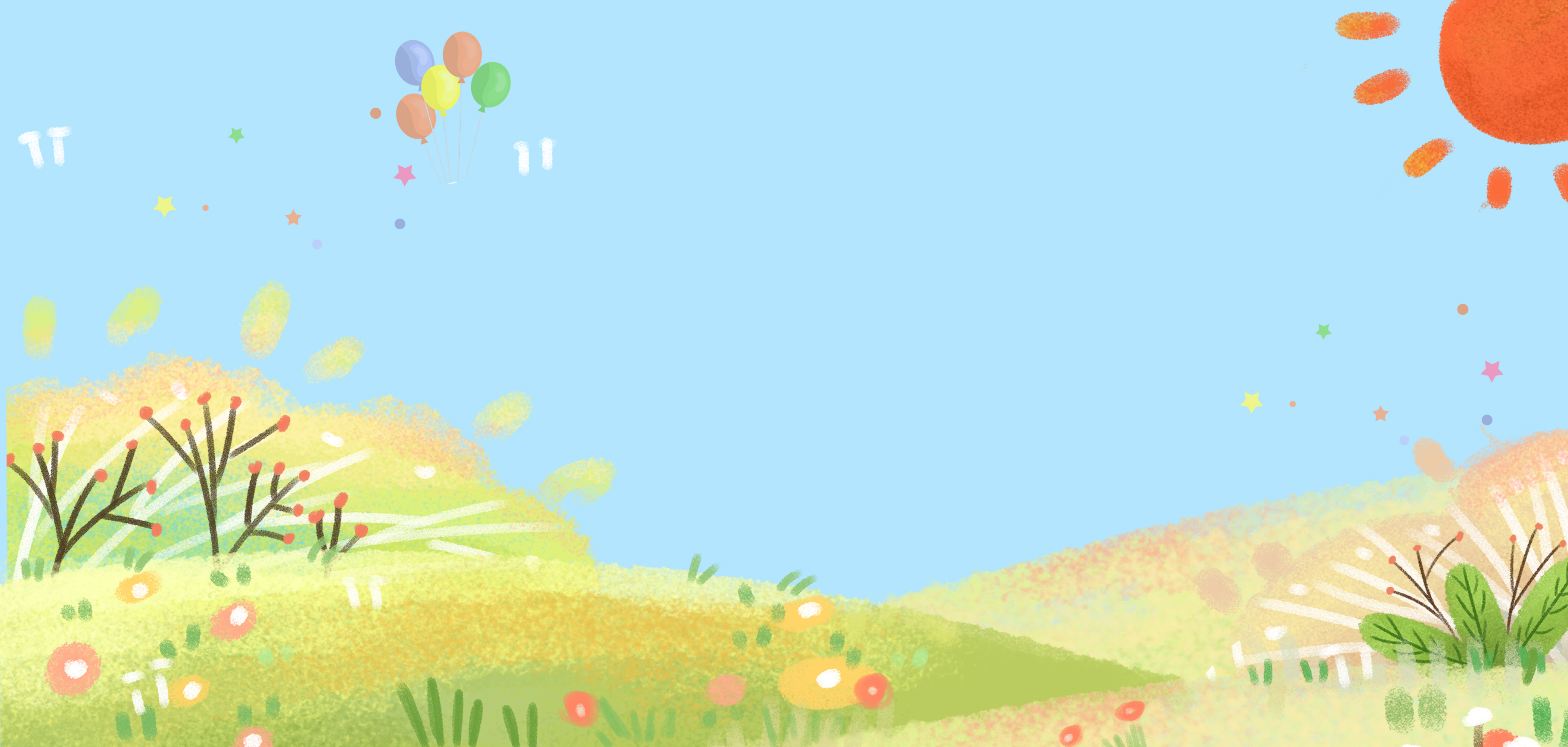 Măng Non
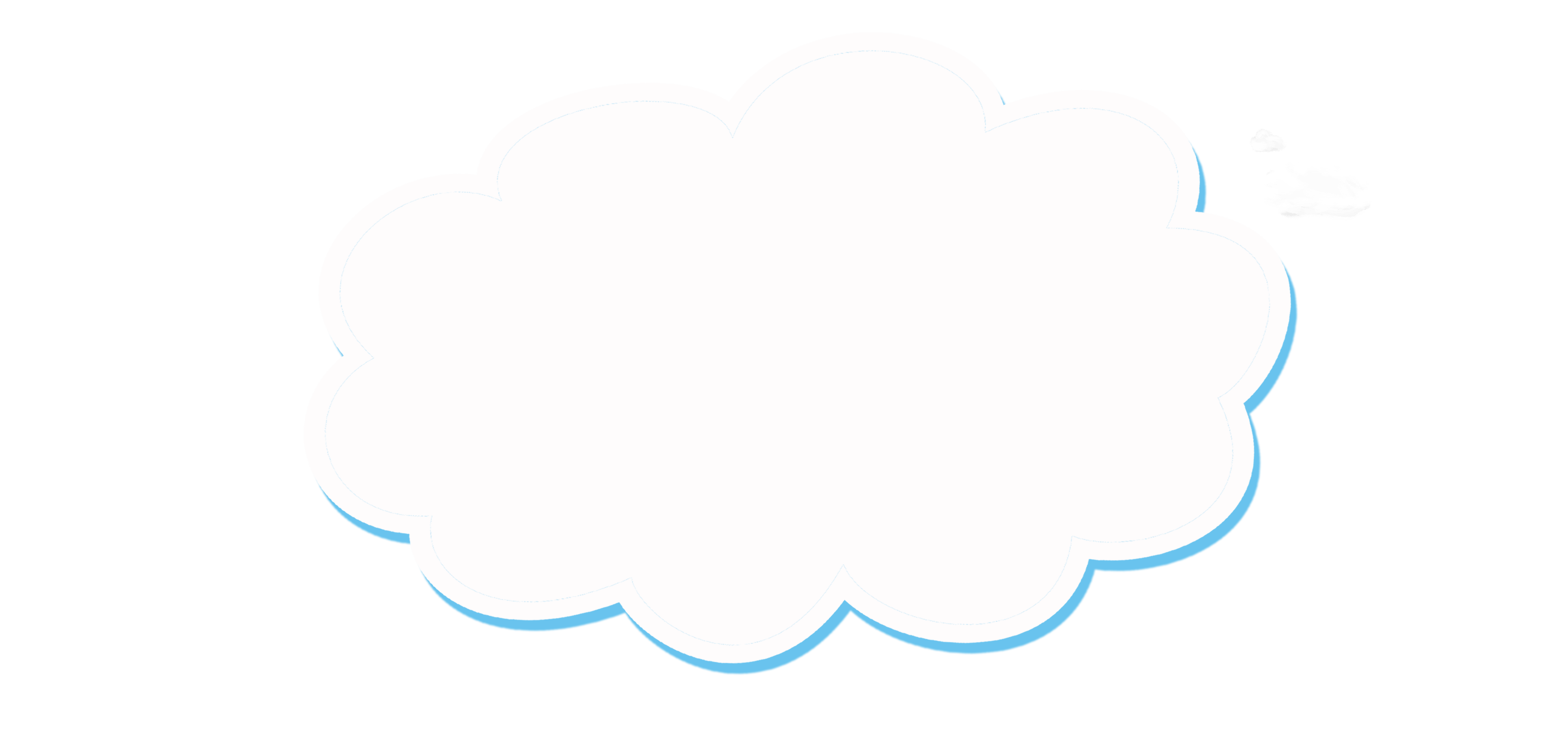 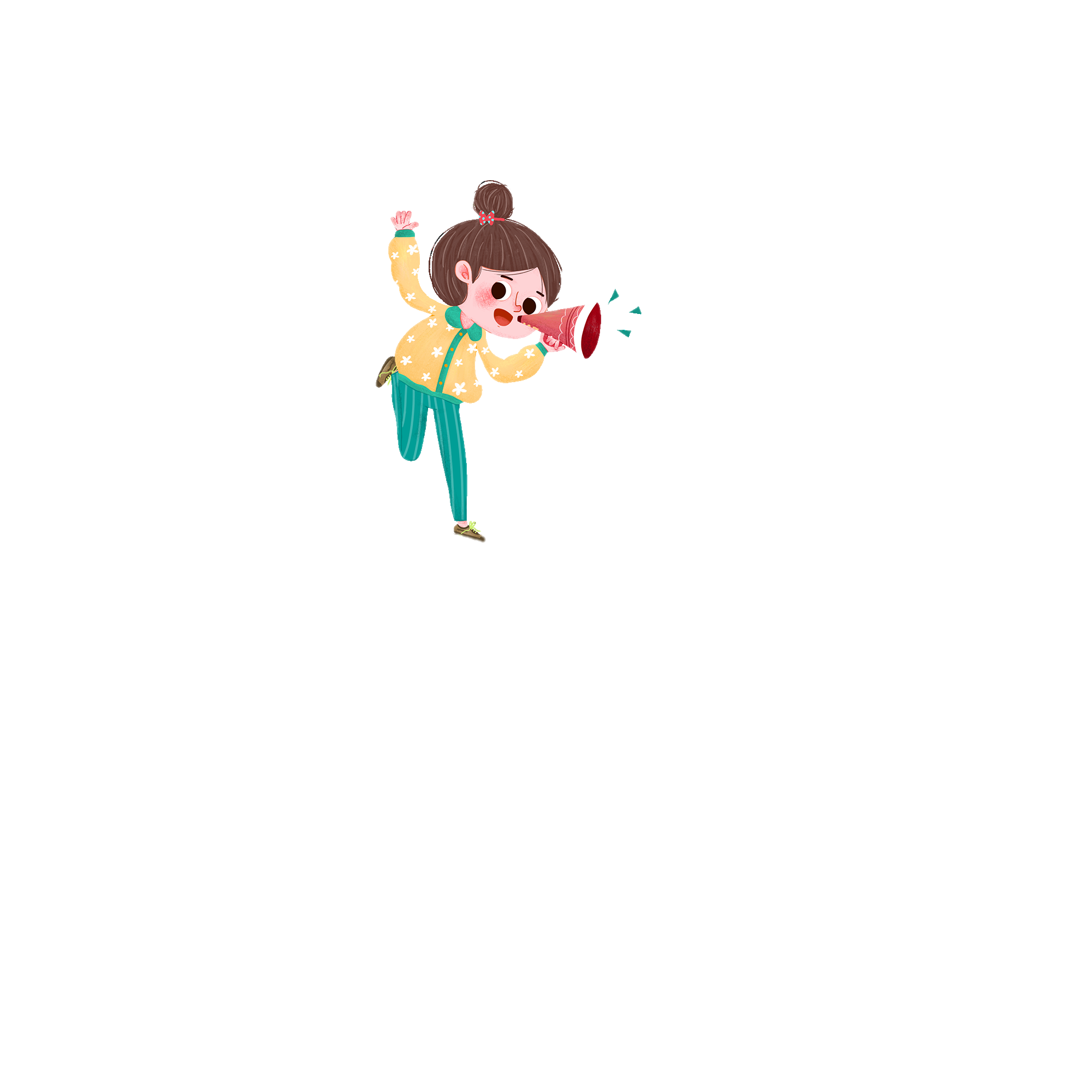 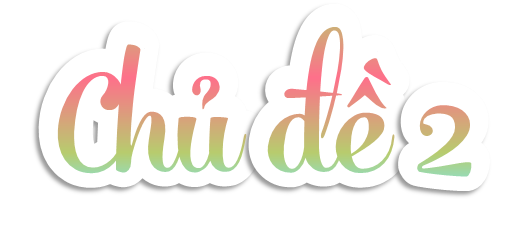 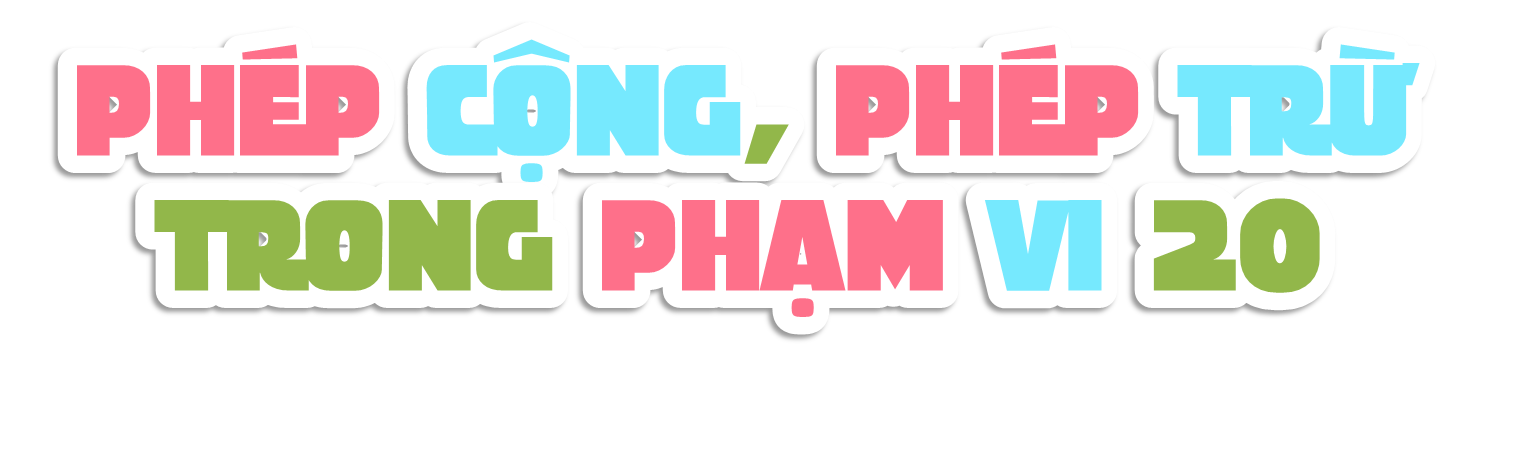 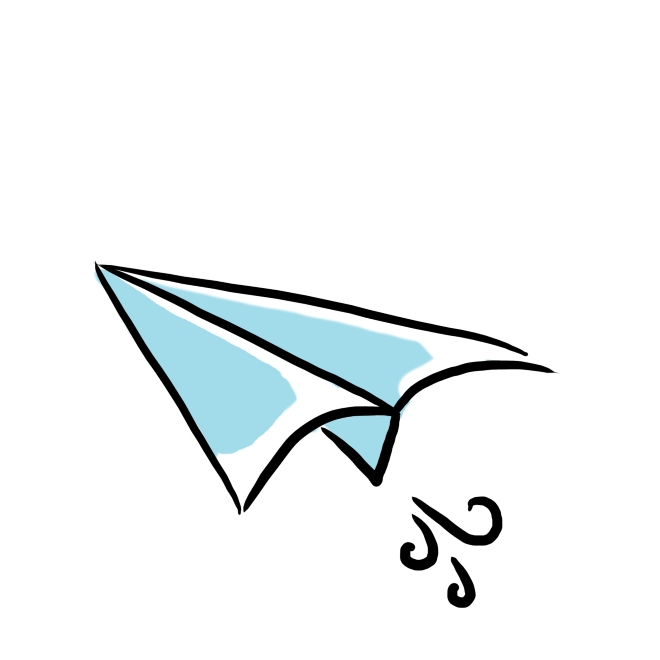 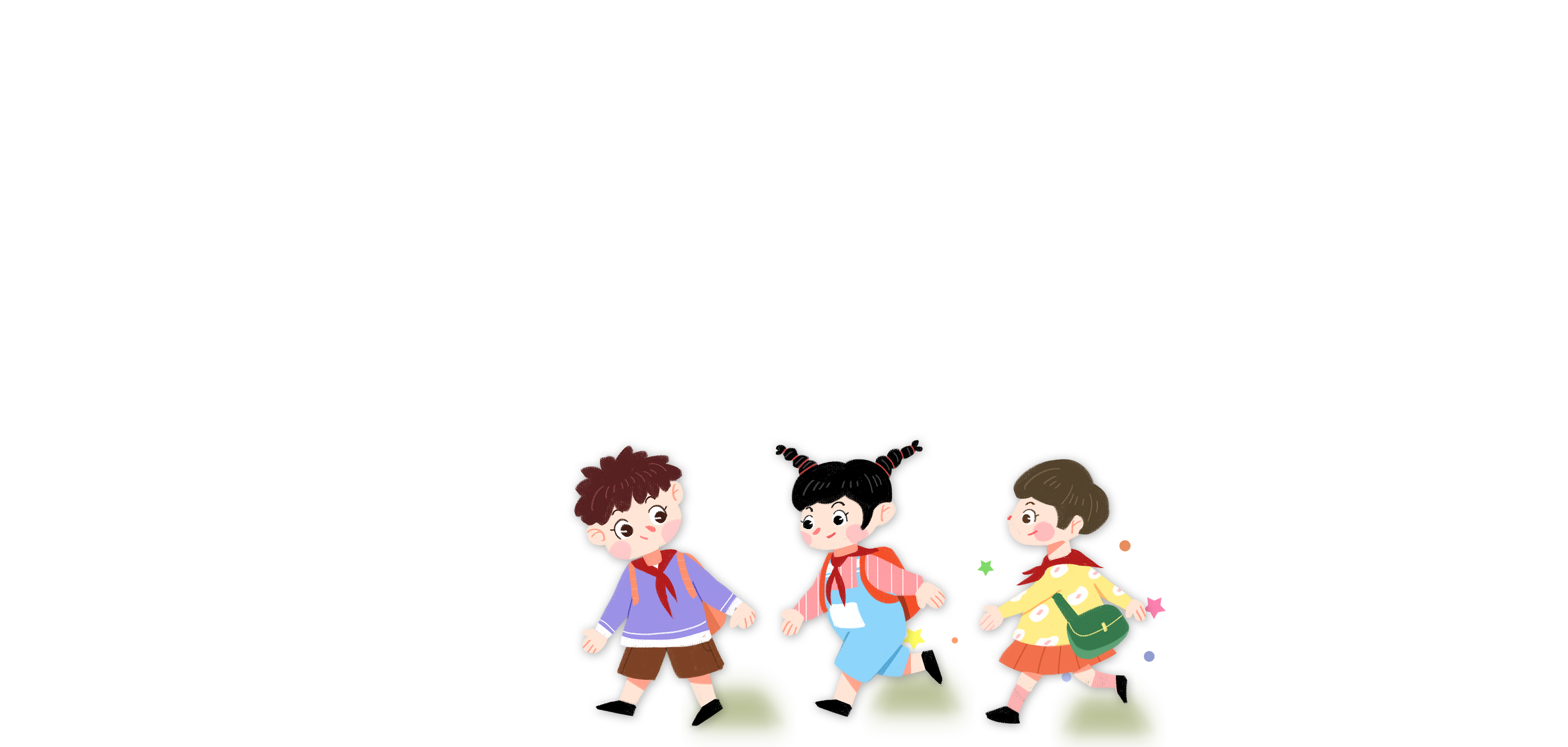 Măng Non
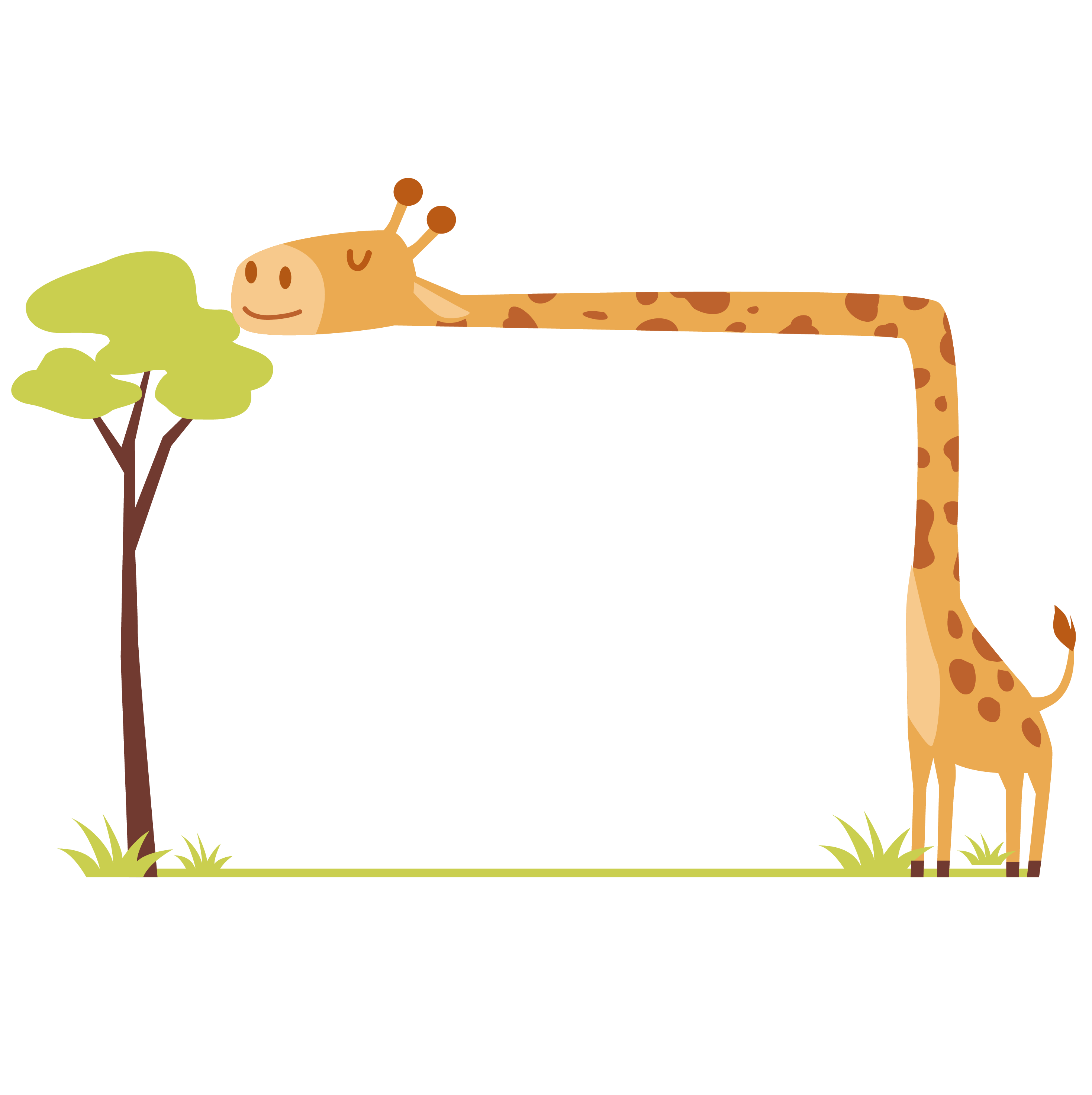 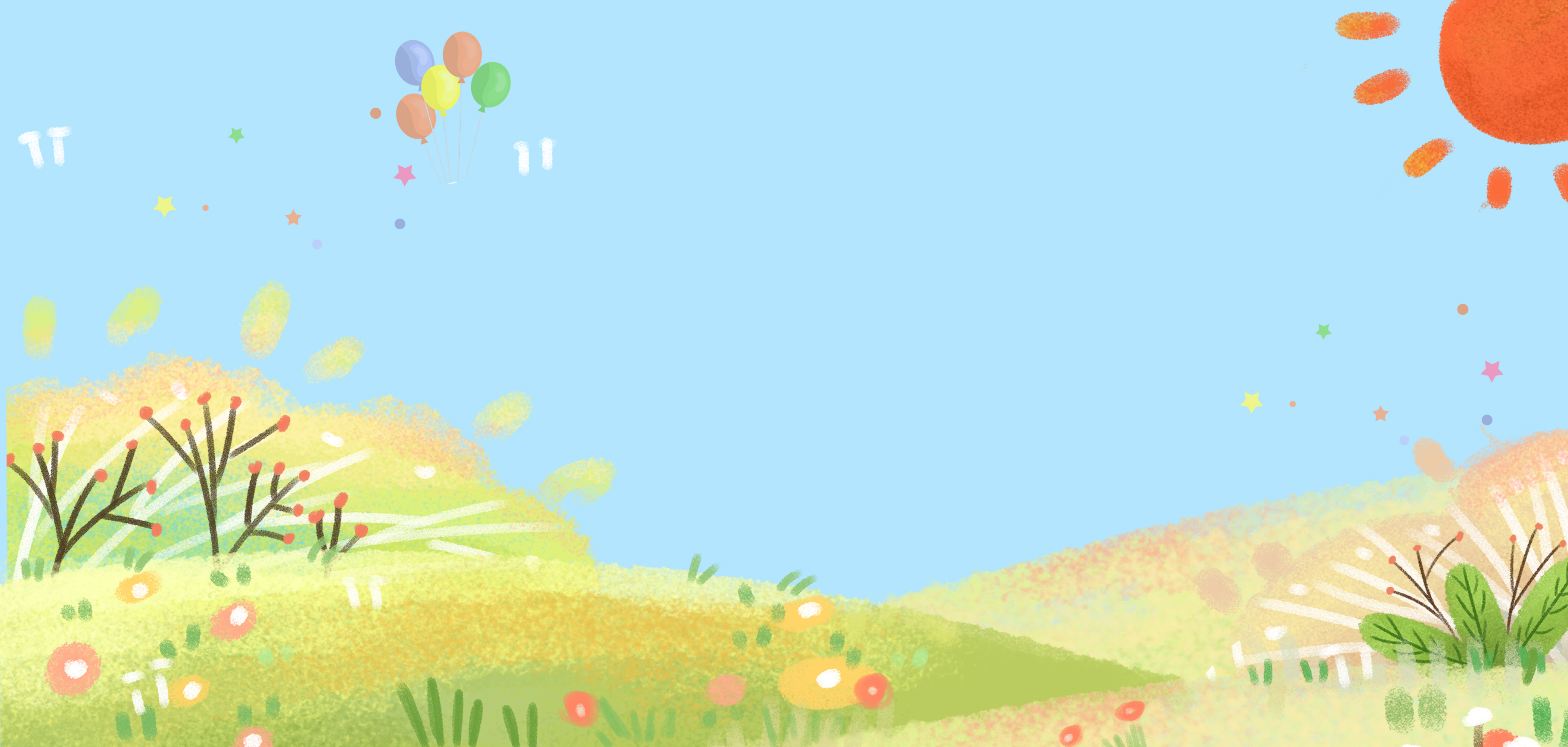 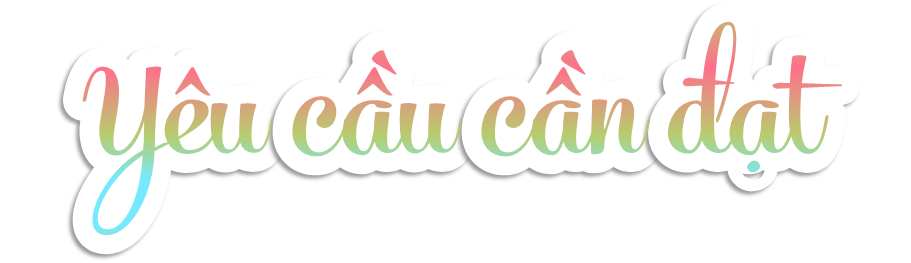 Tính được phép cộng (qua 10) bằng cách nhẩm hoặc tách số.
Hình thành được bảng cộng (qua 10).
Vận dụng được phép cộng (qua 10) vào giải các bài toán thực tế.
Hình thành năng lực giải quyết vấn đề toán học qua hoạt động khám phá, tìm ra cách tính thích hợp.
Rèn luyện năng lực tư duy và lập luận toán học thông qua hoạt động khám phá, tự tìm ra cách tính thích hợp.
Rèn luyện năng lực tư duy và lập luận toán học, năng lực giao tiếp toán học thông qua liên hệ giải quyết các bài tập vận dụng.
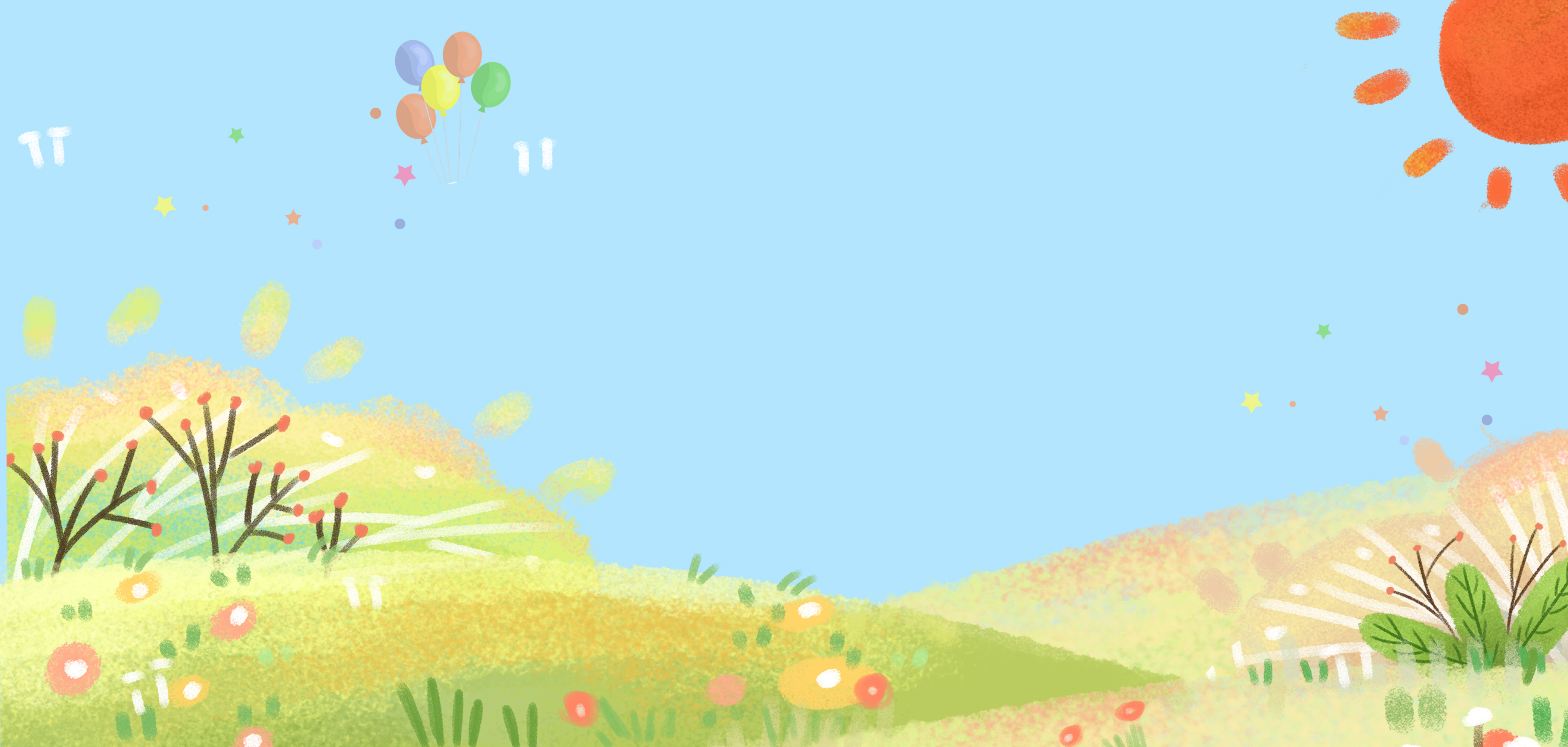 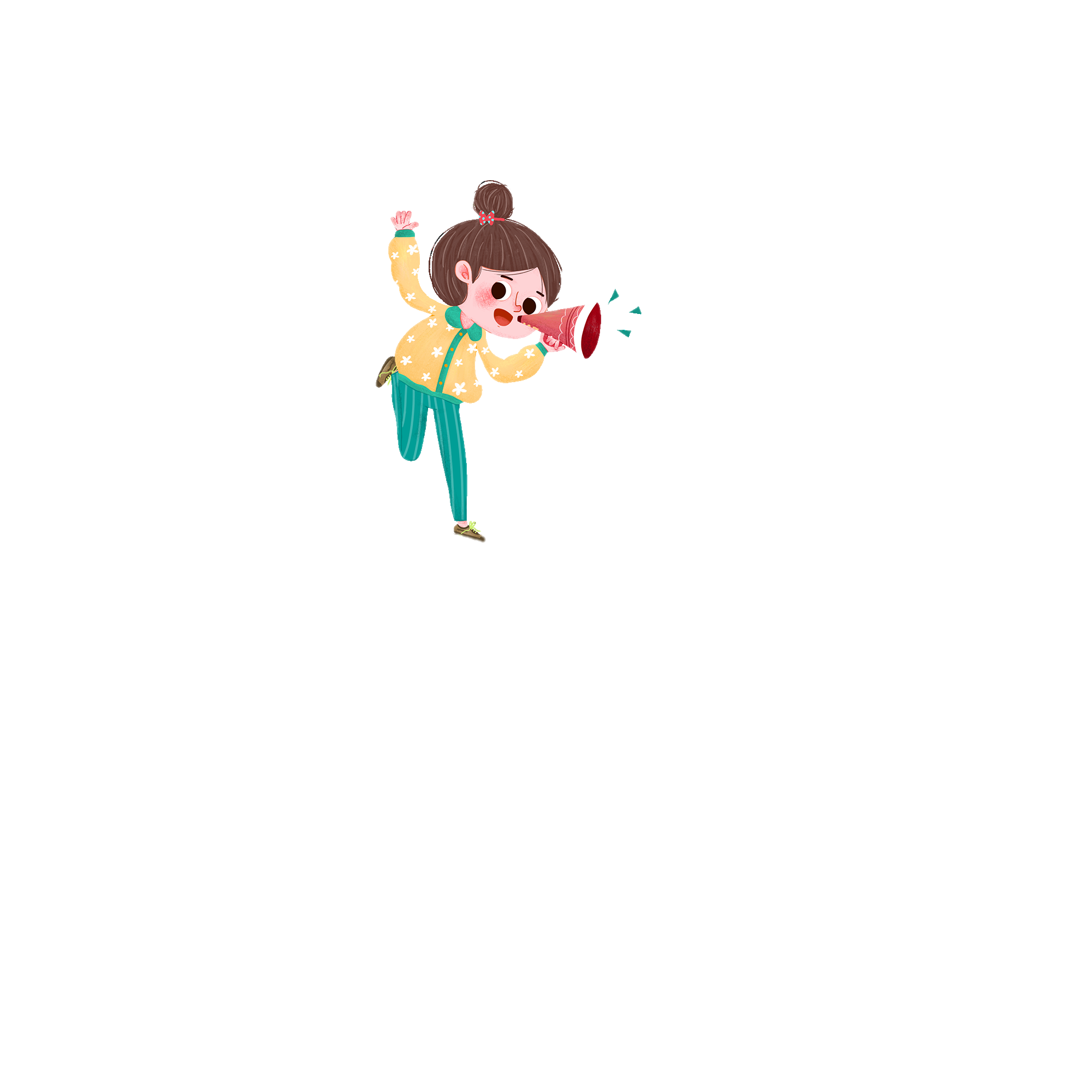 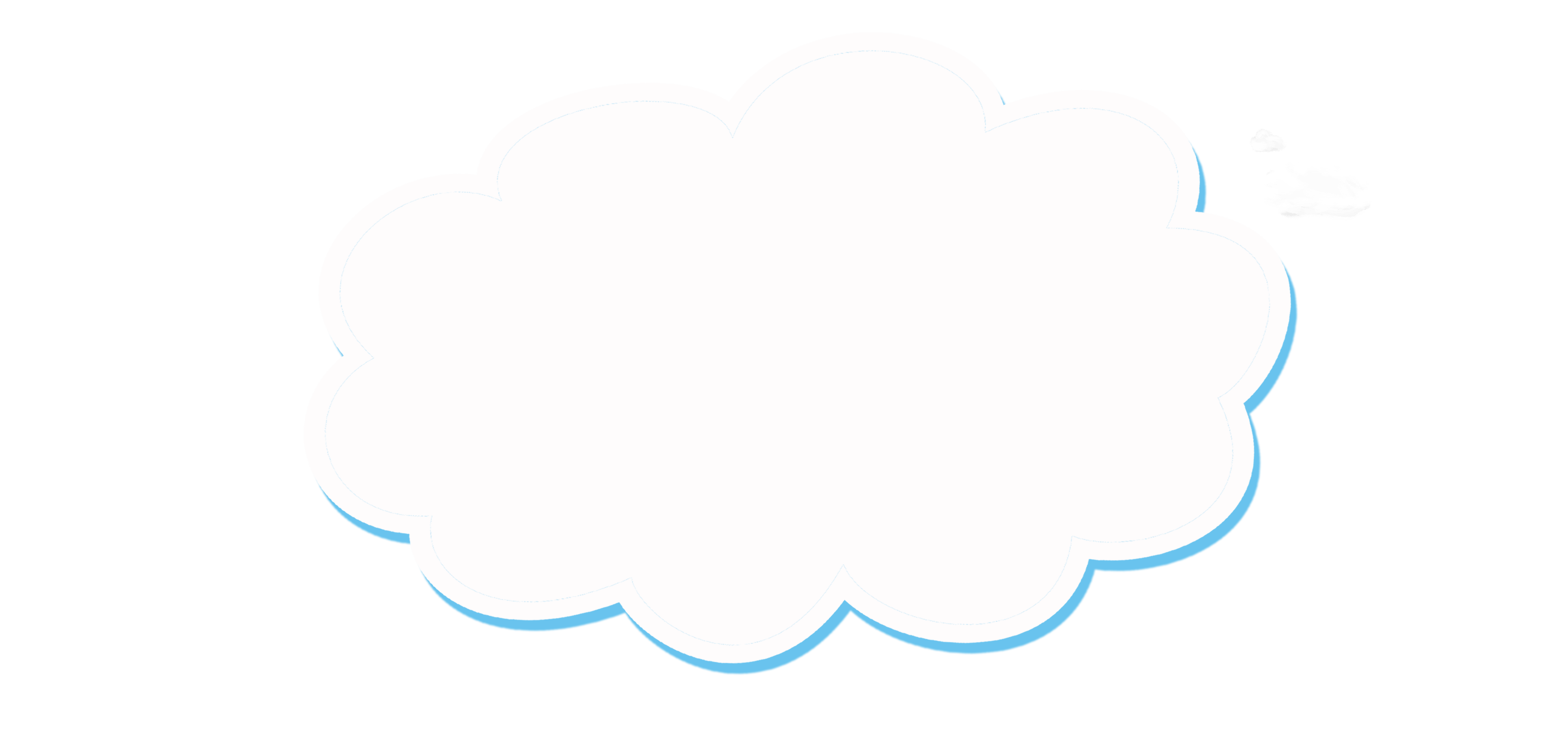 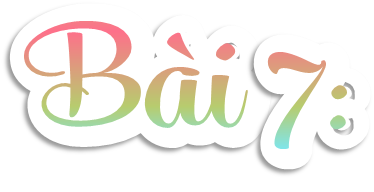 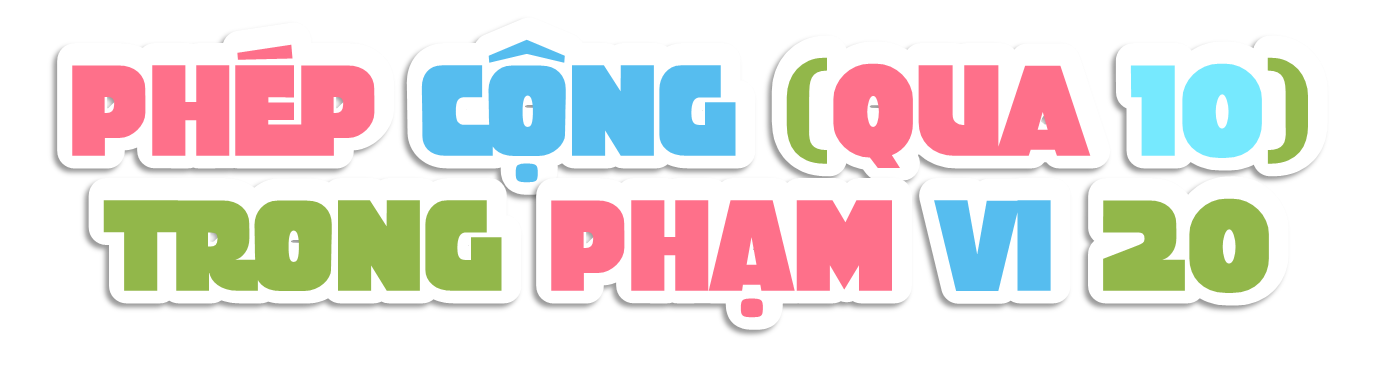 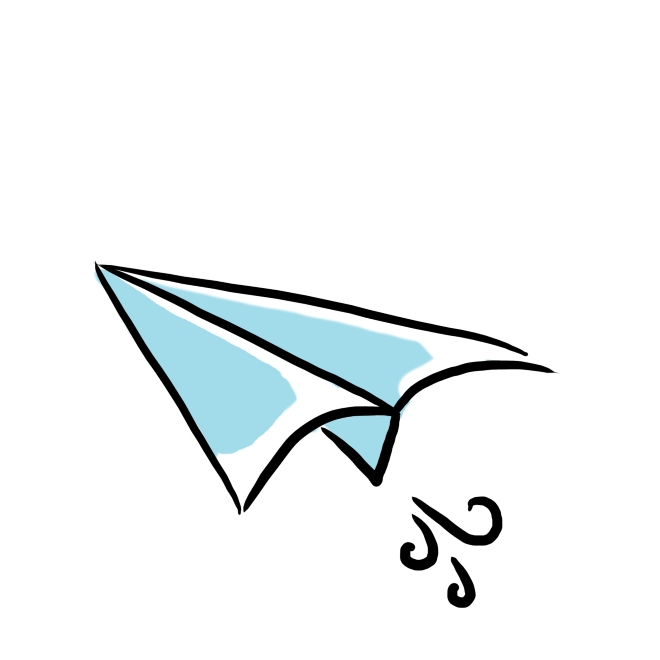 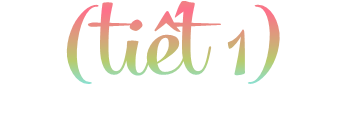 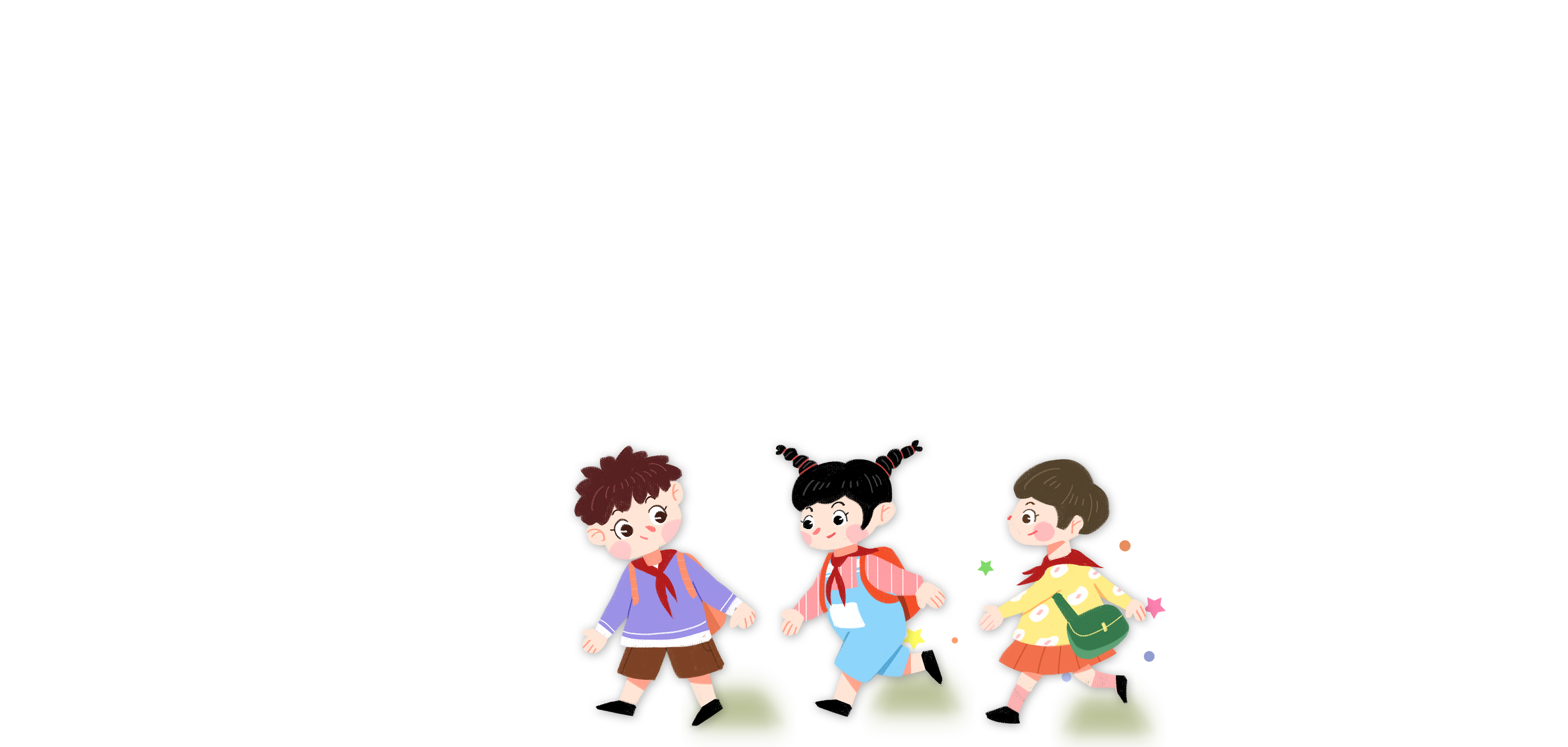 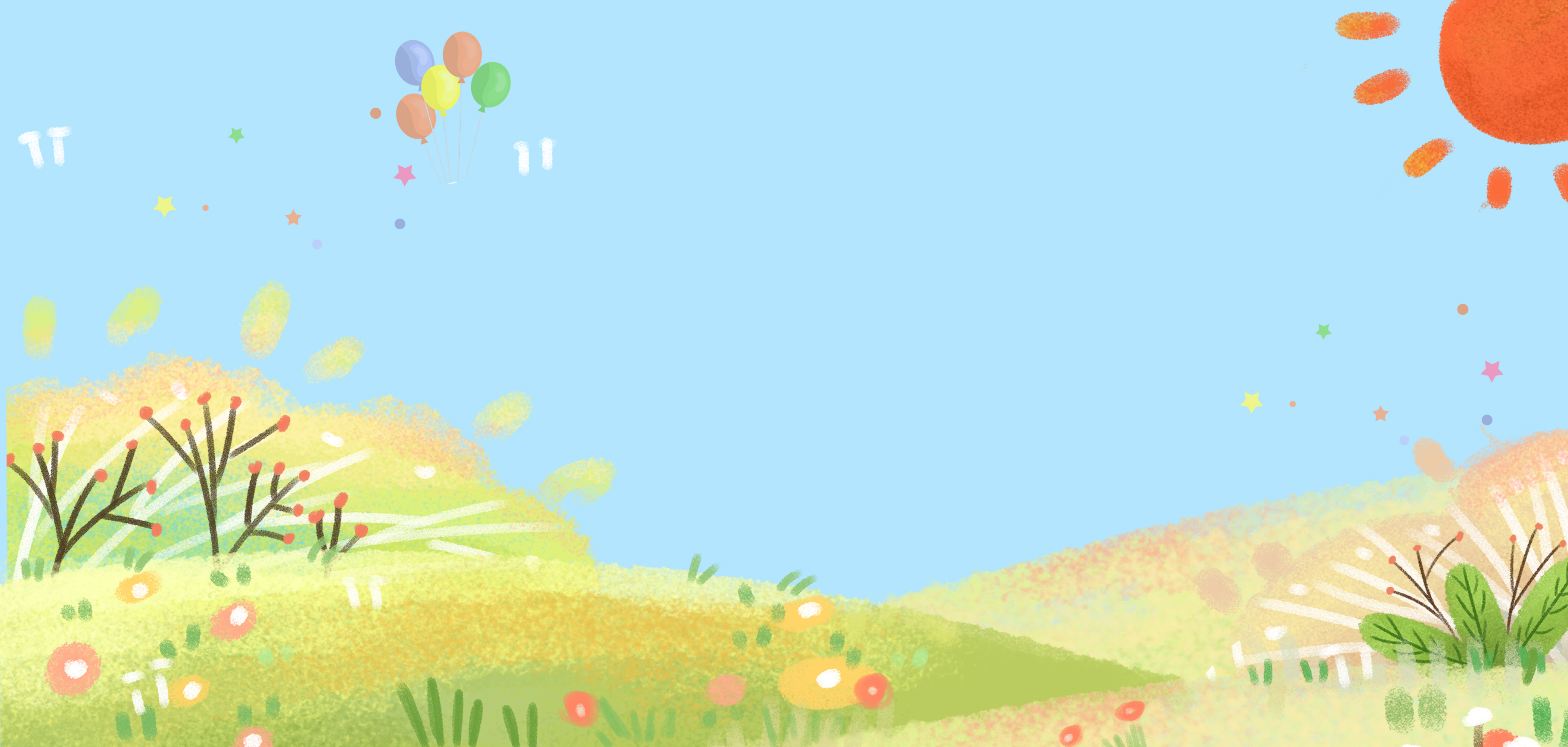 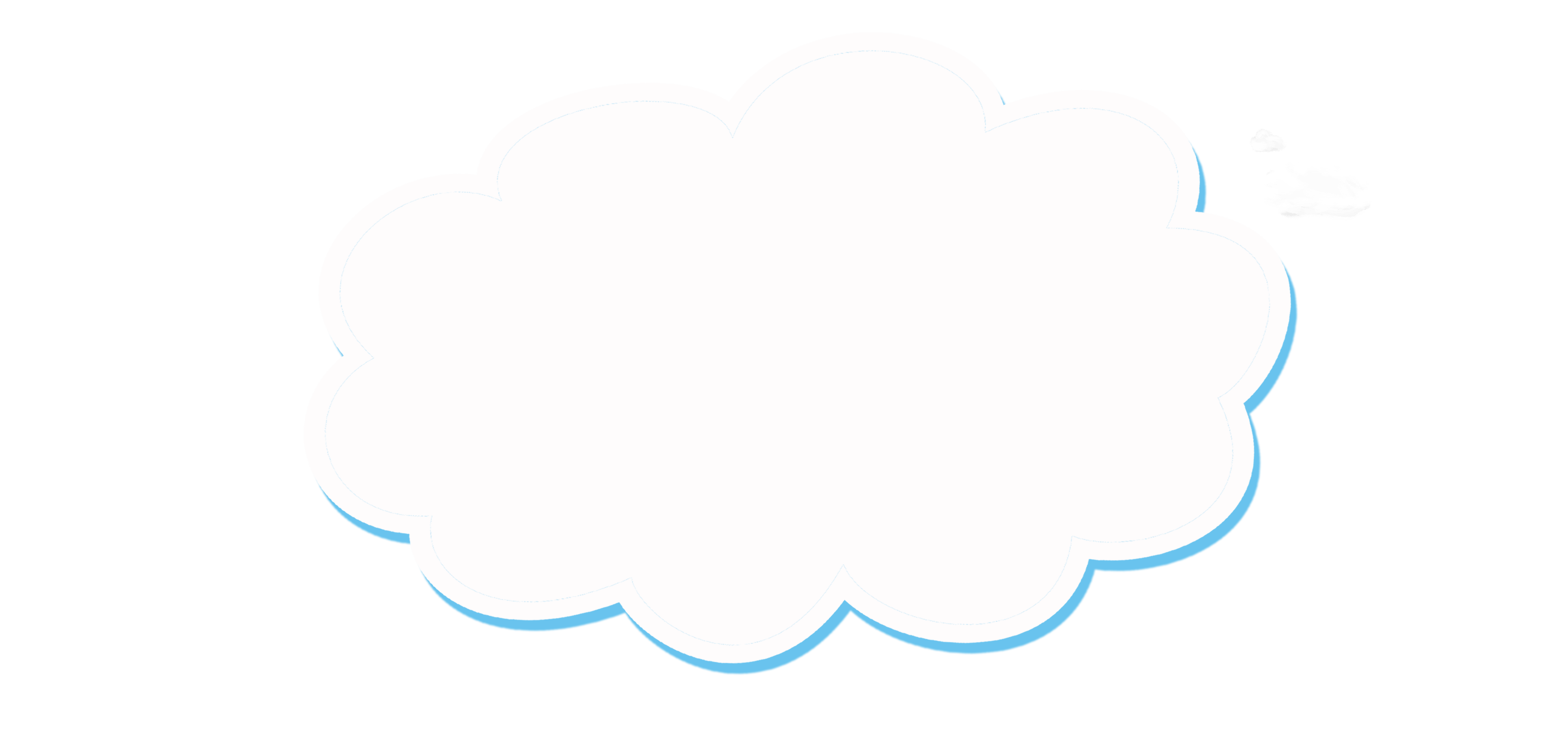 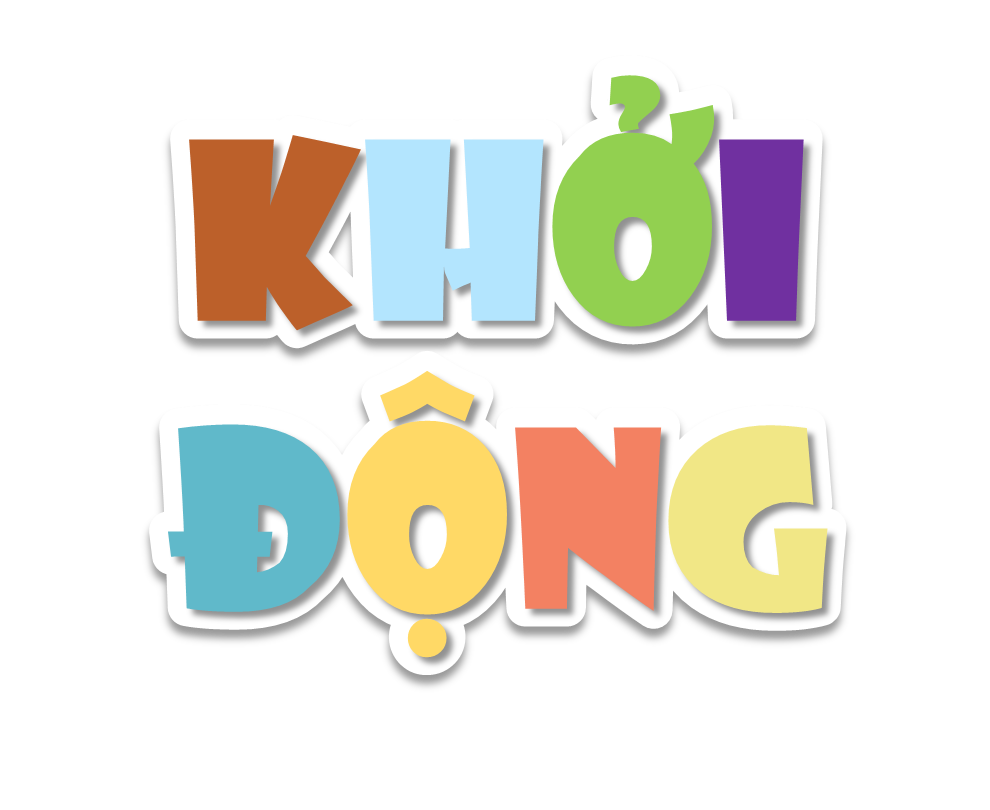 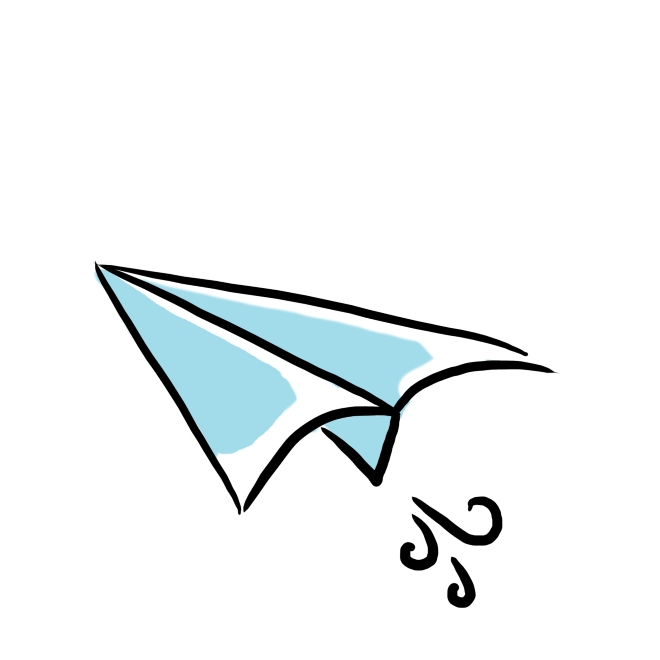 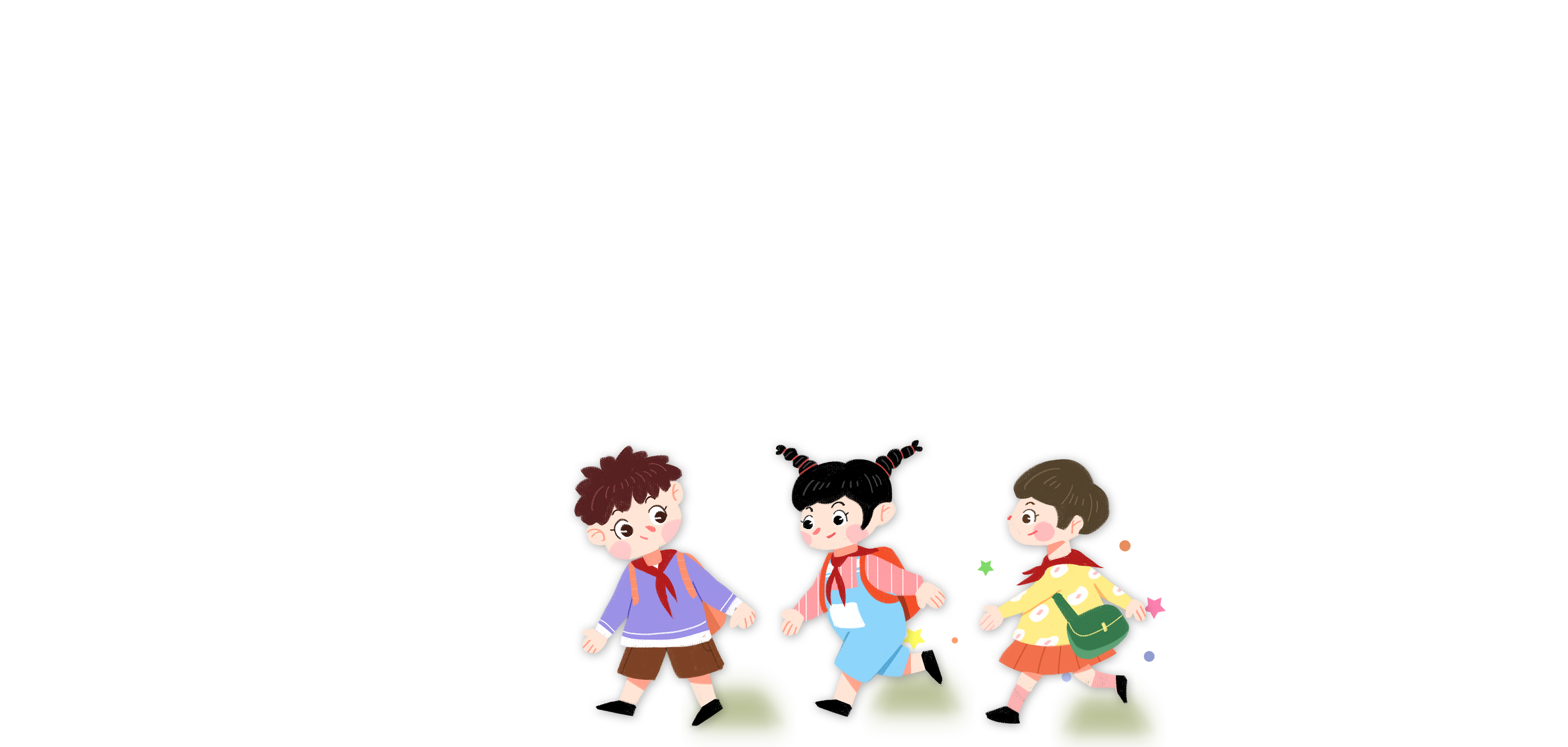 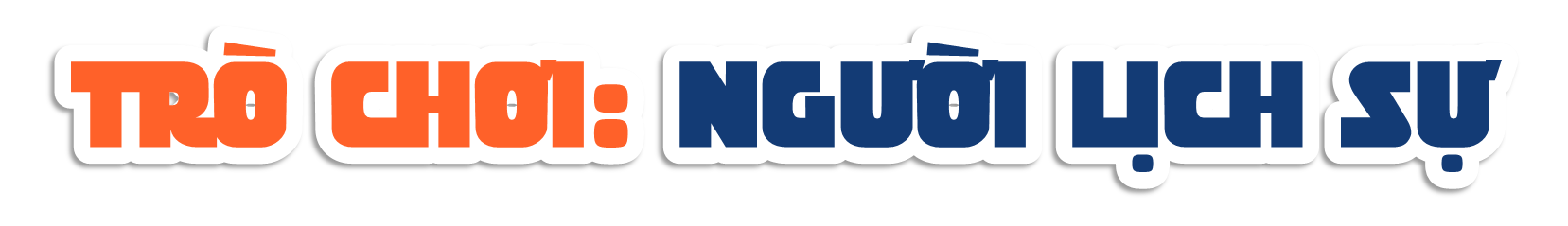 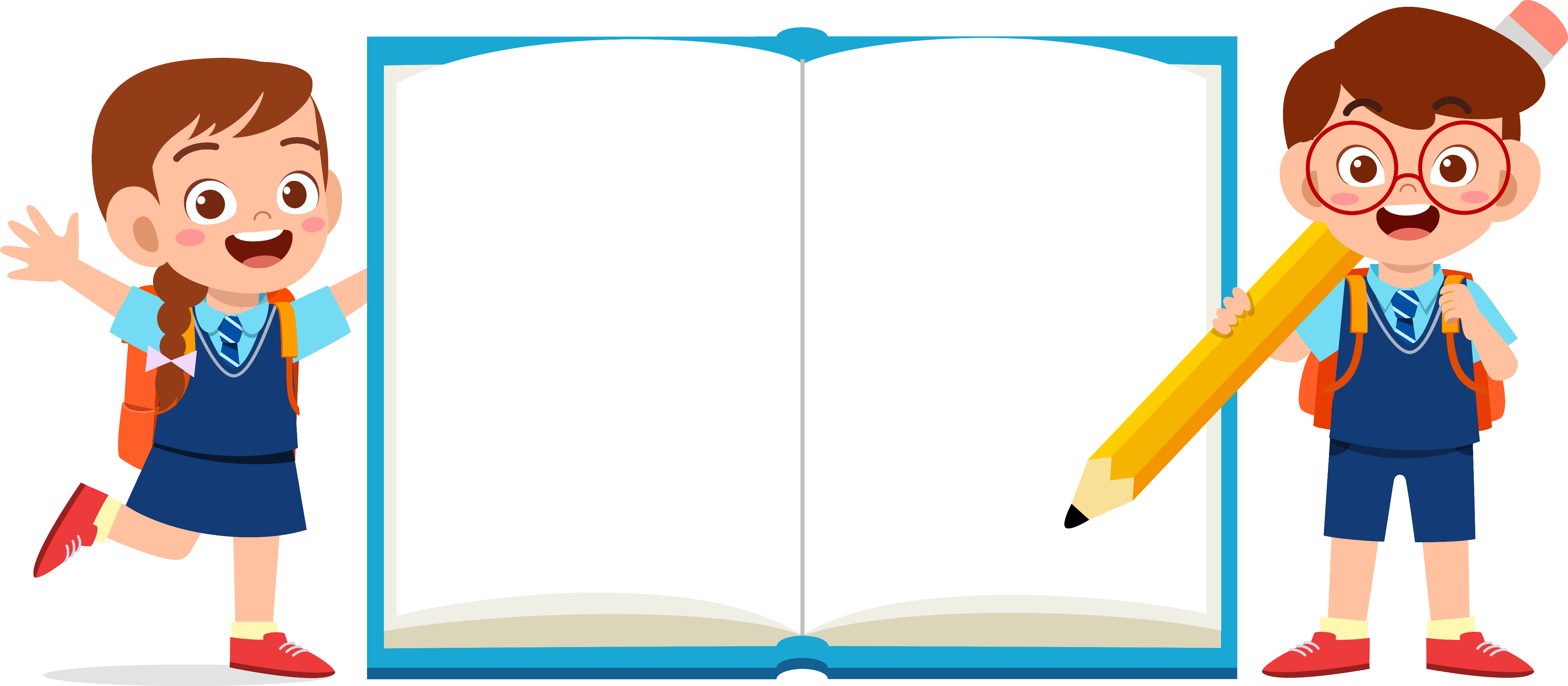 Cách chơi: Người chơi chỉ làm theo những gì người quản trò khi nào người quản trò nói có kèm theo từ “mời bạn”.
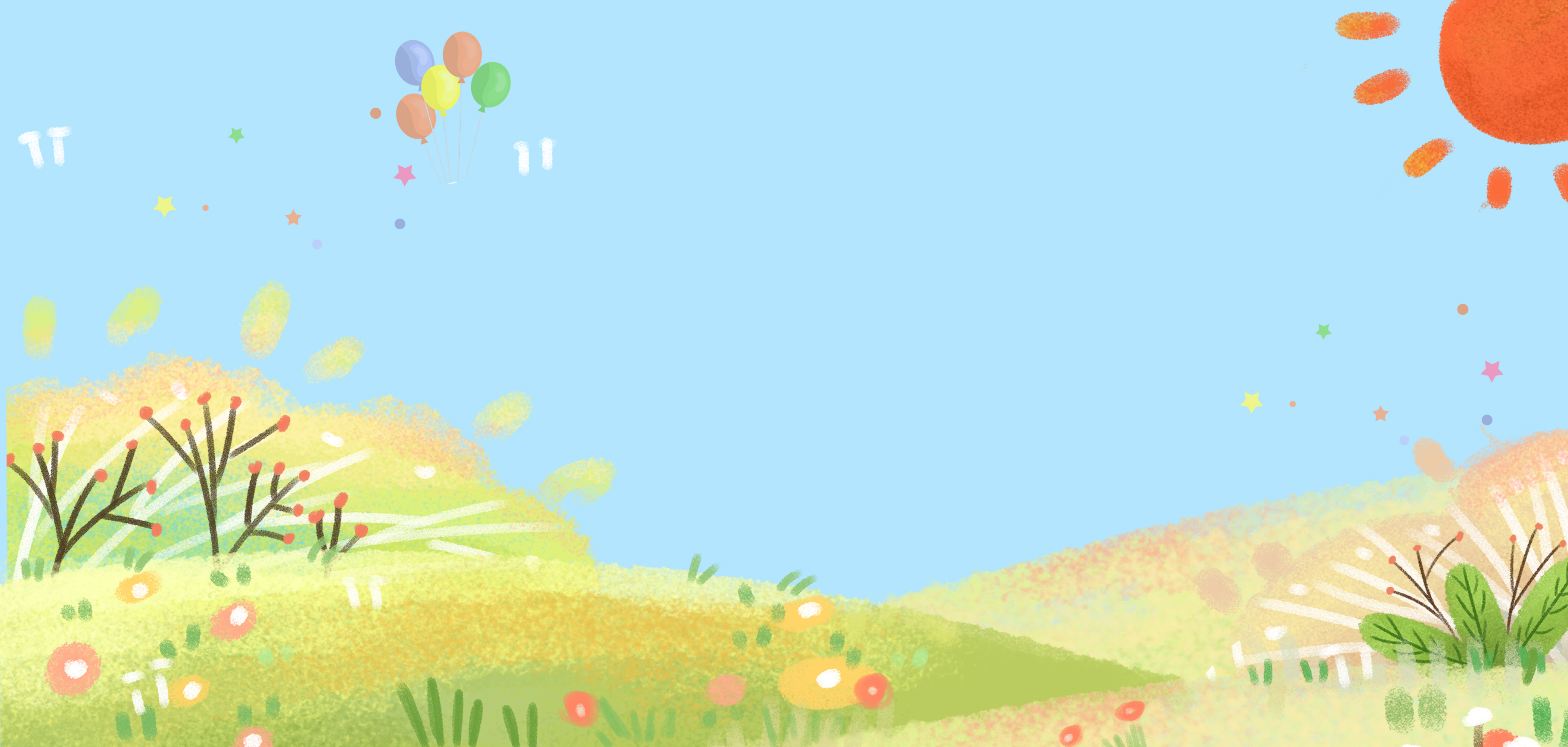 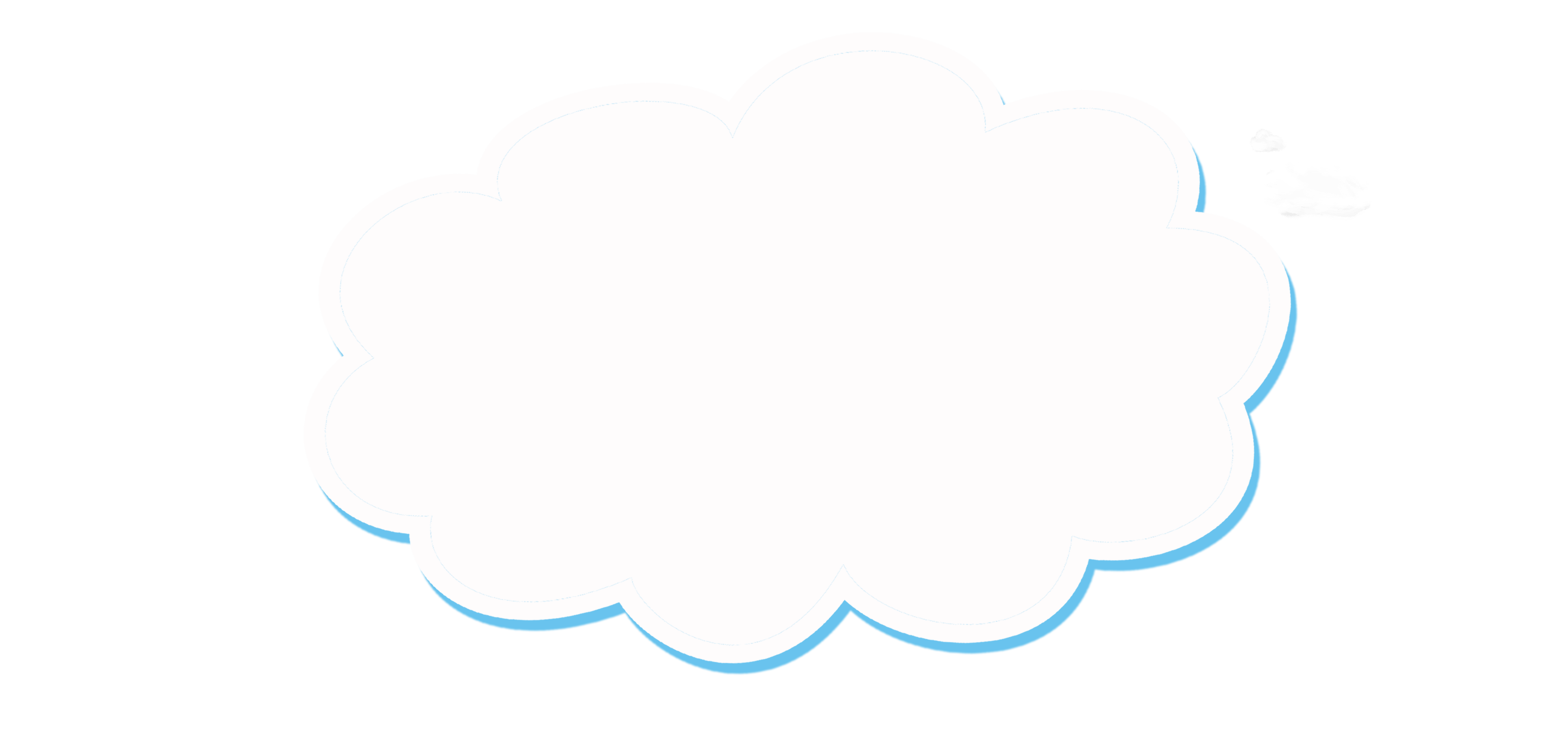 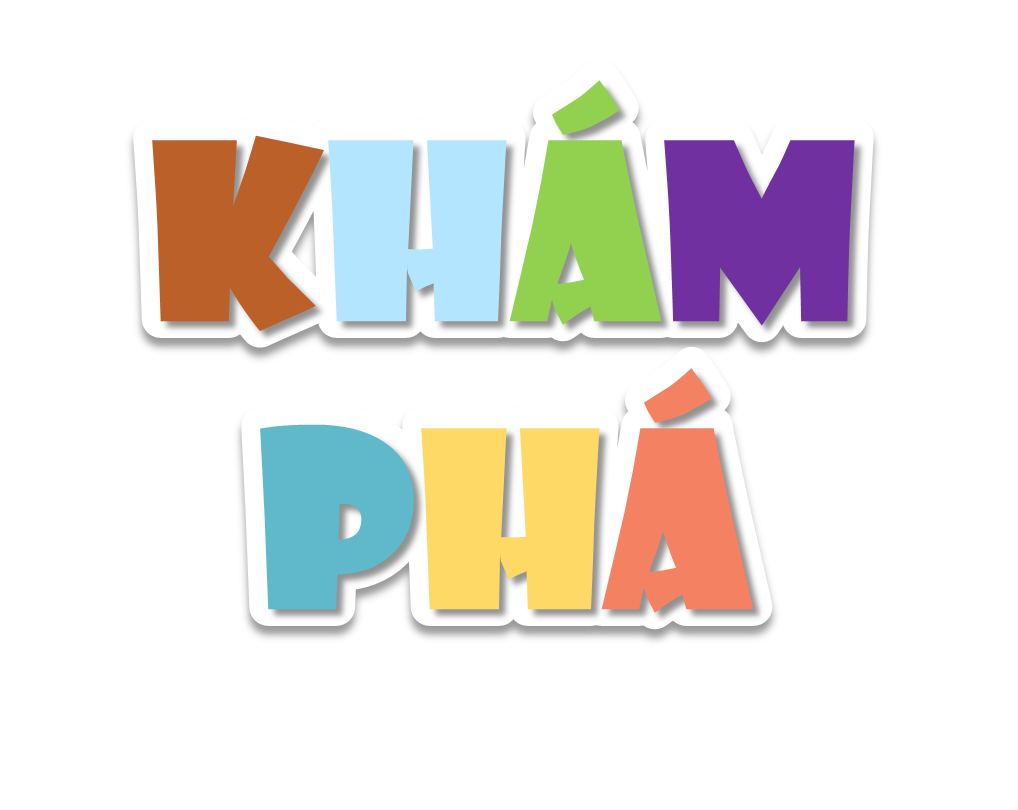 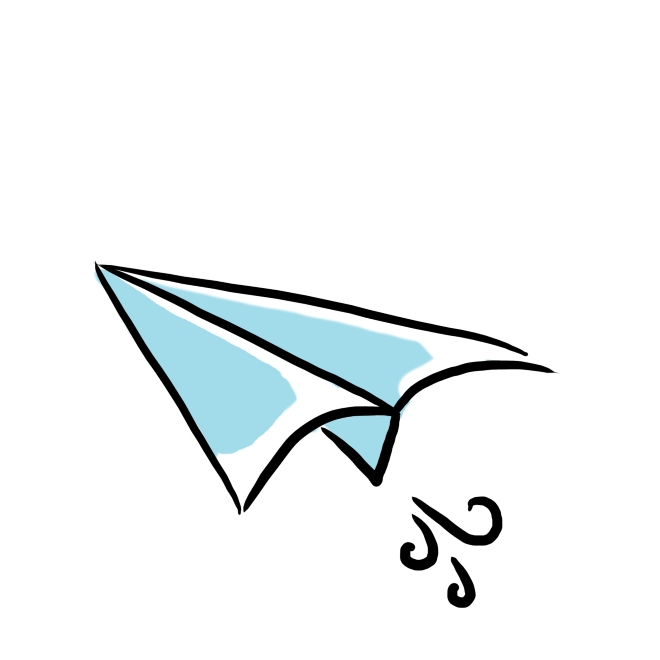 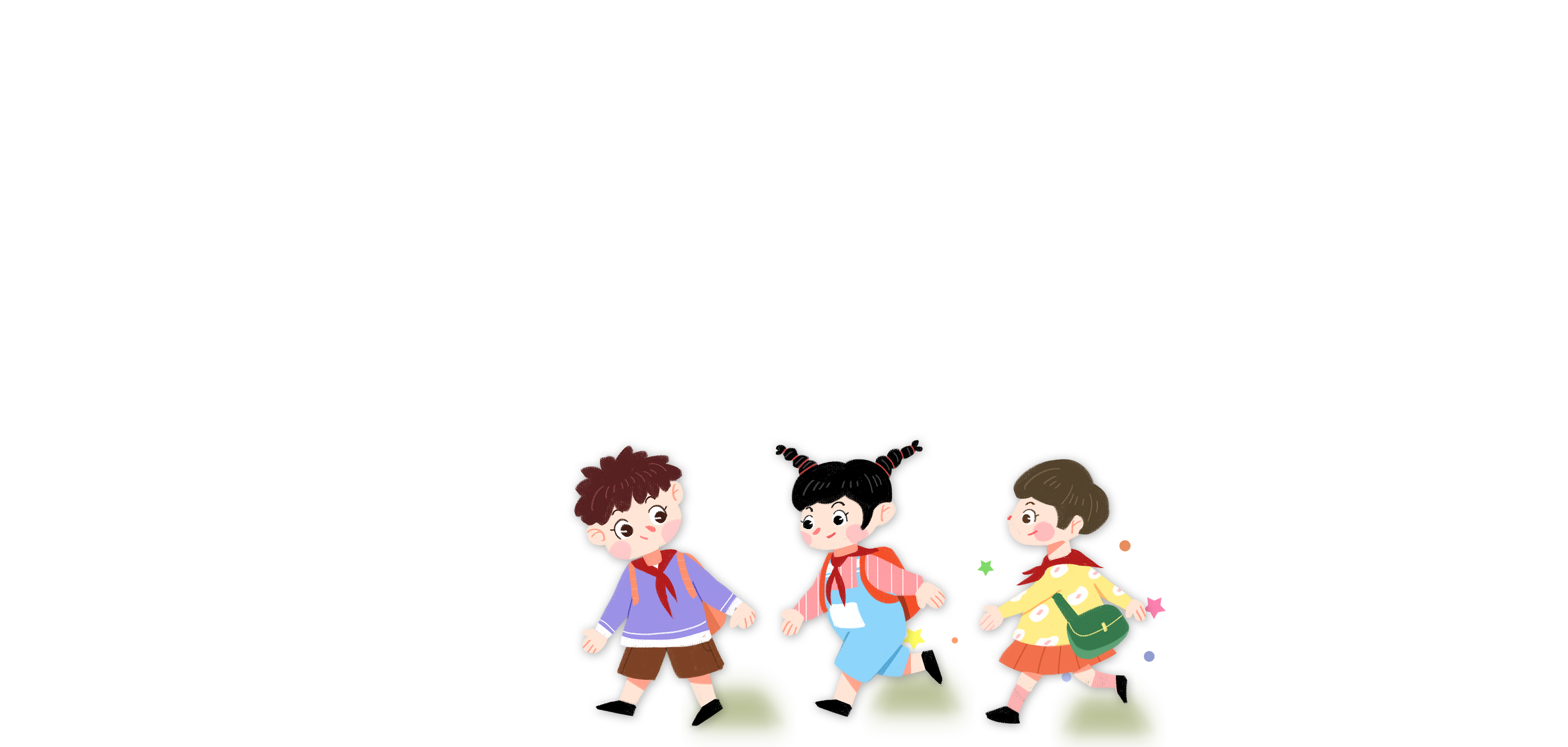 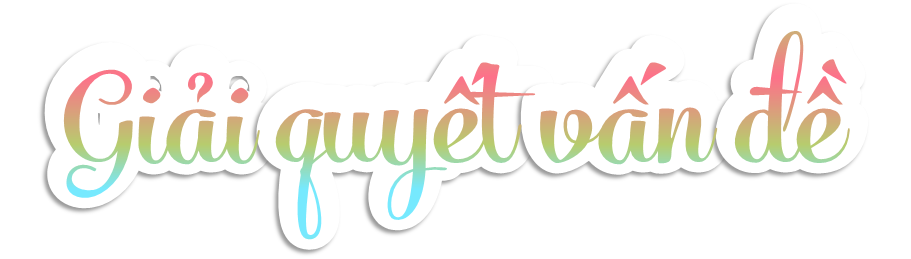 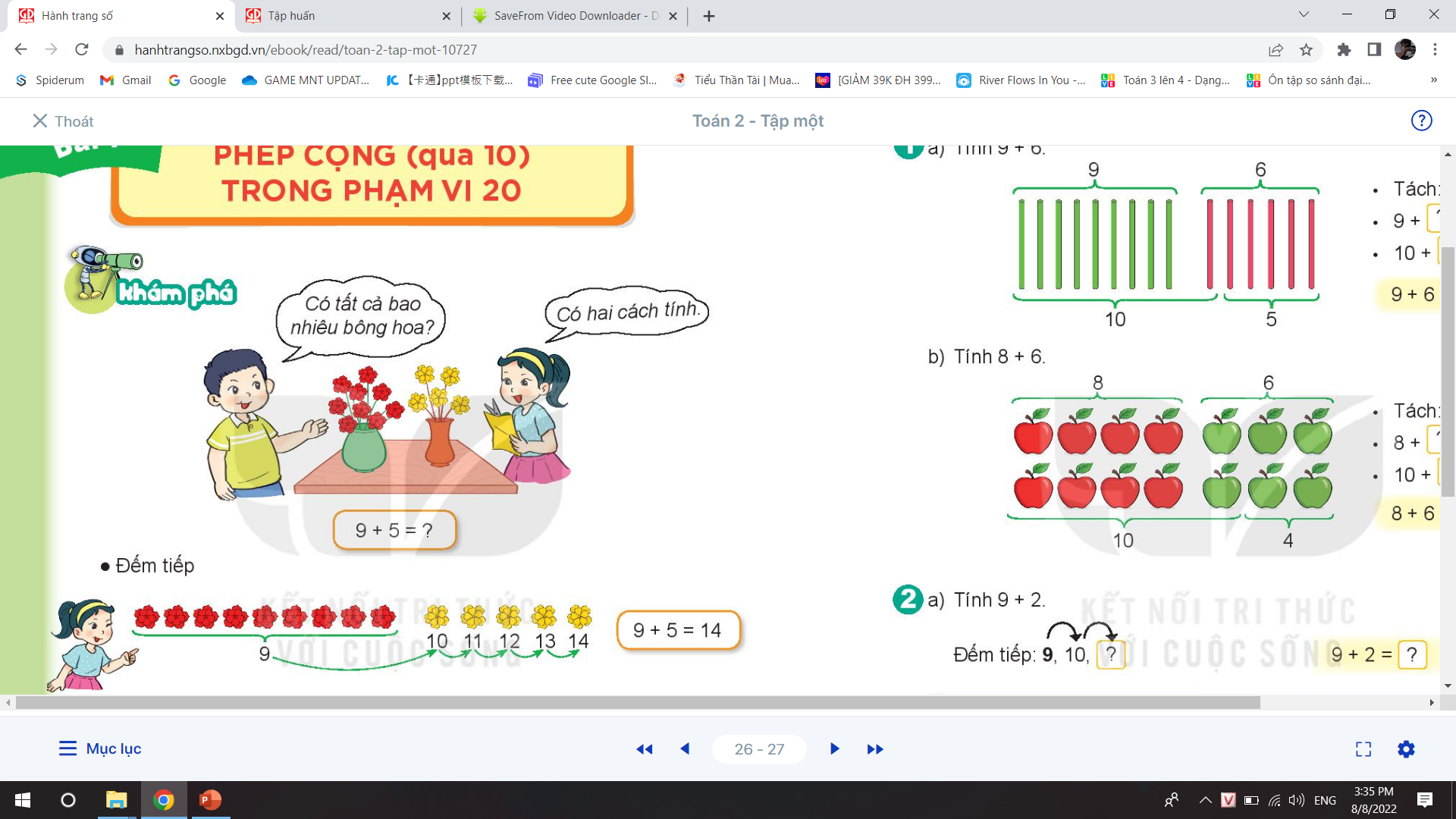 Có bao nhiêu 
bông hoa màu vàng?
Có bao nhiêu 
bông hoa màu đỏ?
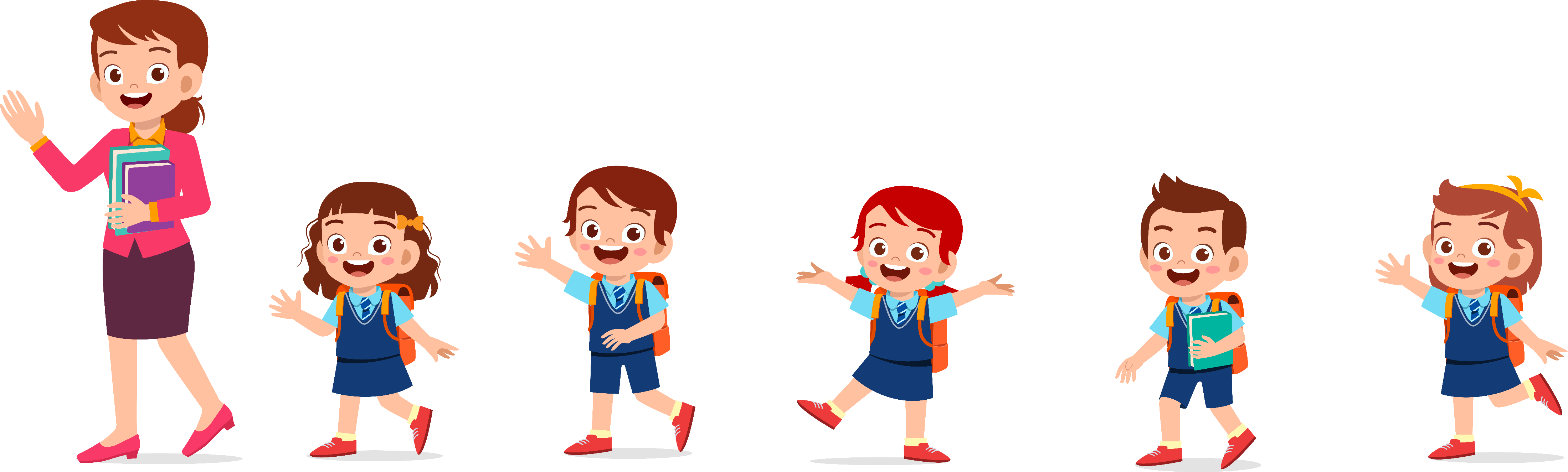 Để biết có tất cả bao nhiêu, ta làm phép tính gì?
Ta tính như thế nào?
9
+
5
=
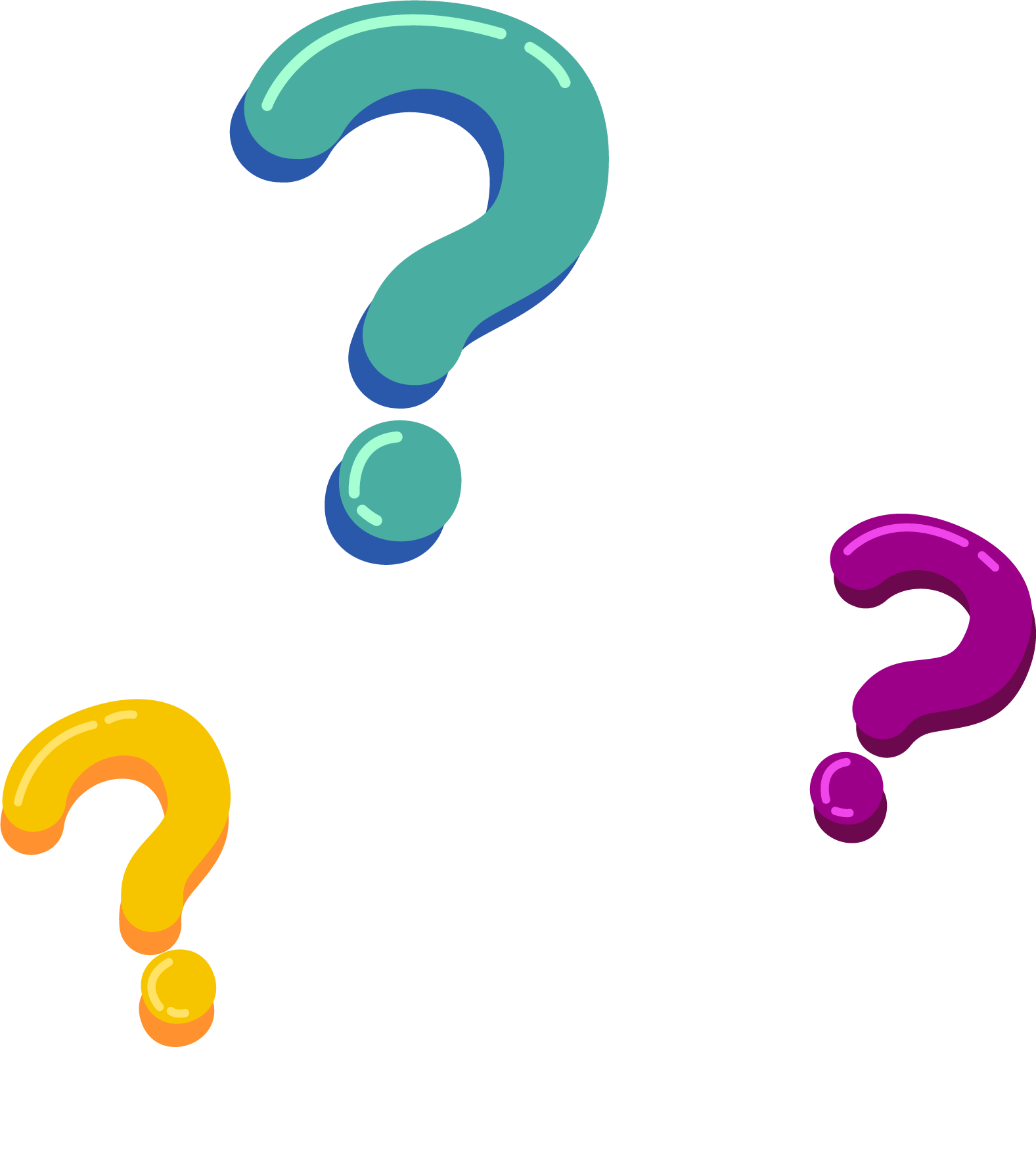 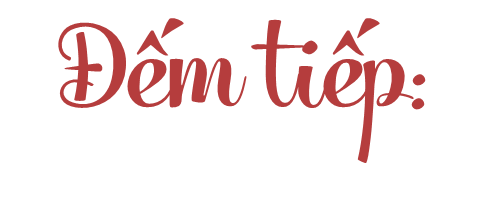 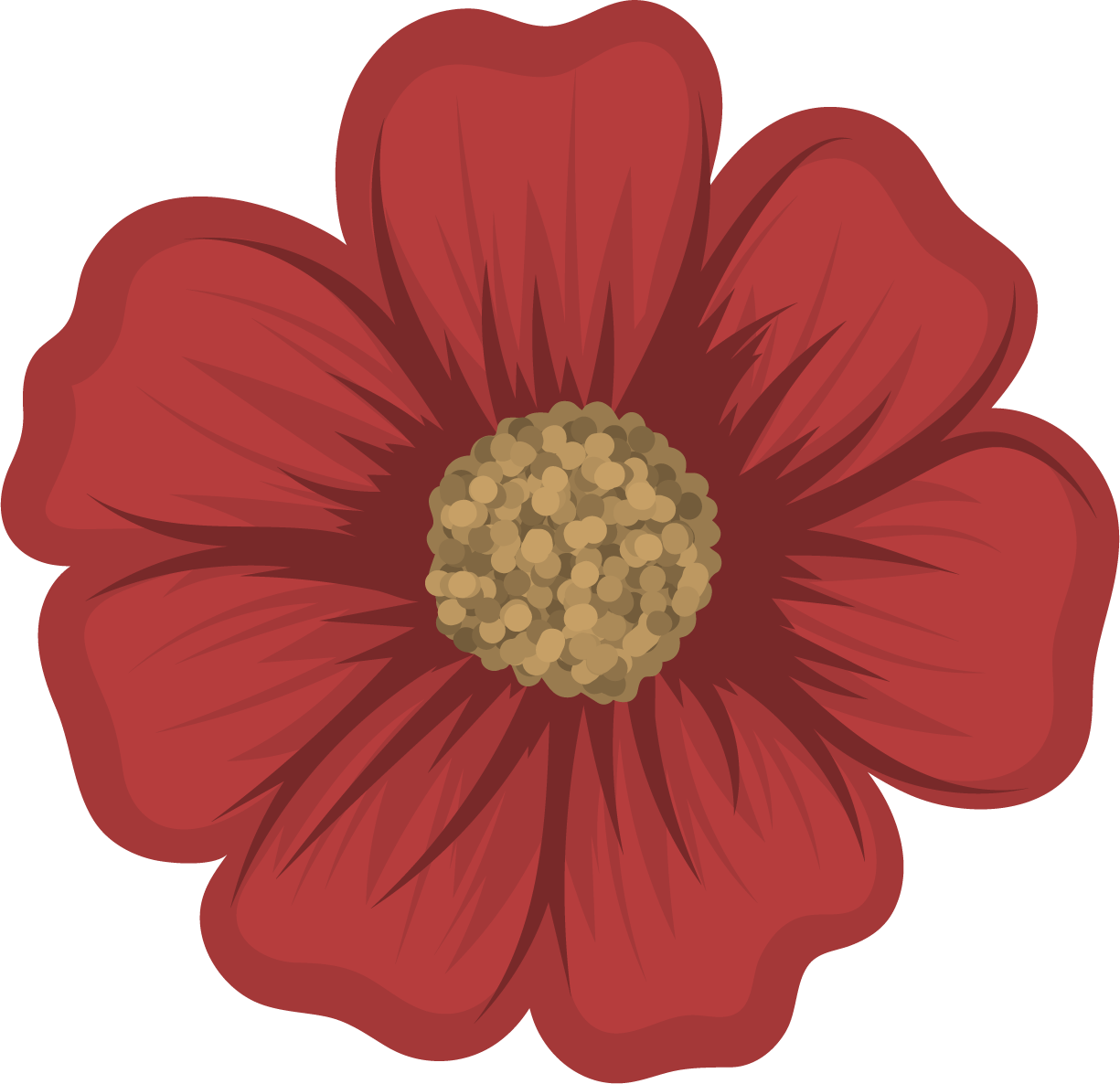 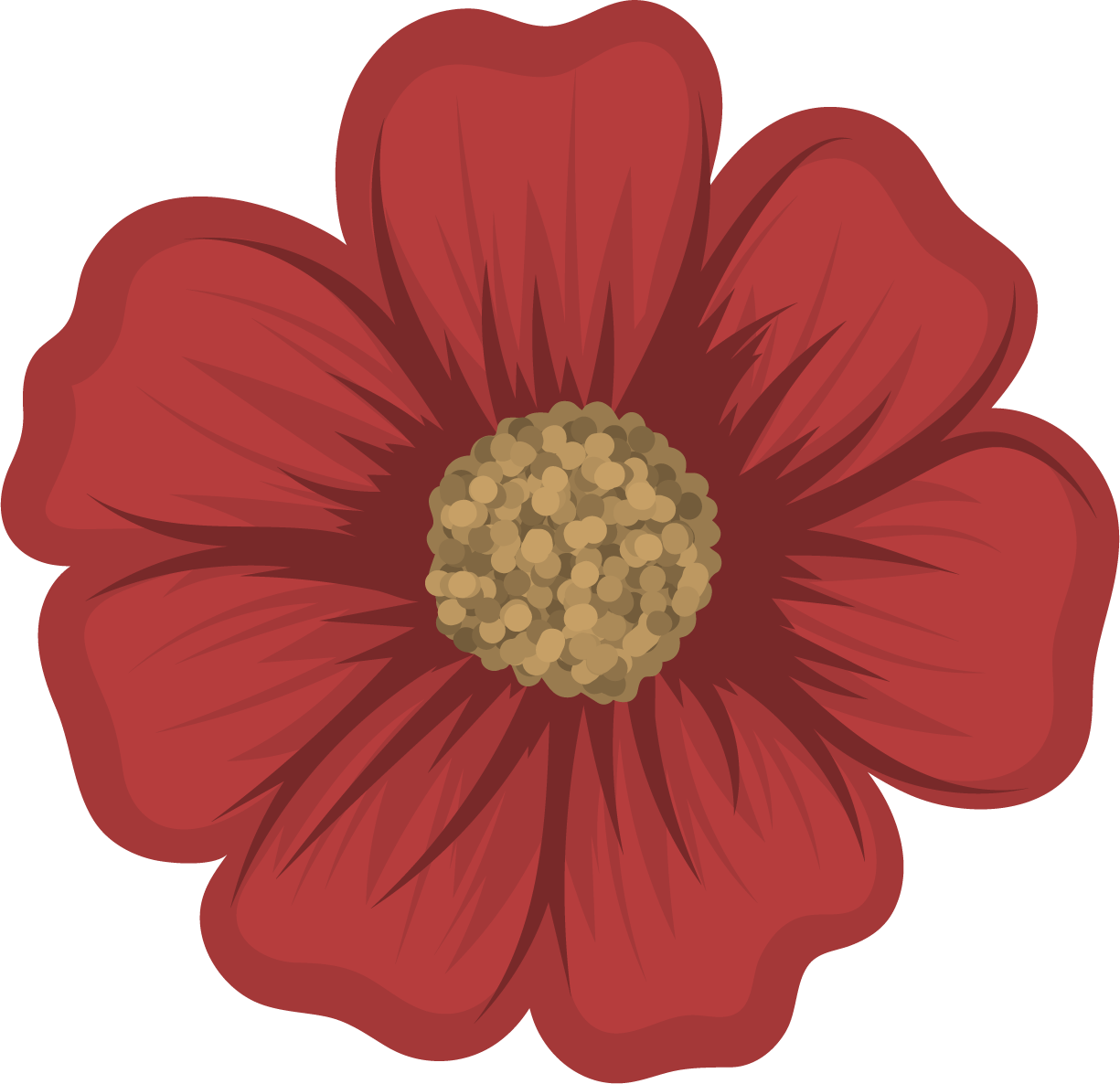 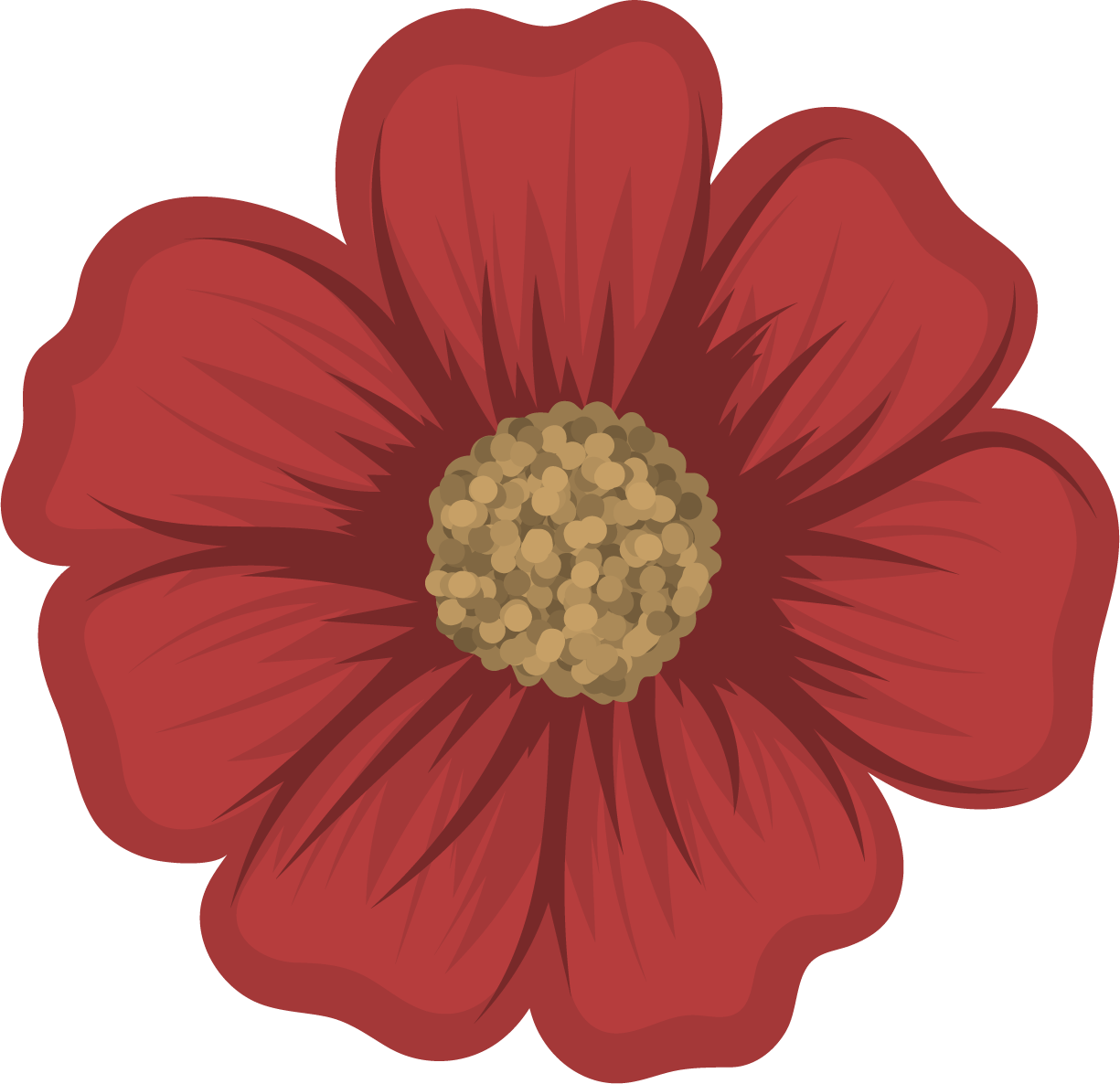 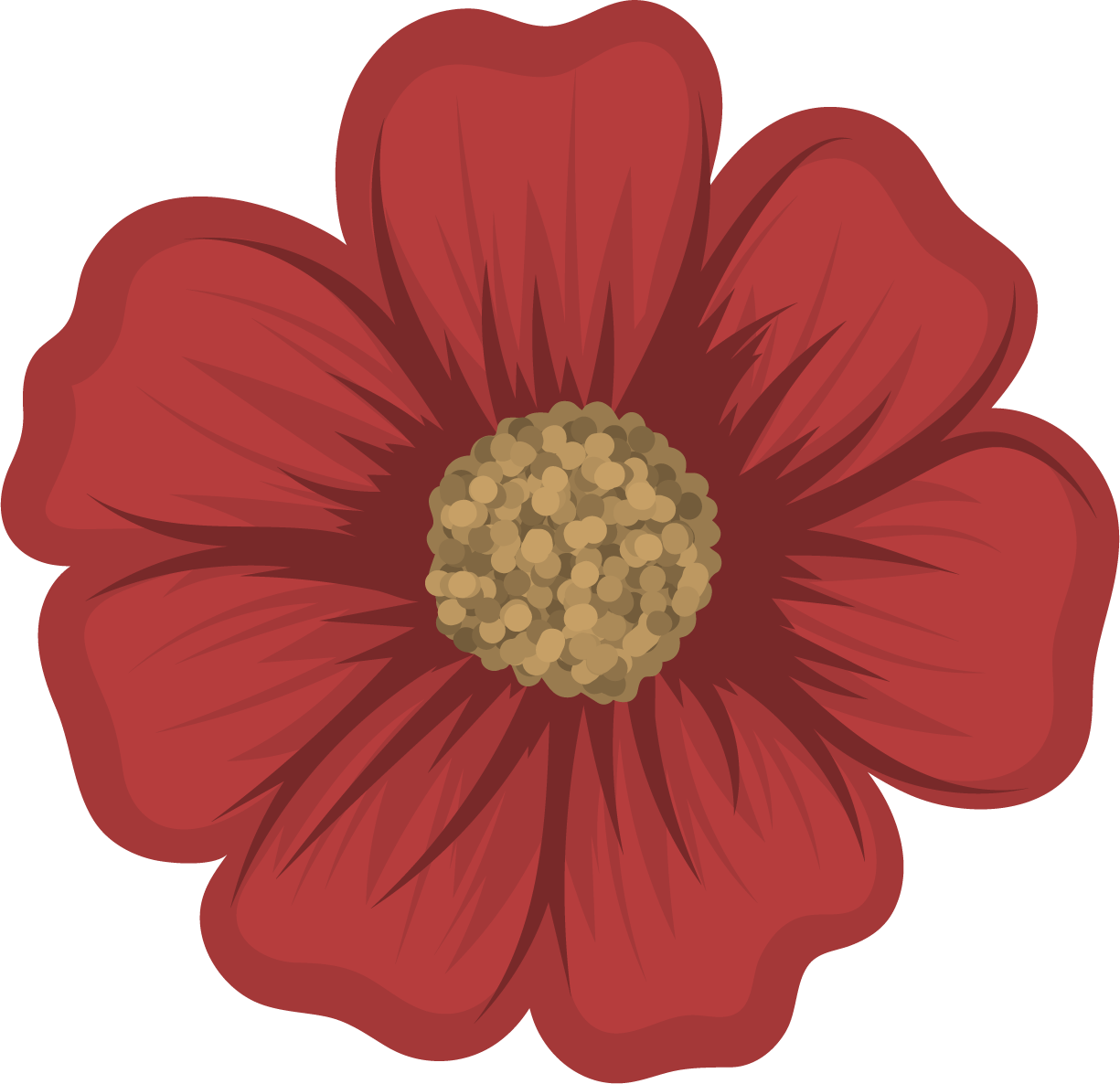 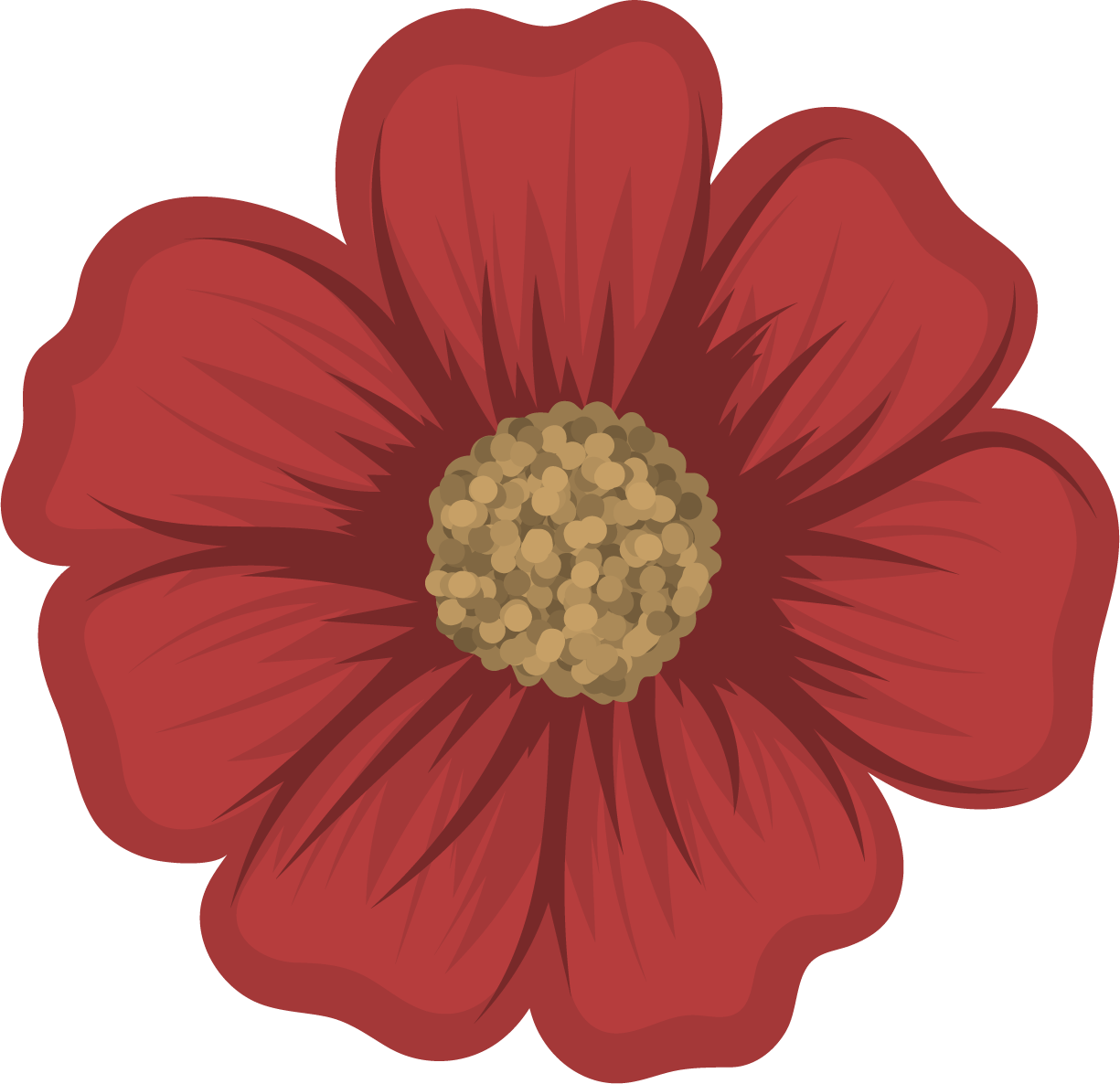 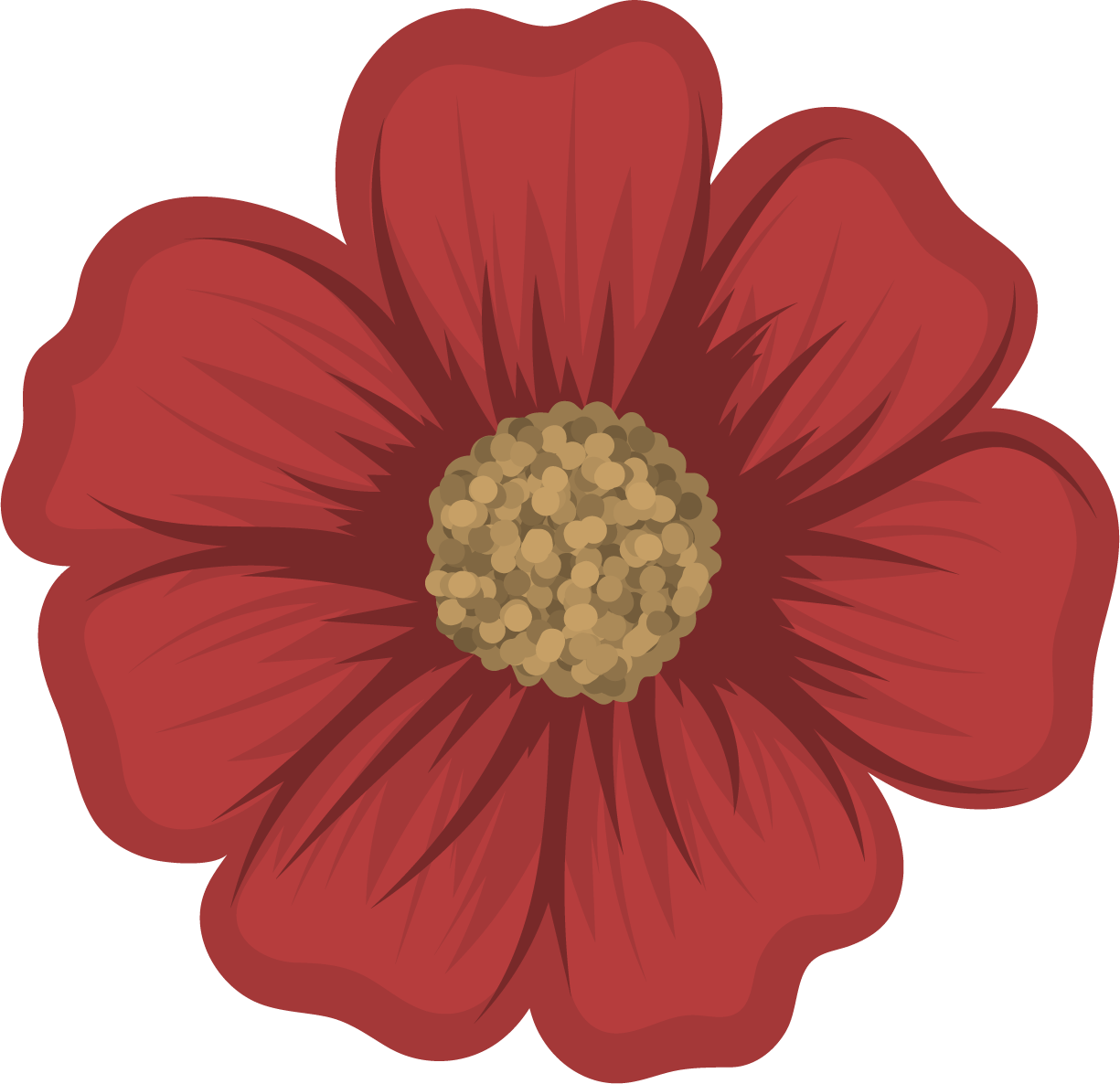 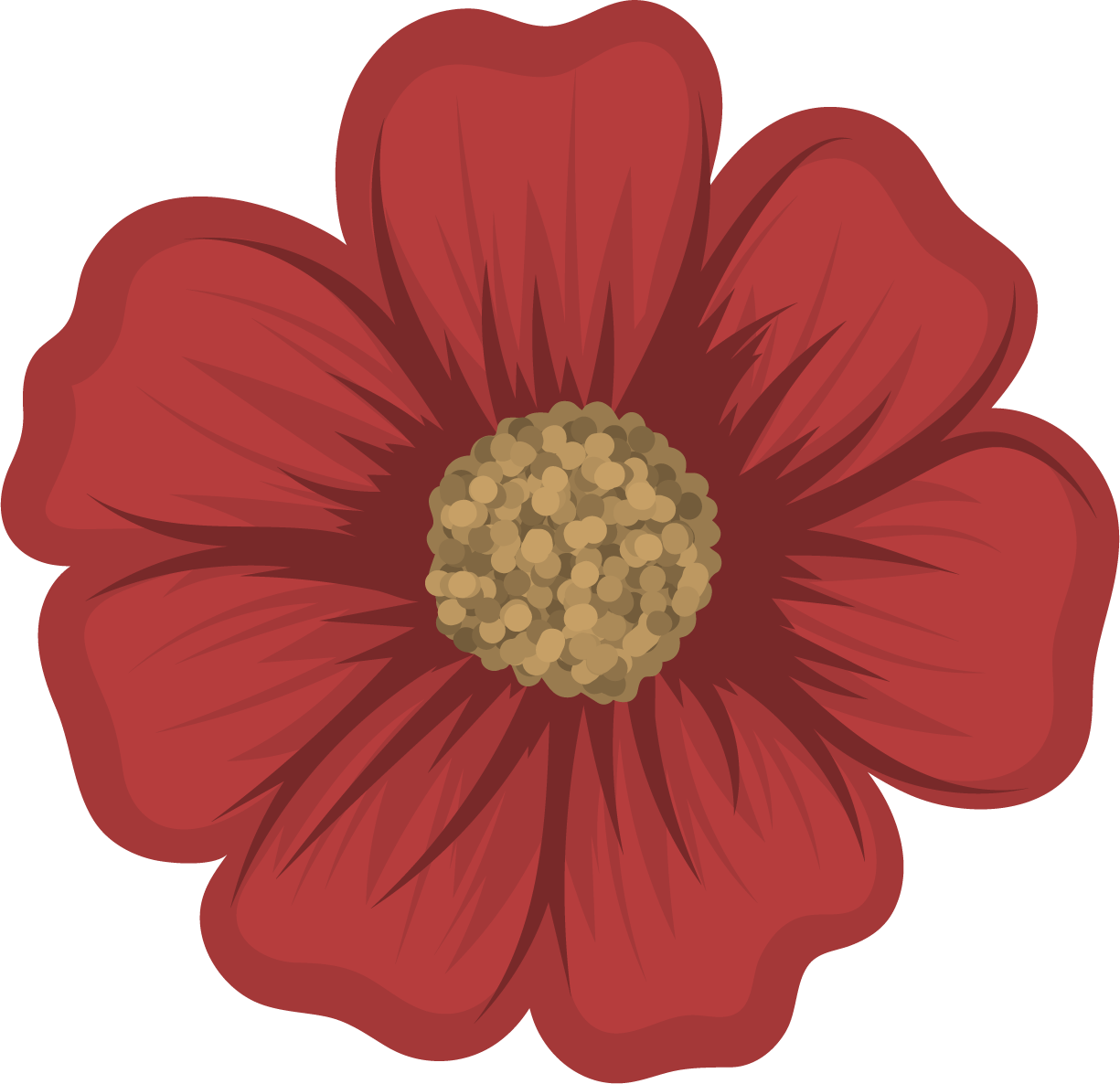 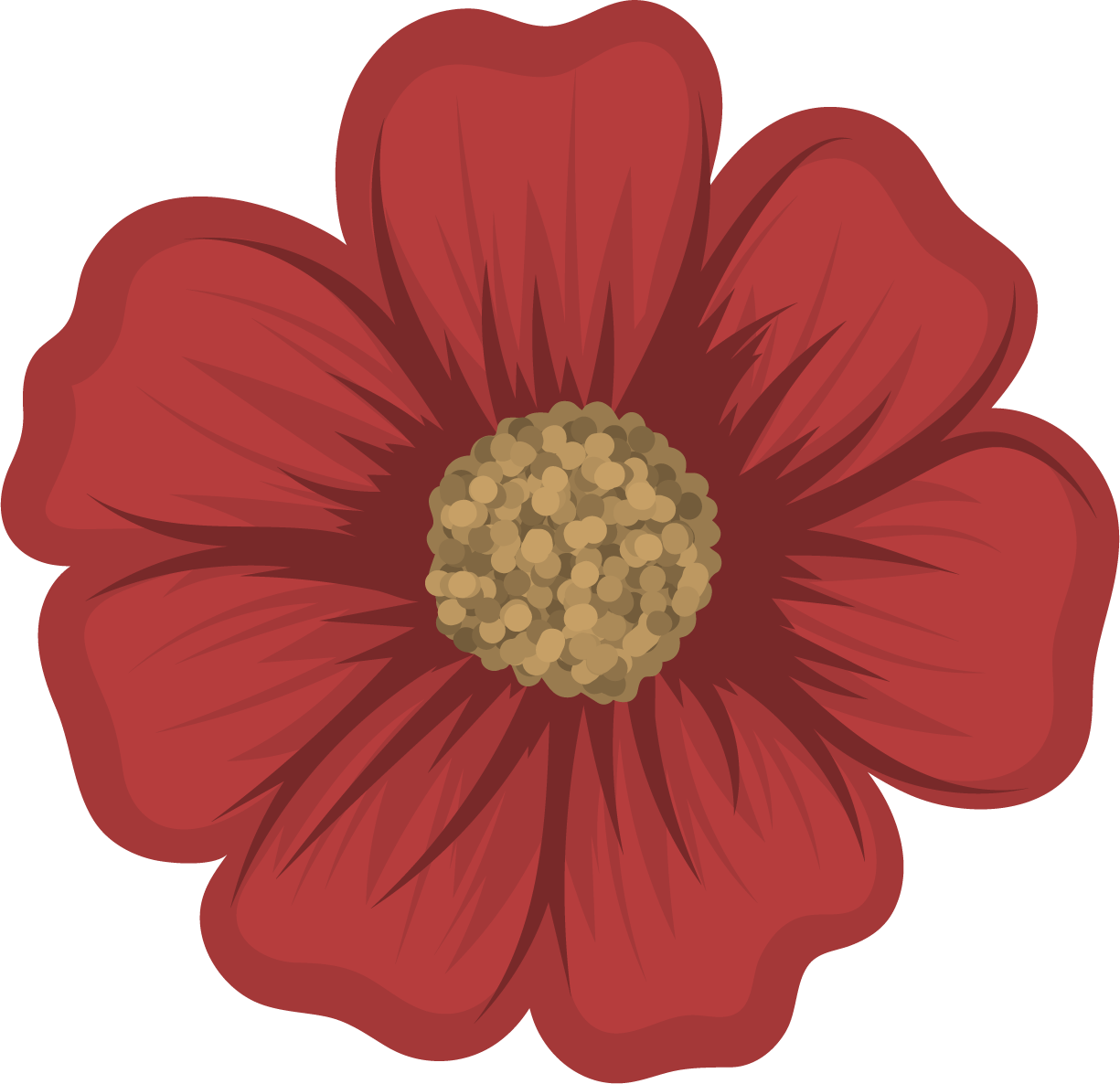 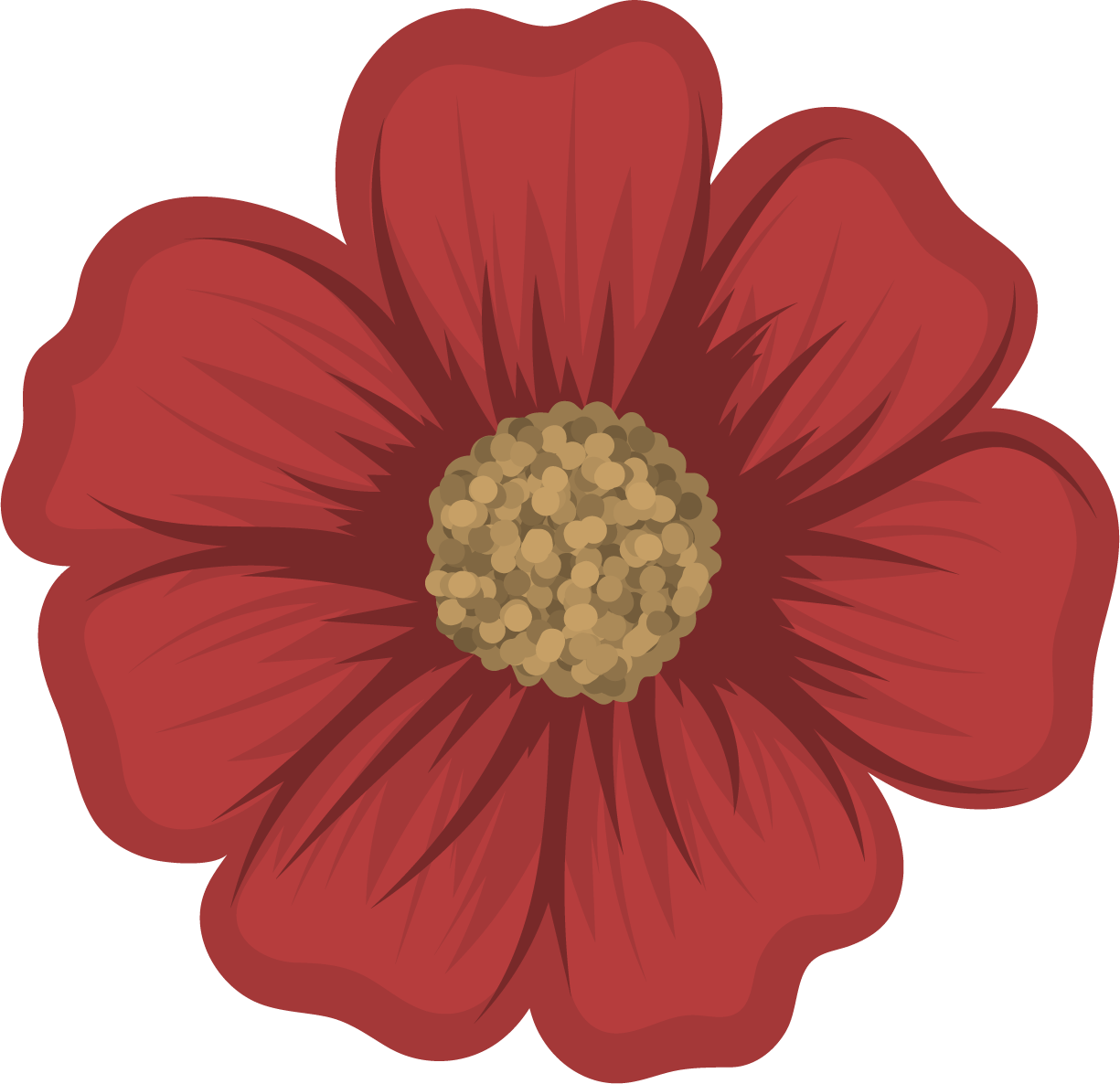 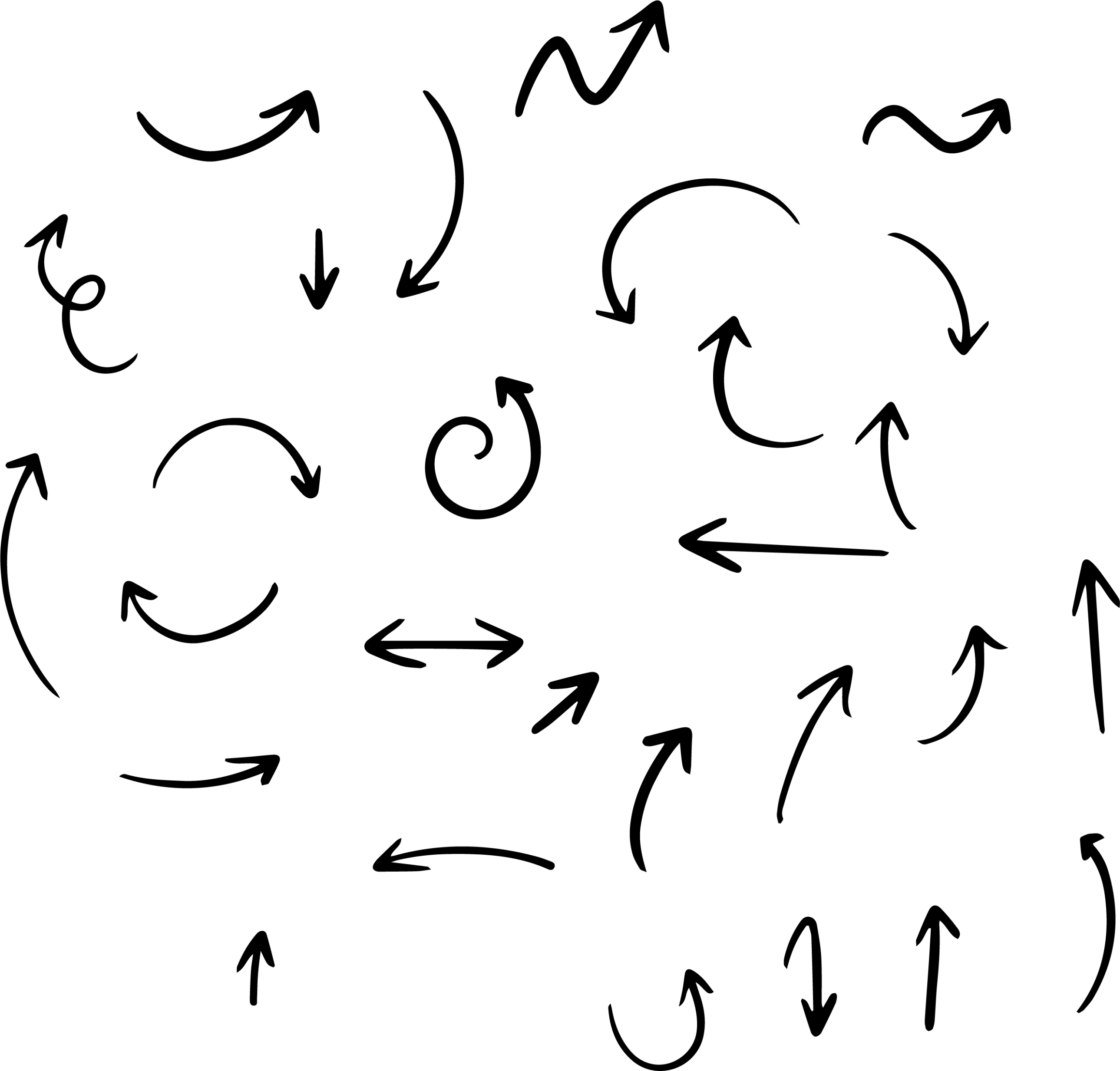 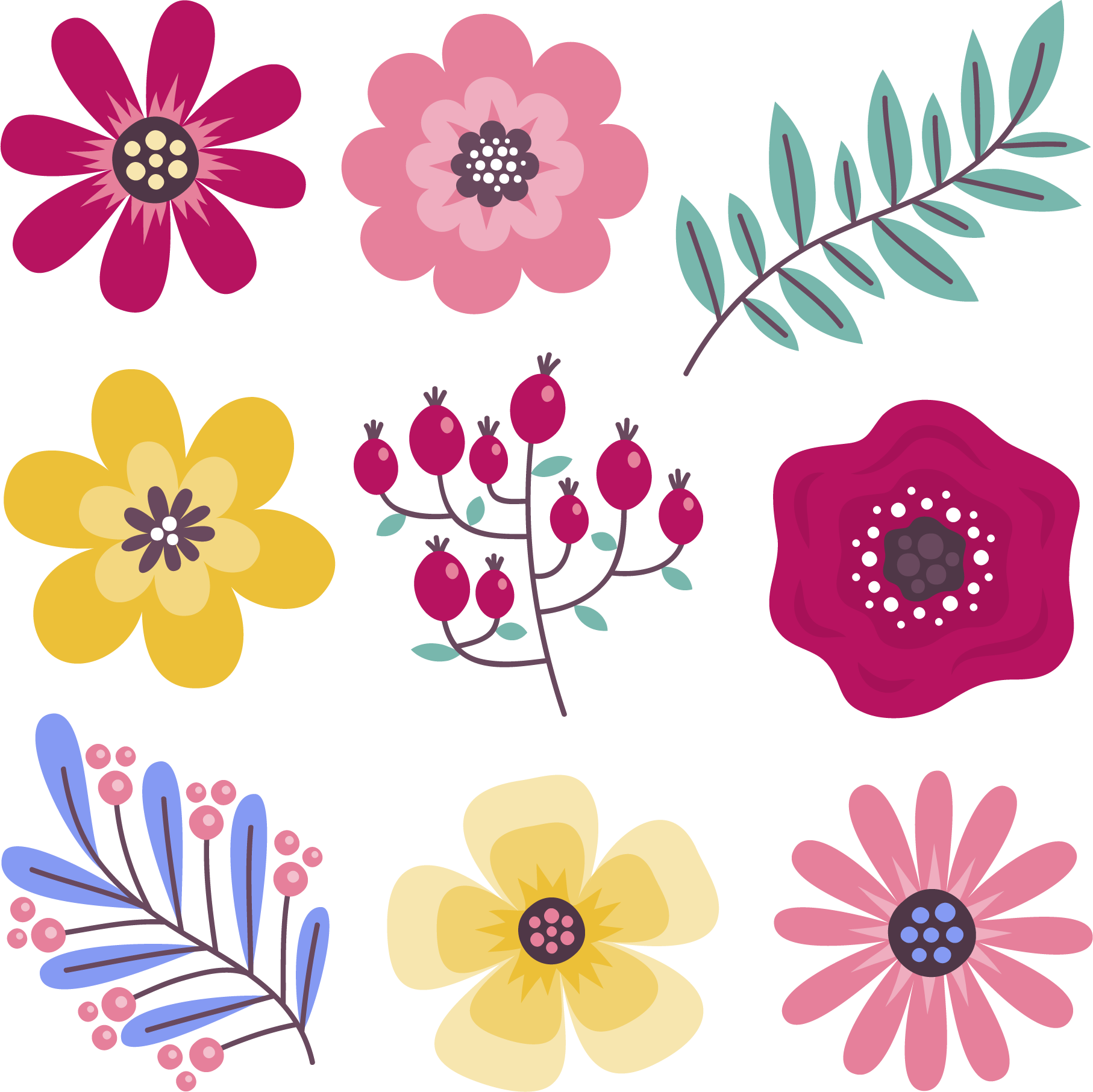 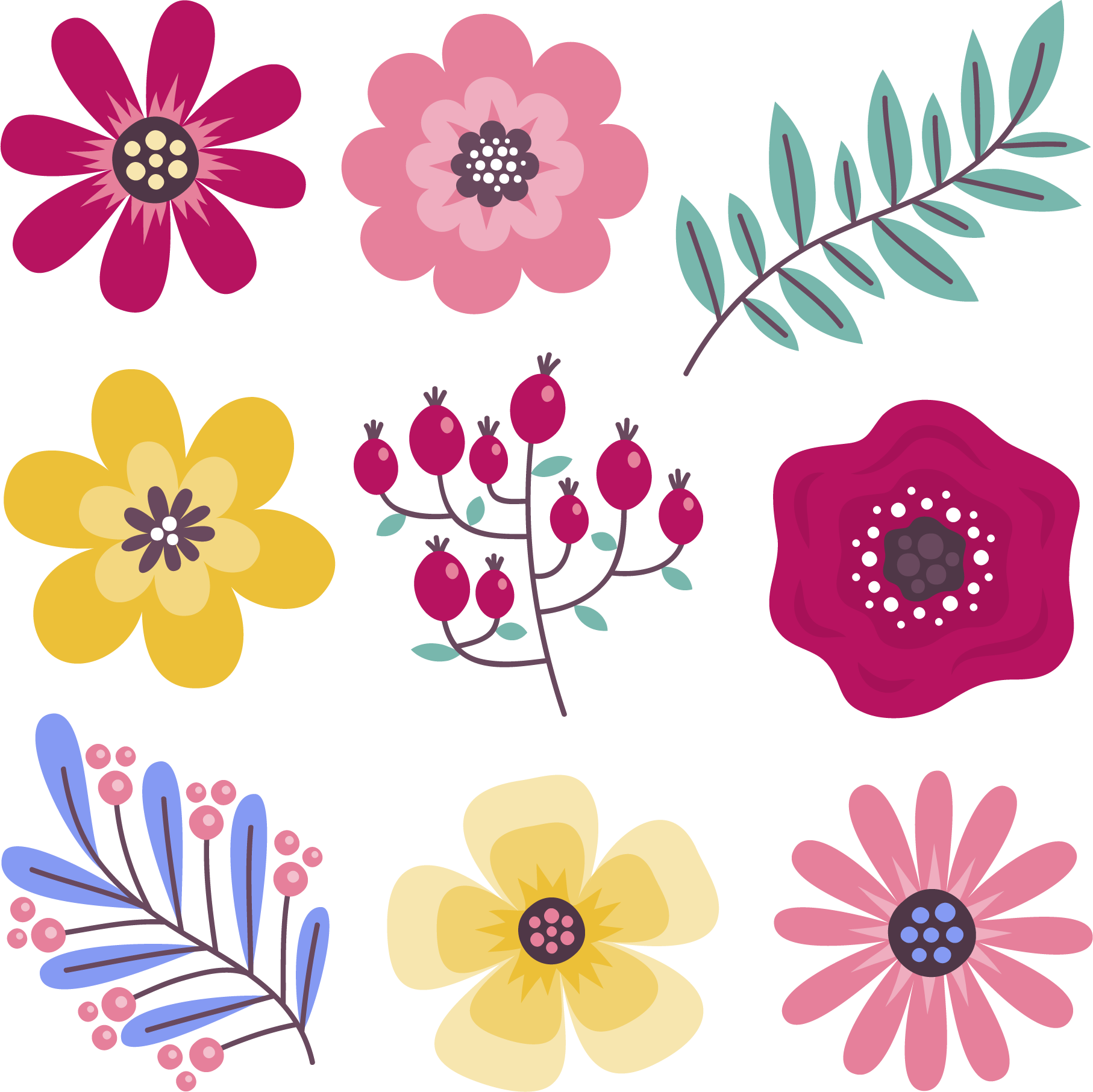 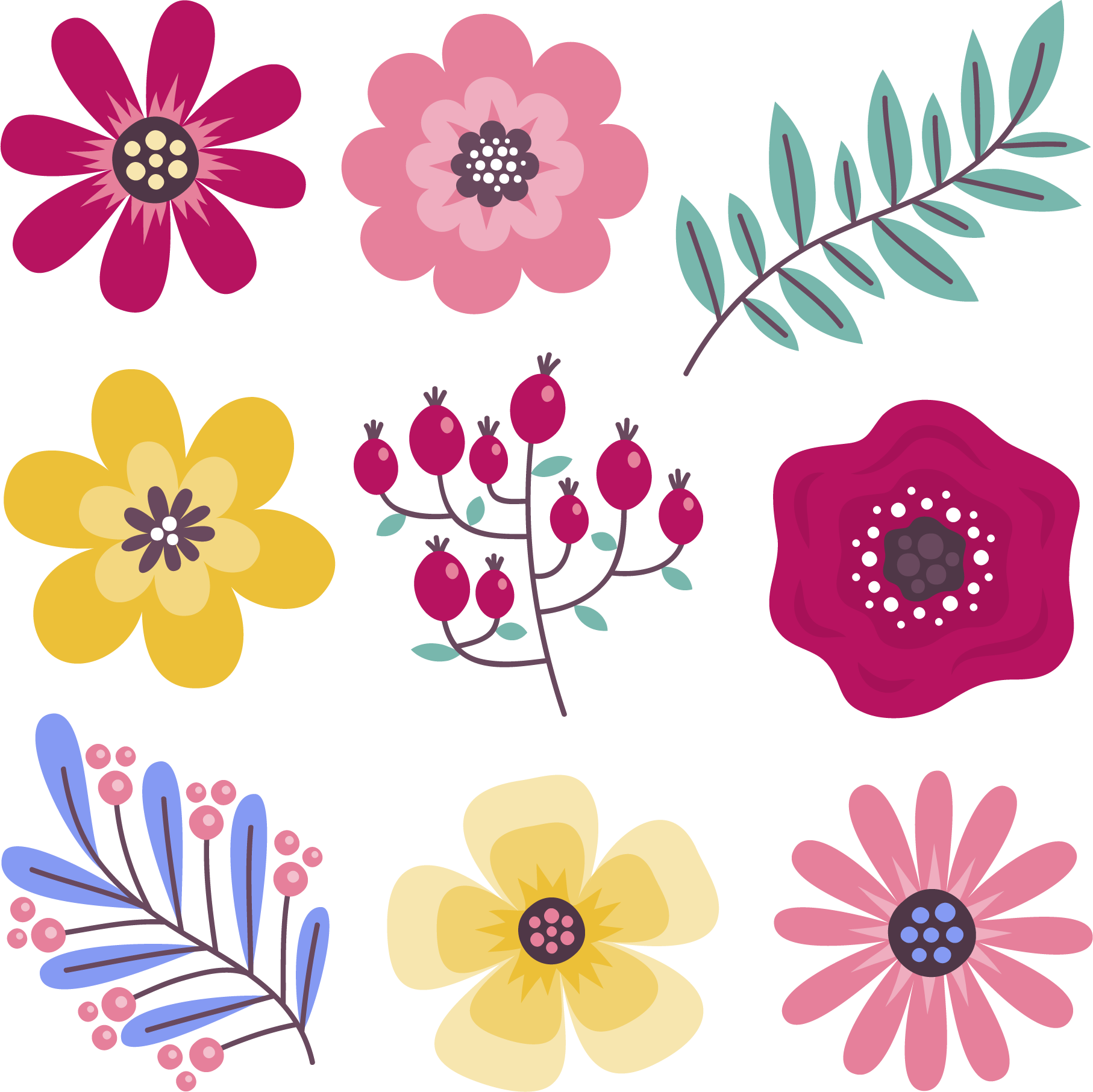 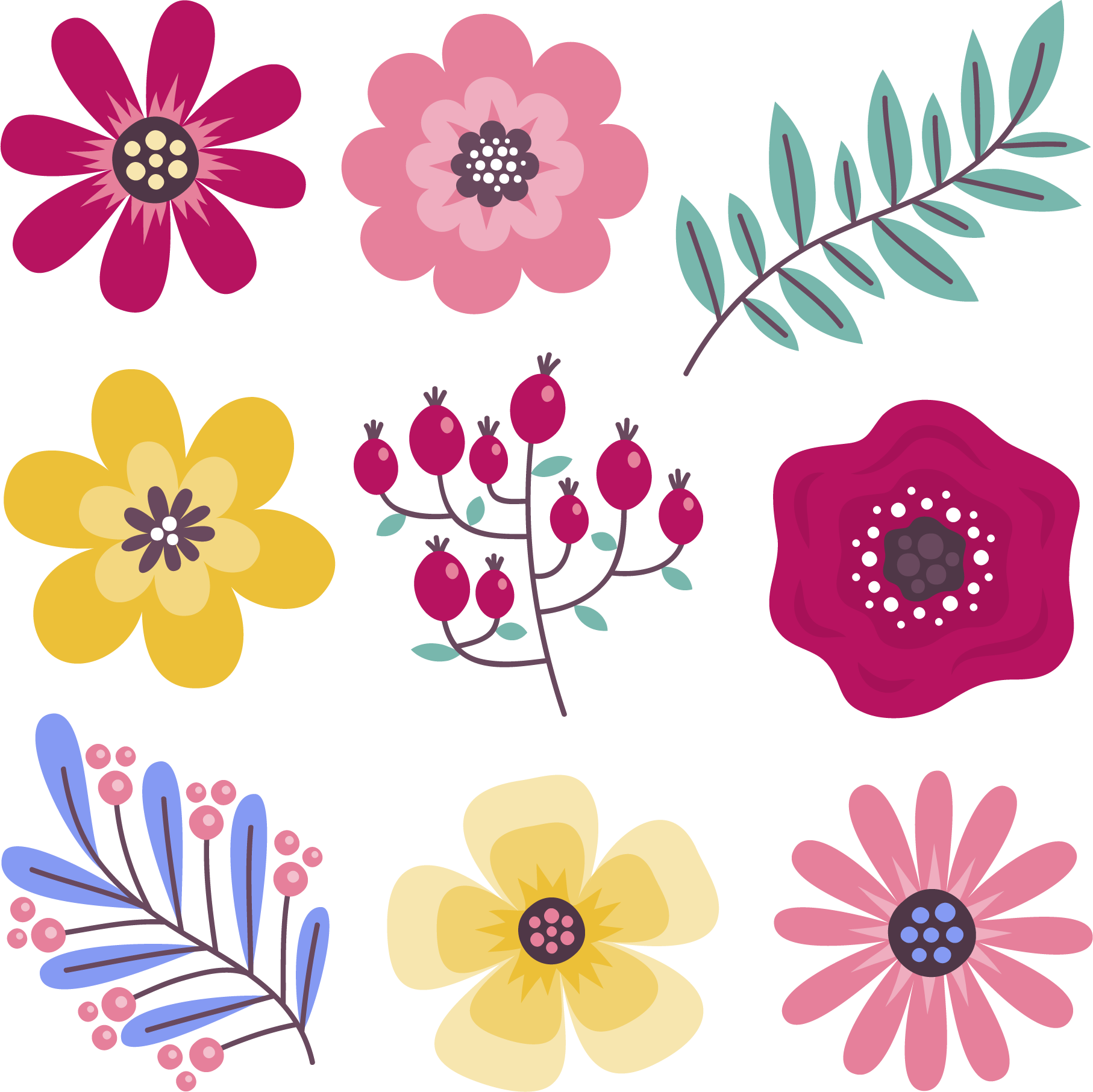 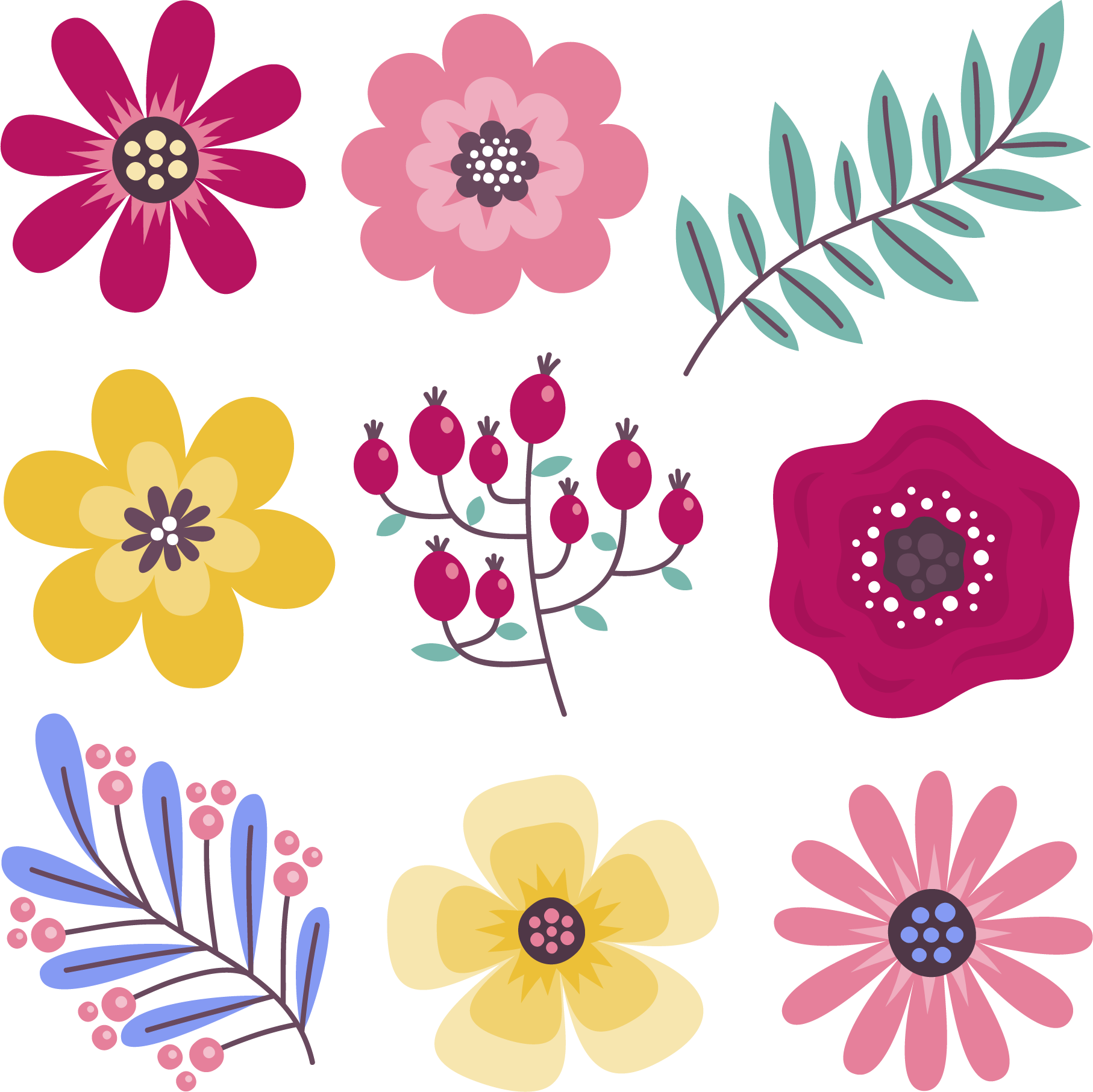 14
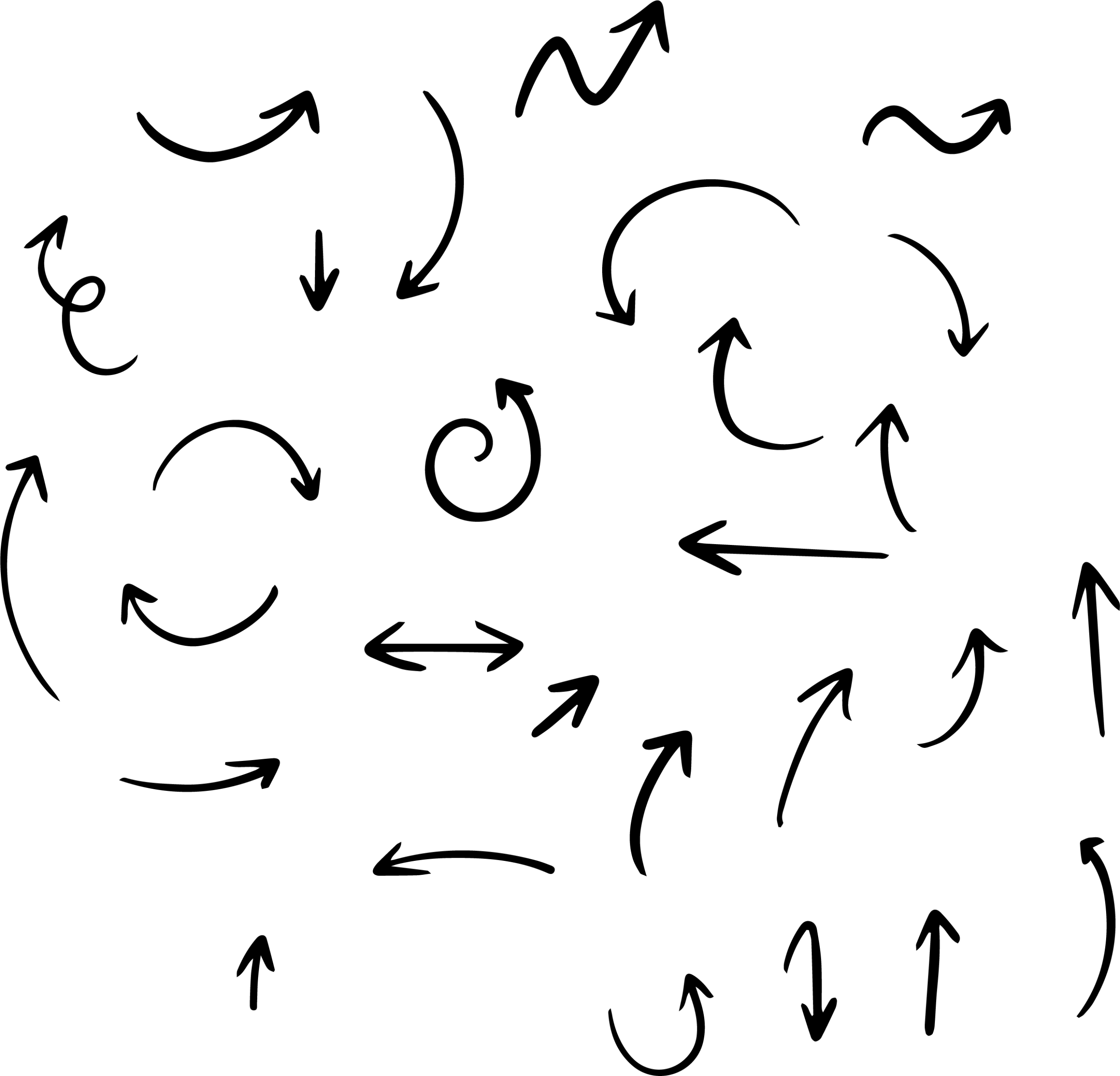 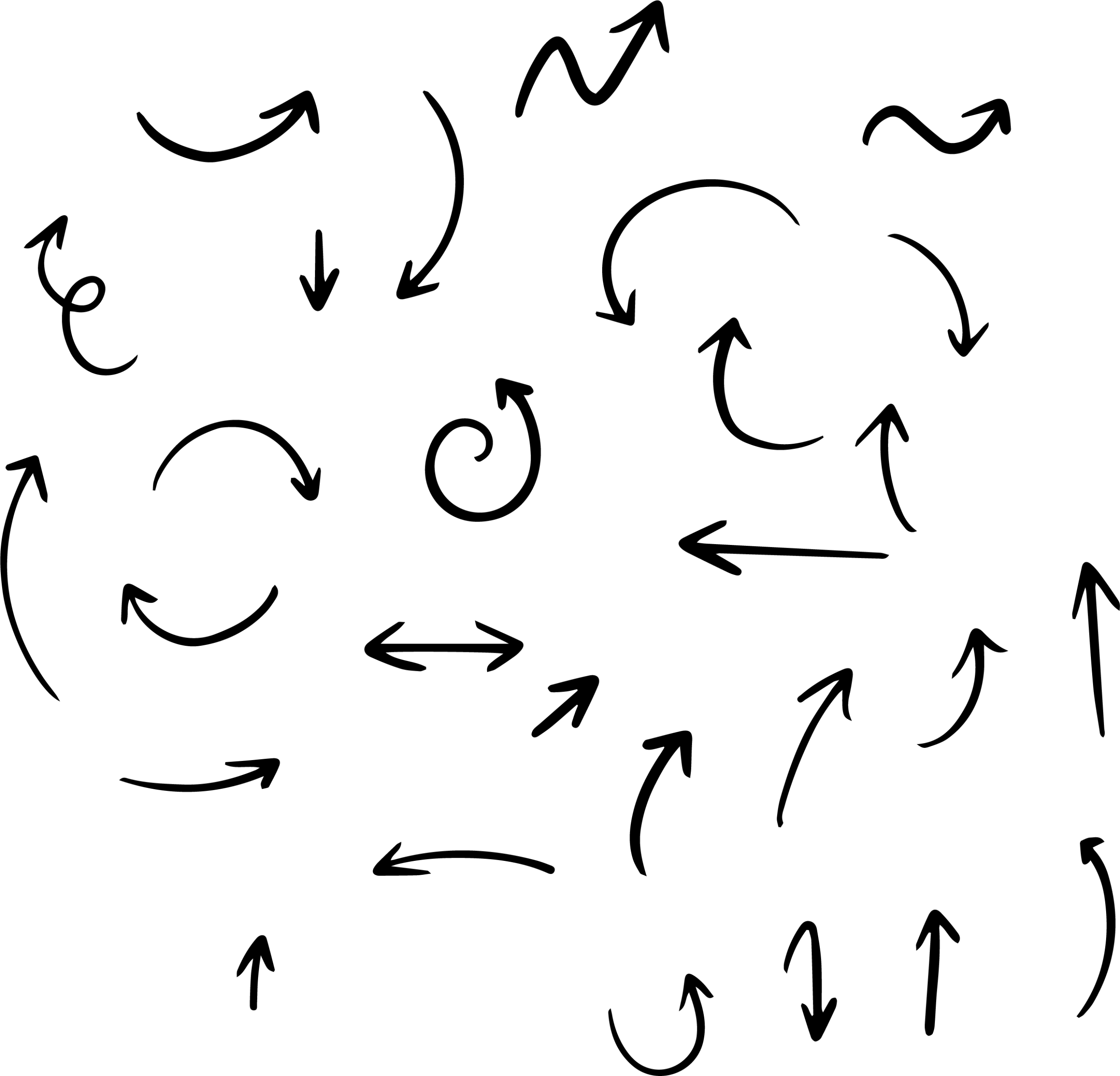 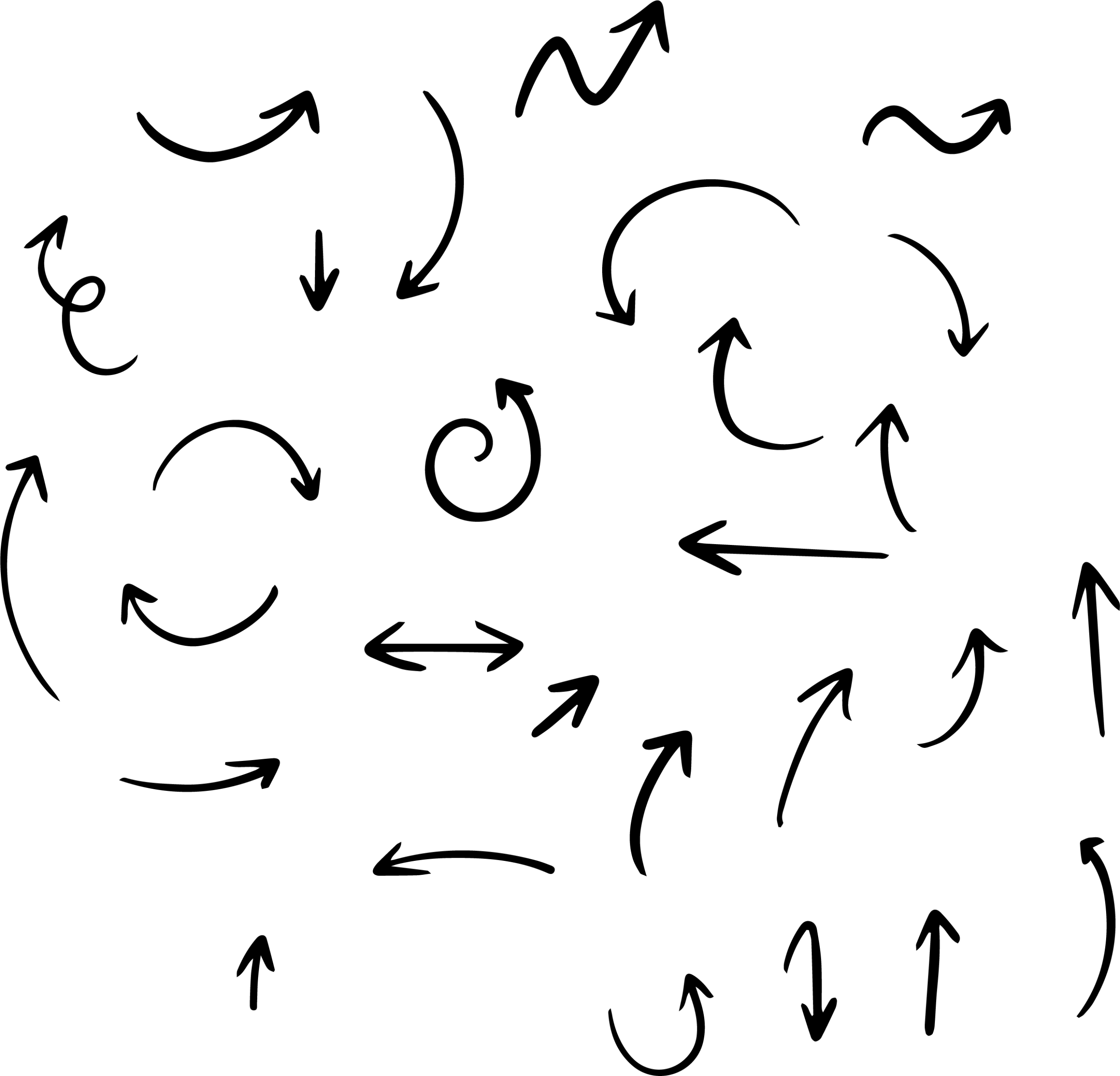 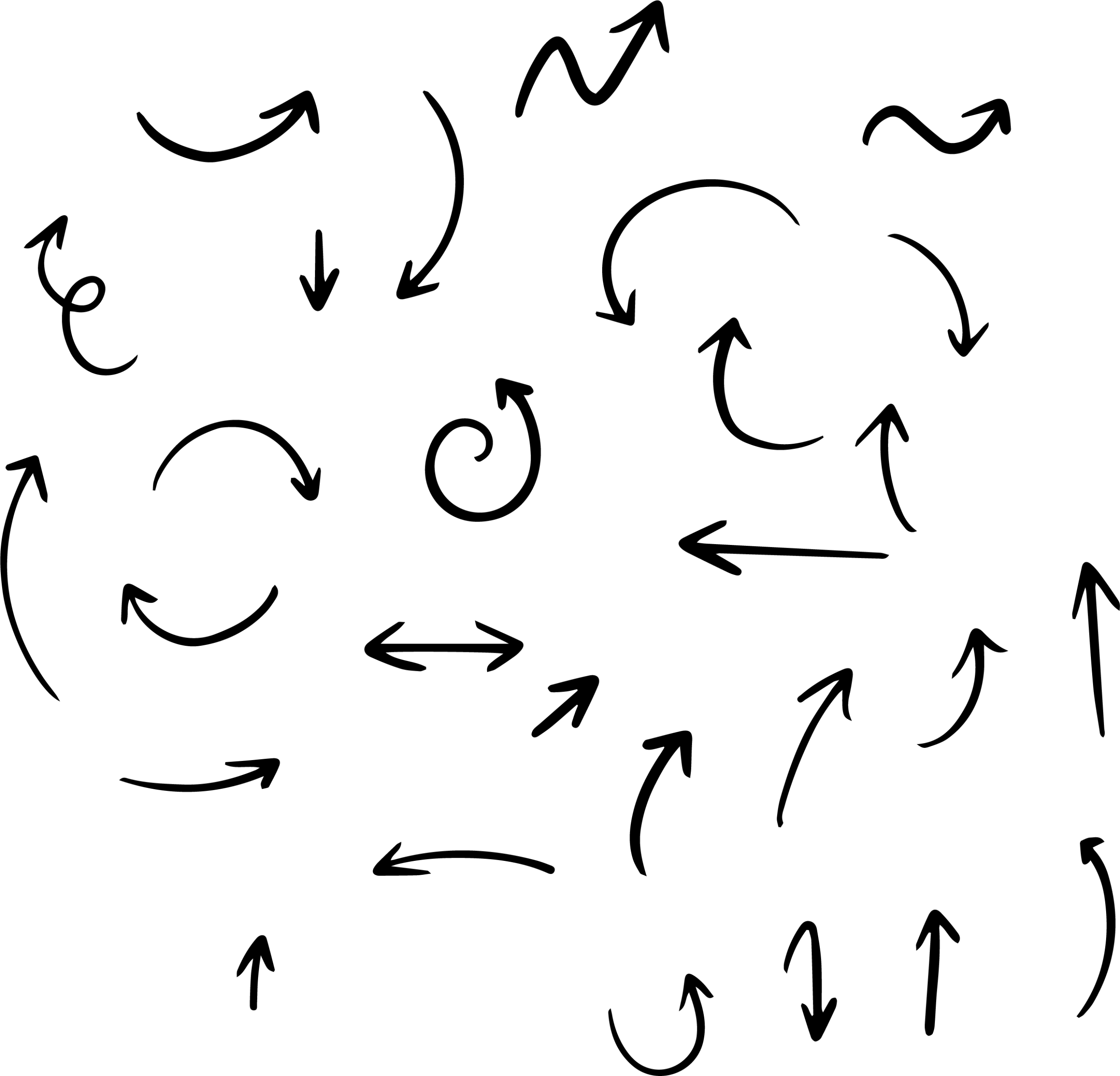 12
13
14
11
10
9
9
+
5
=
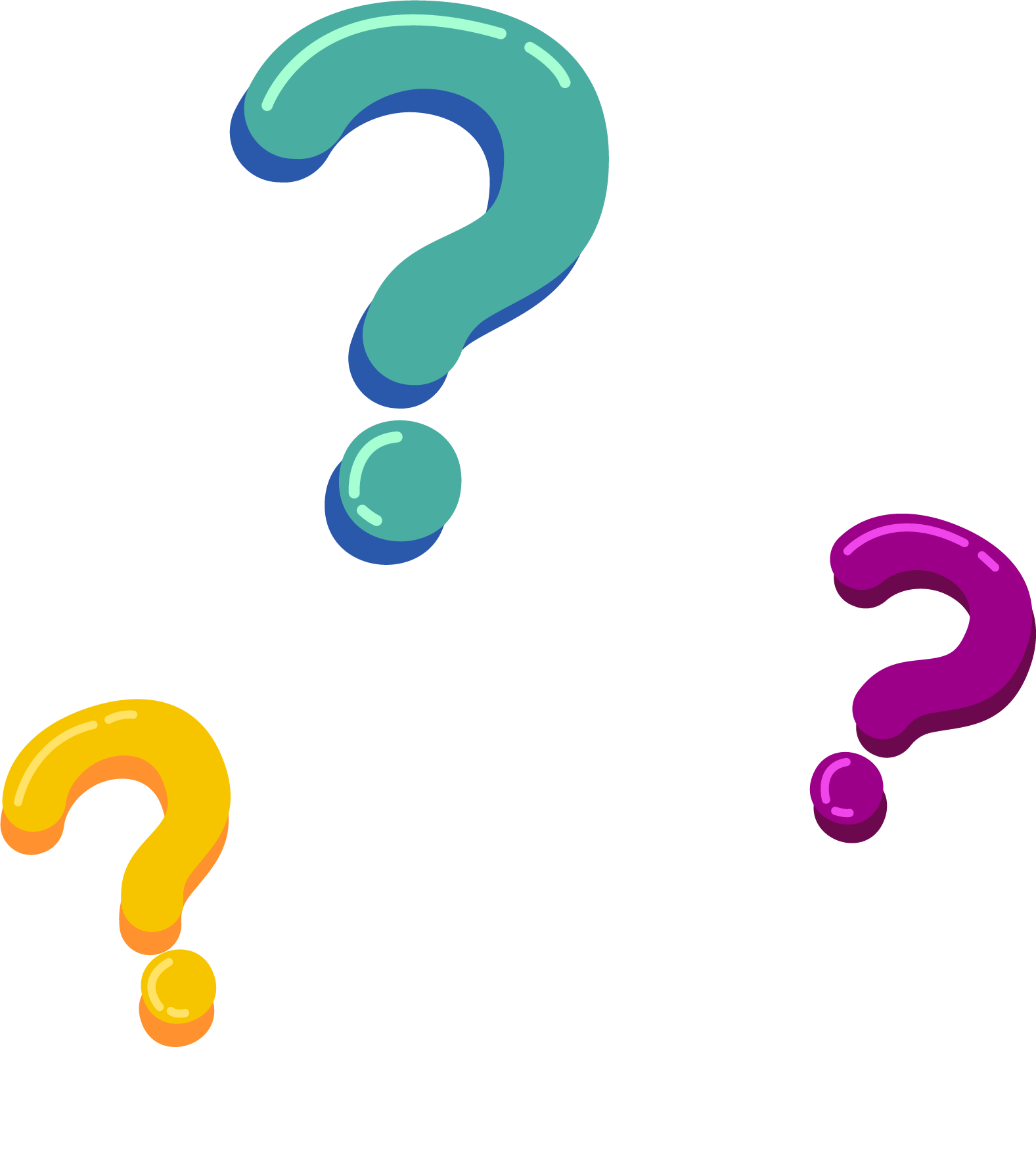 5
9
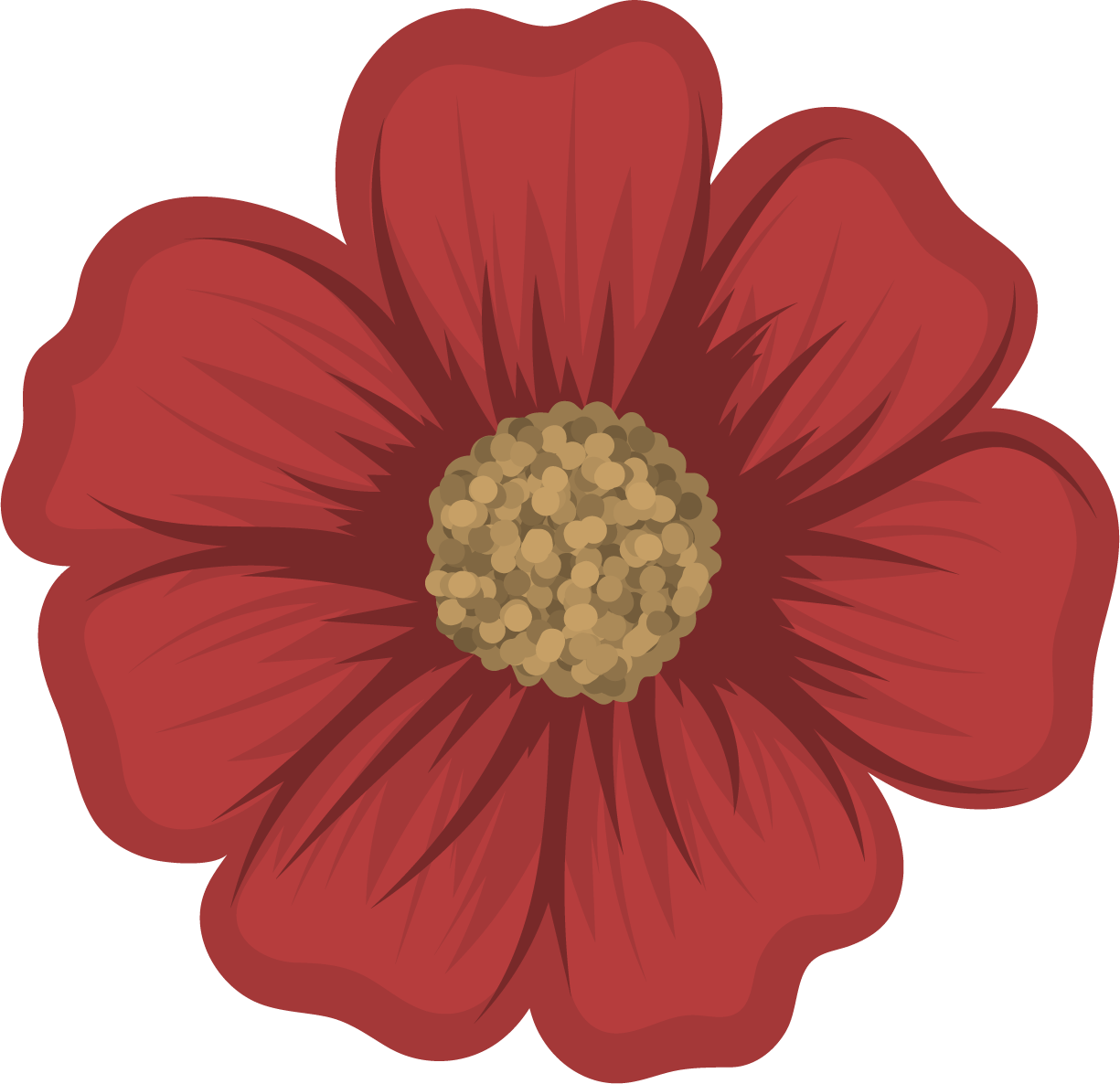 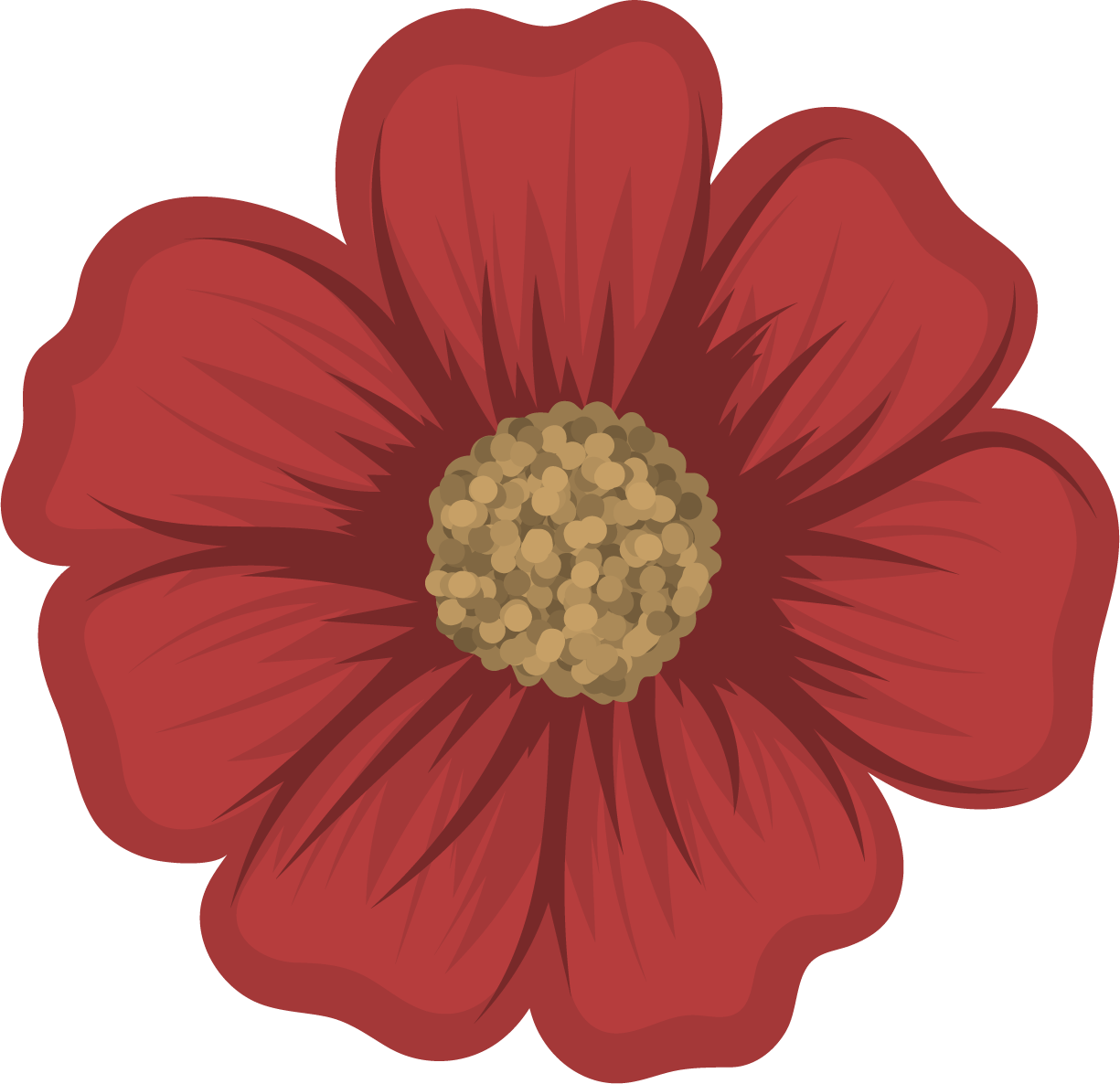 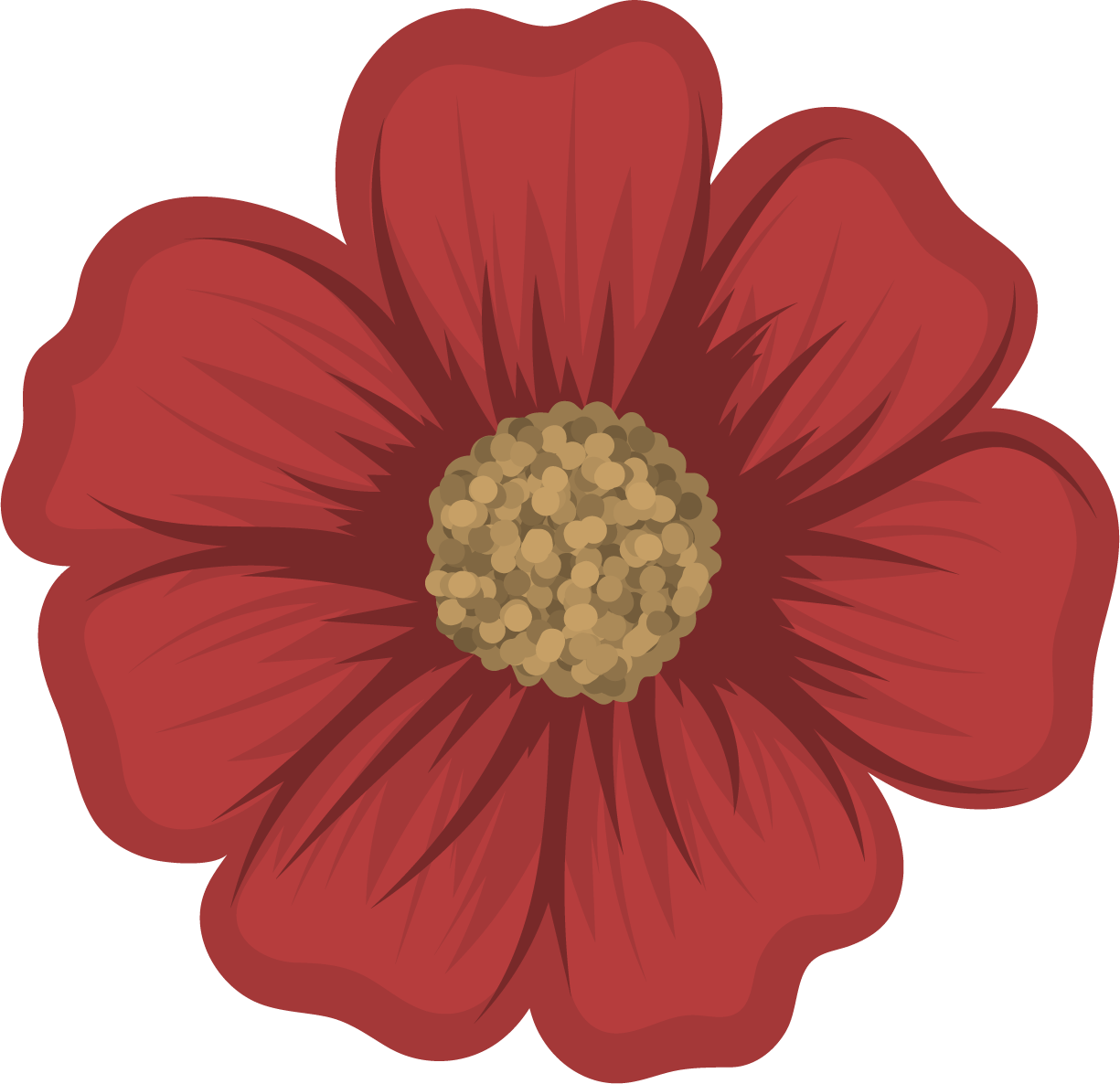 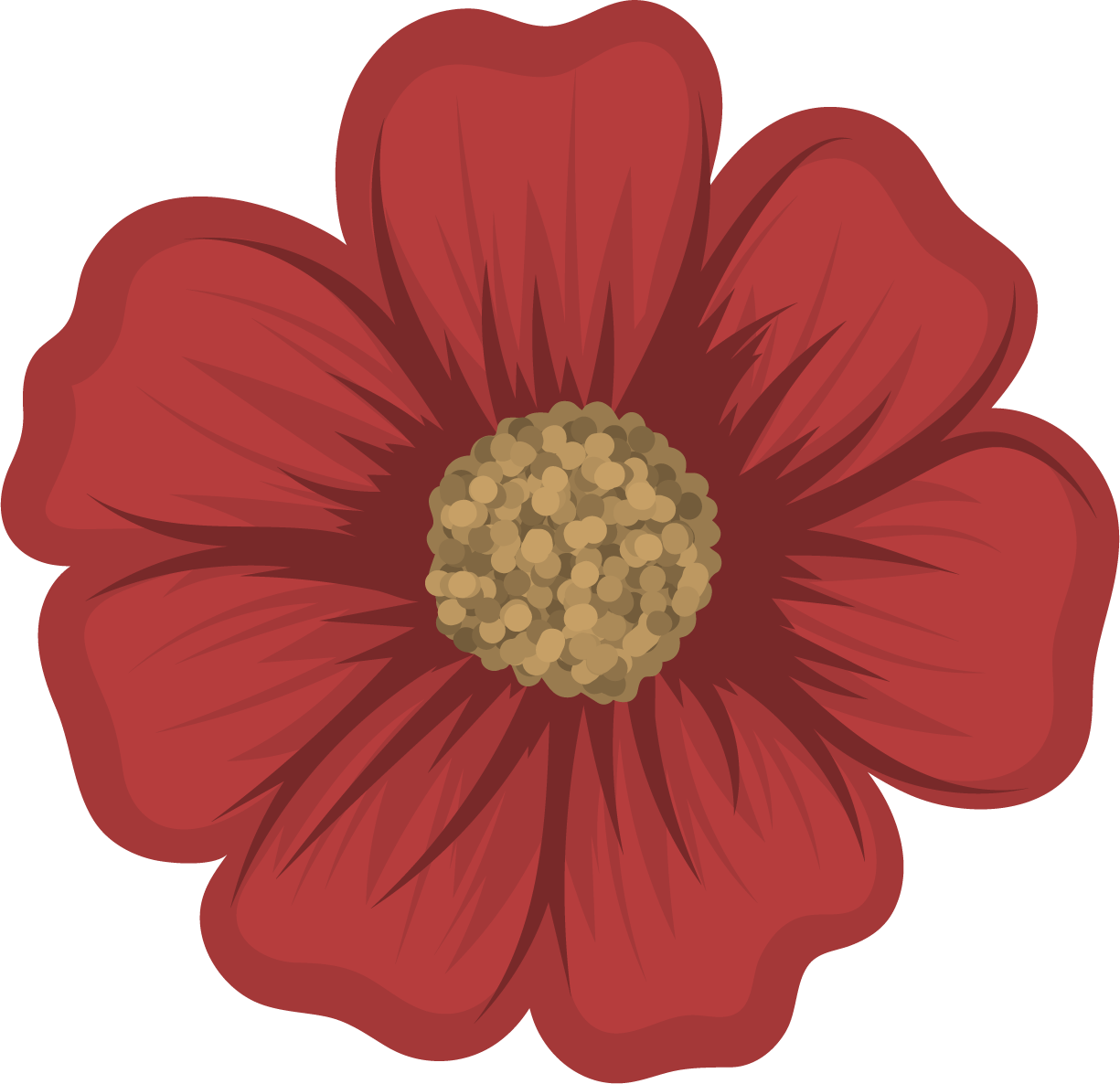 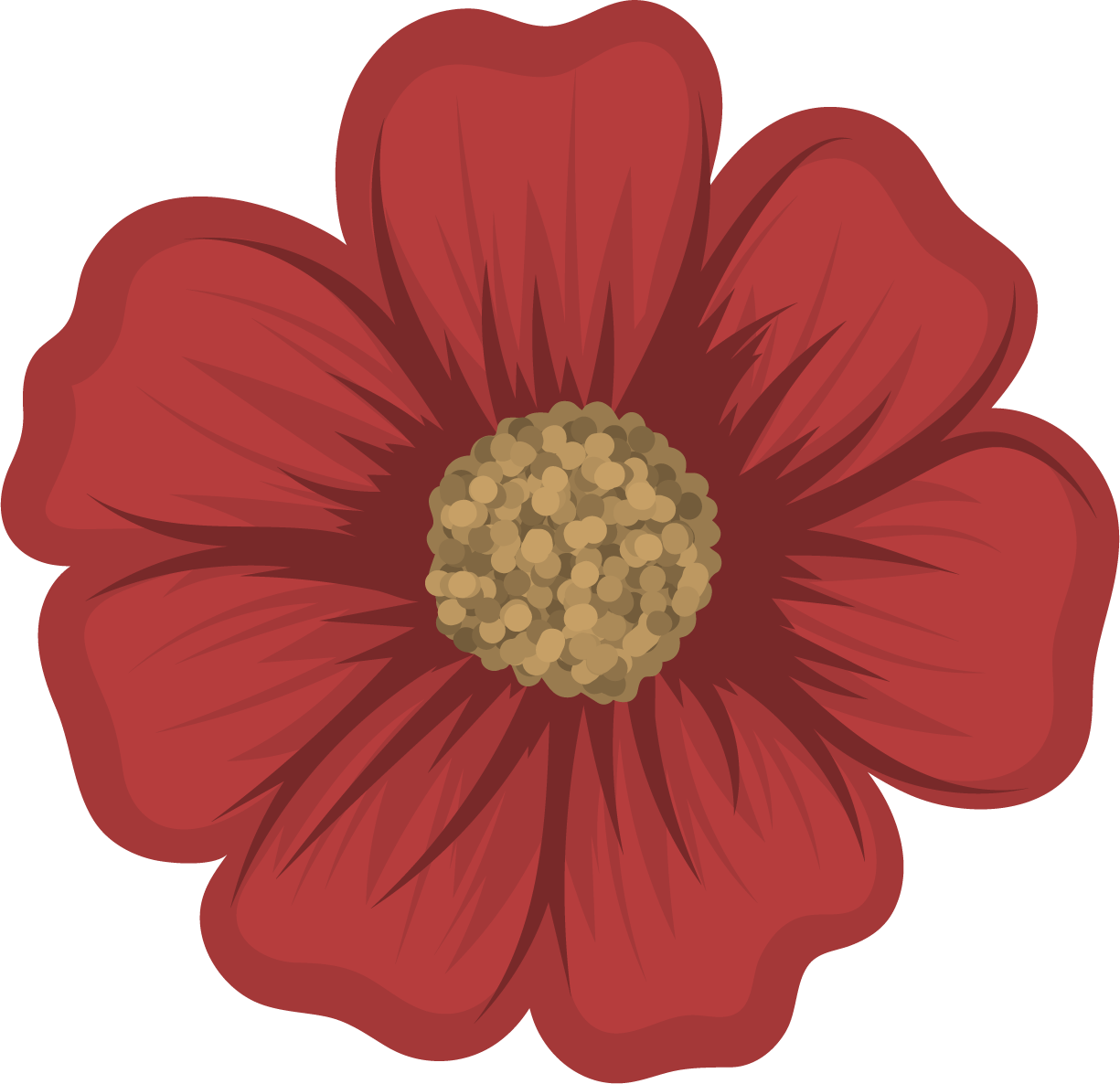 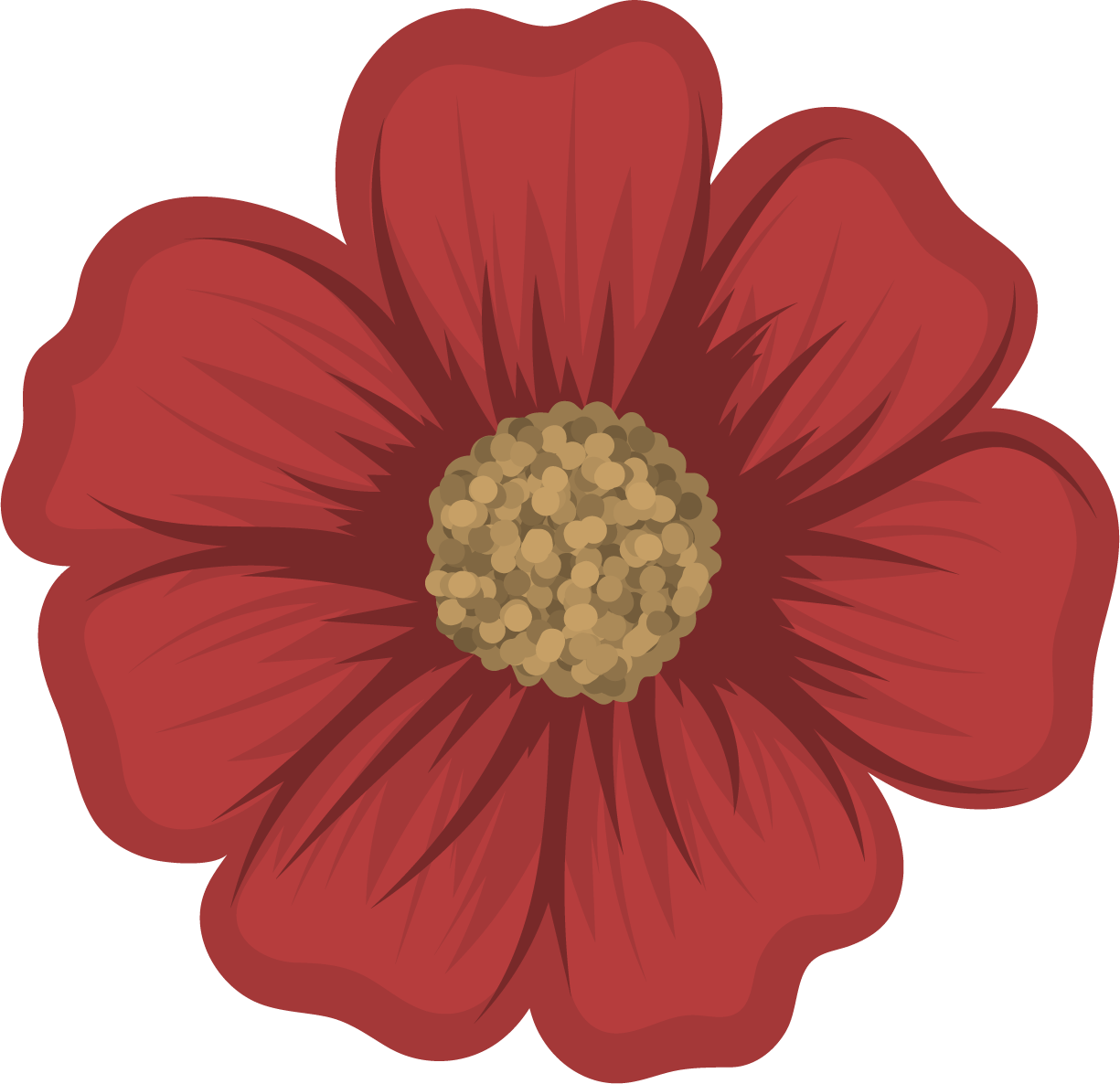 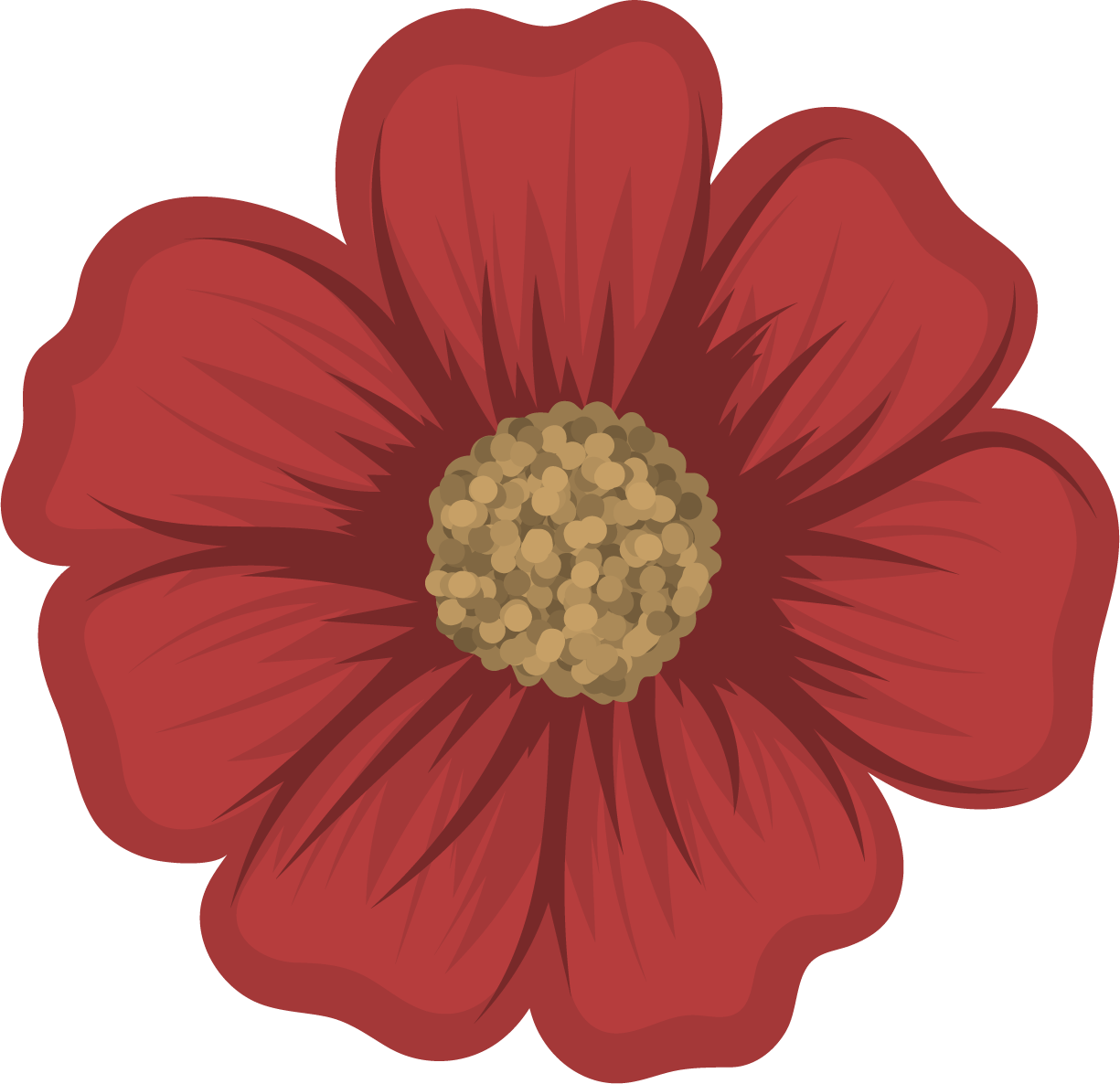 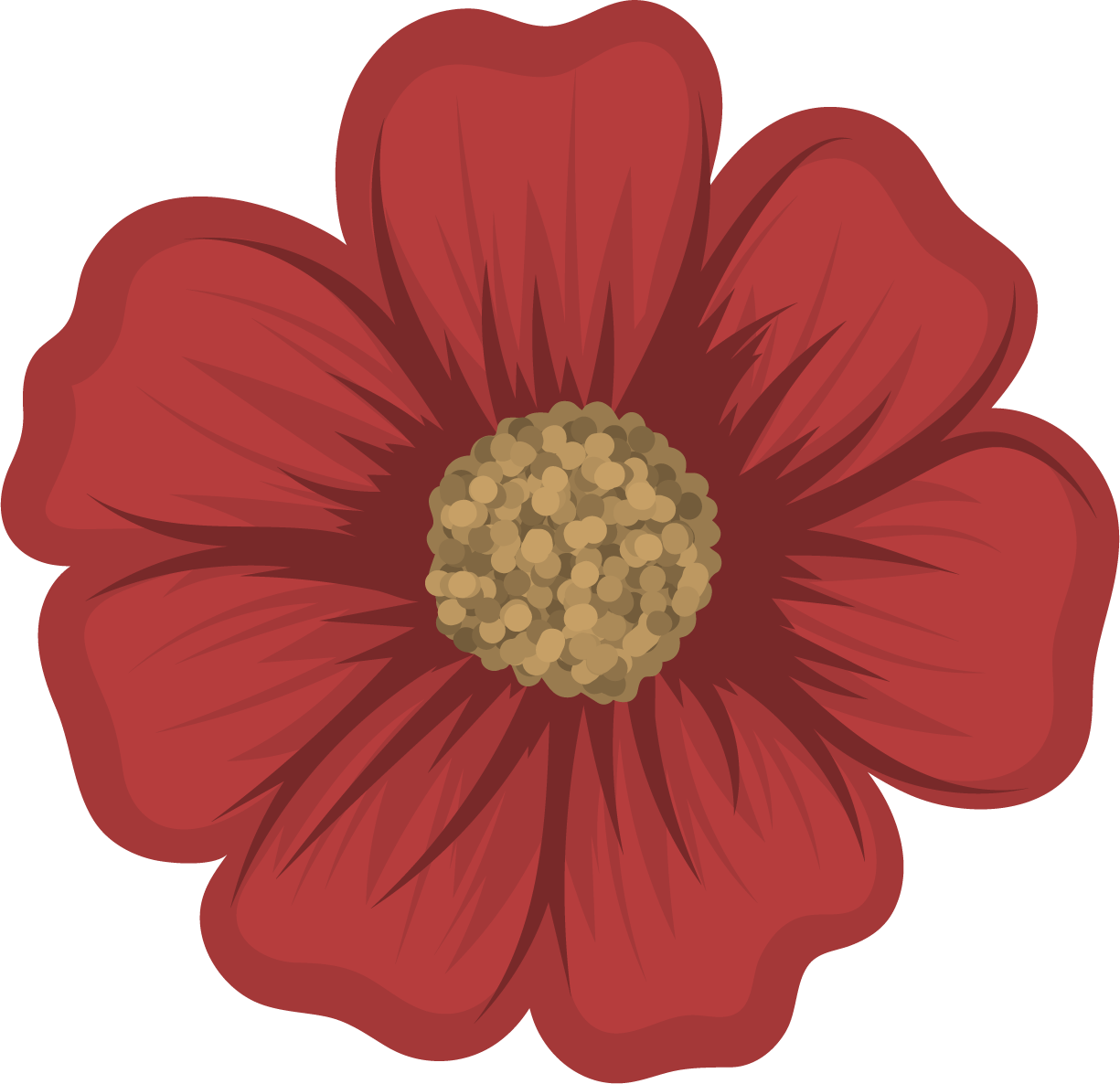 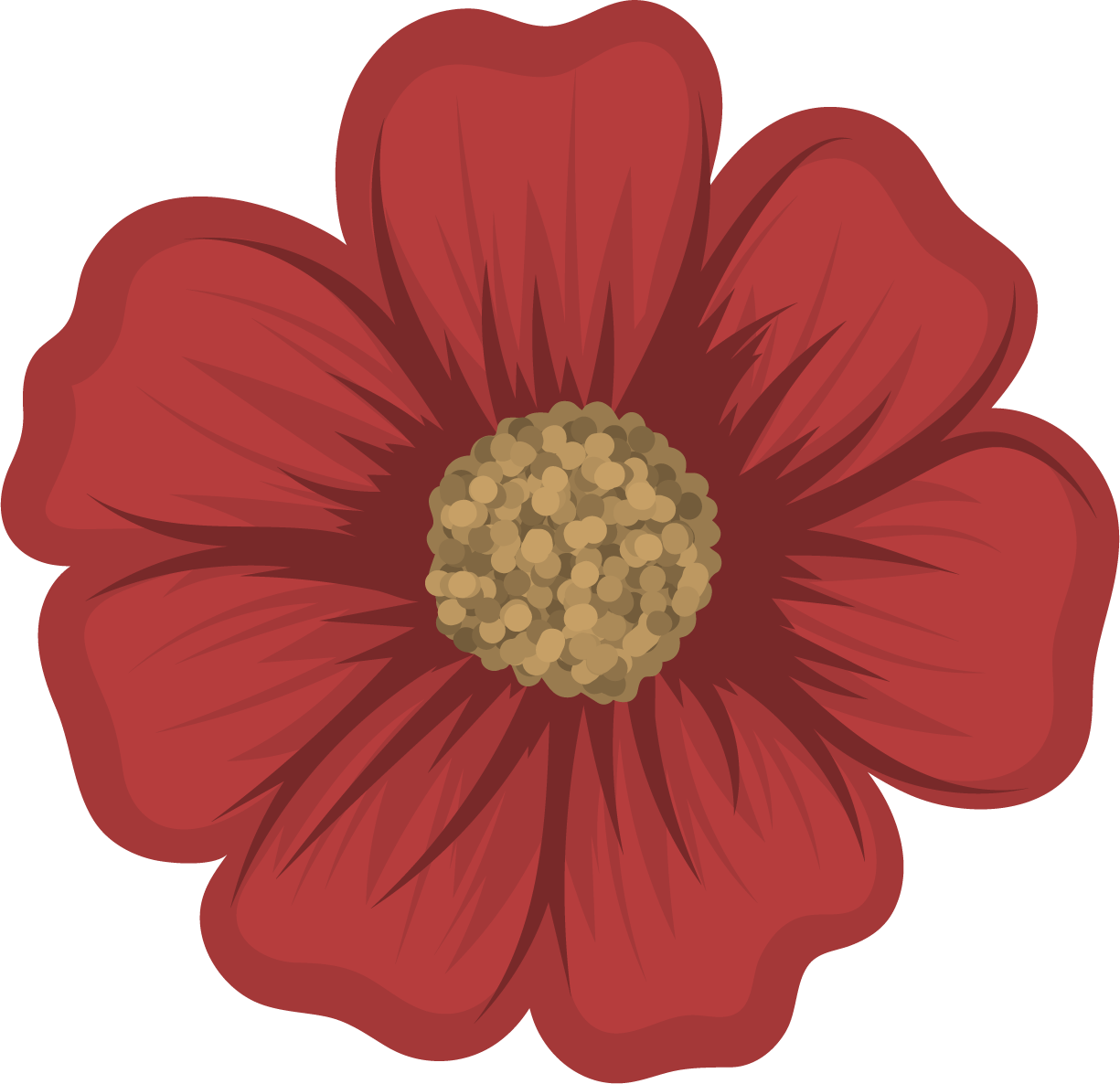 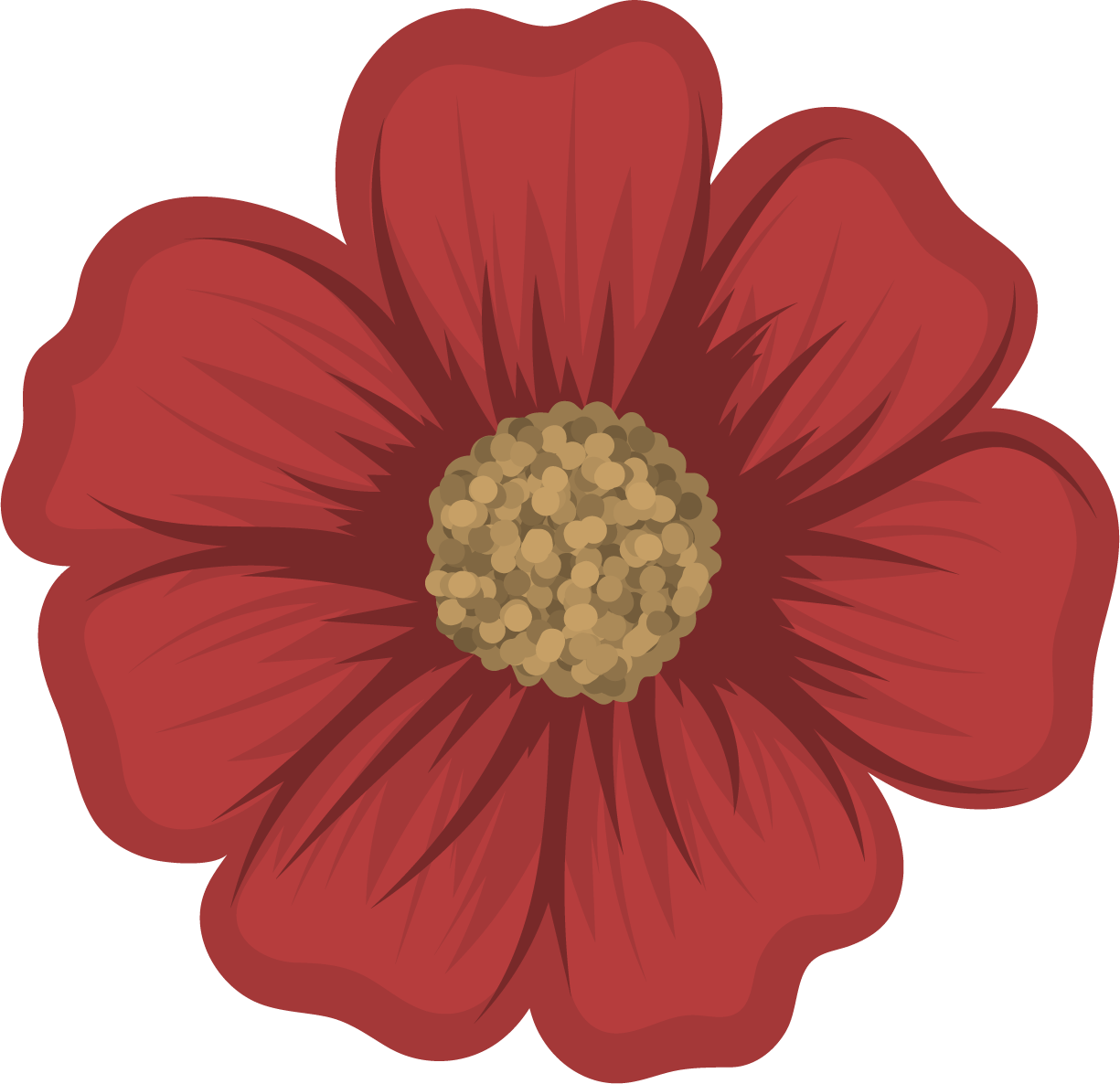 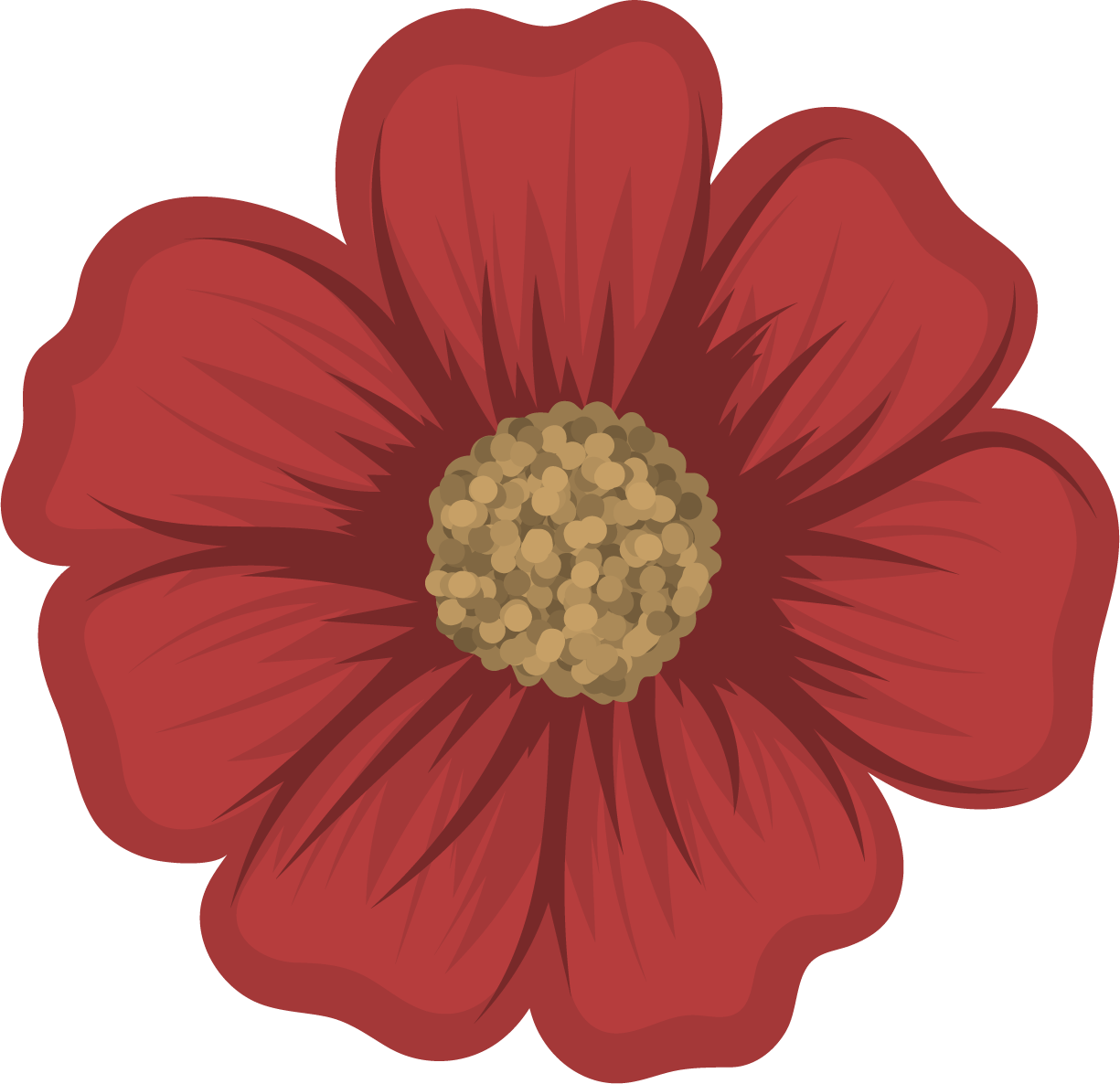 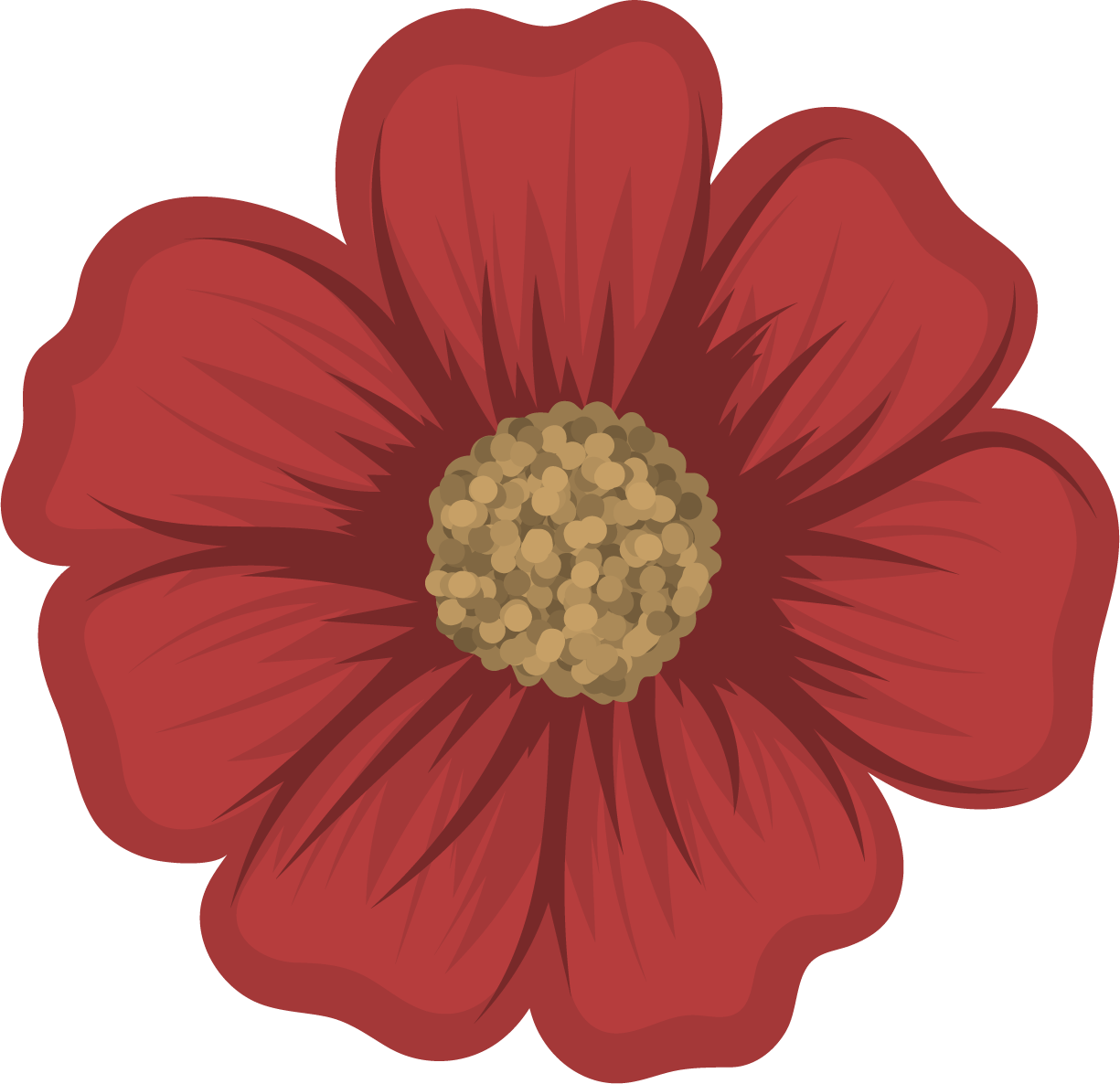 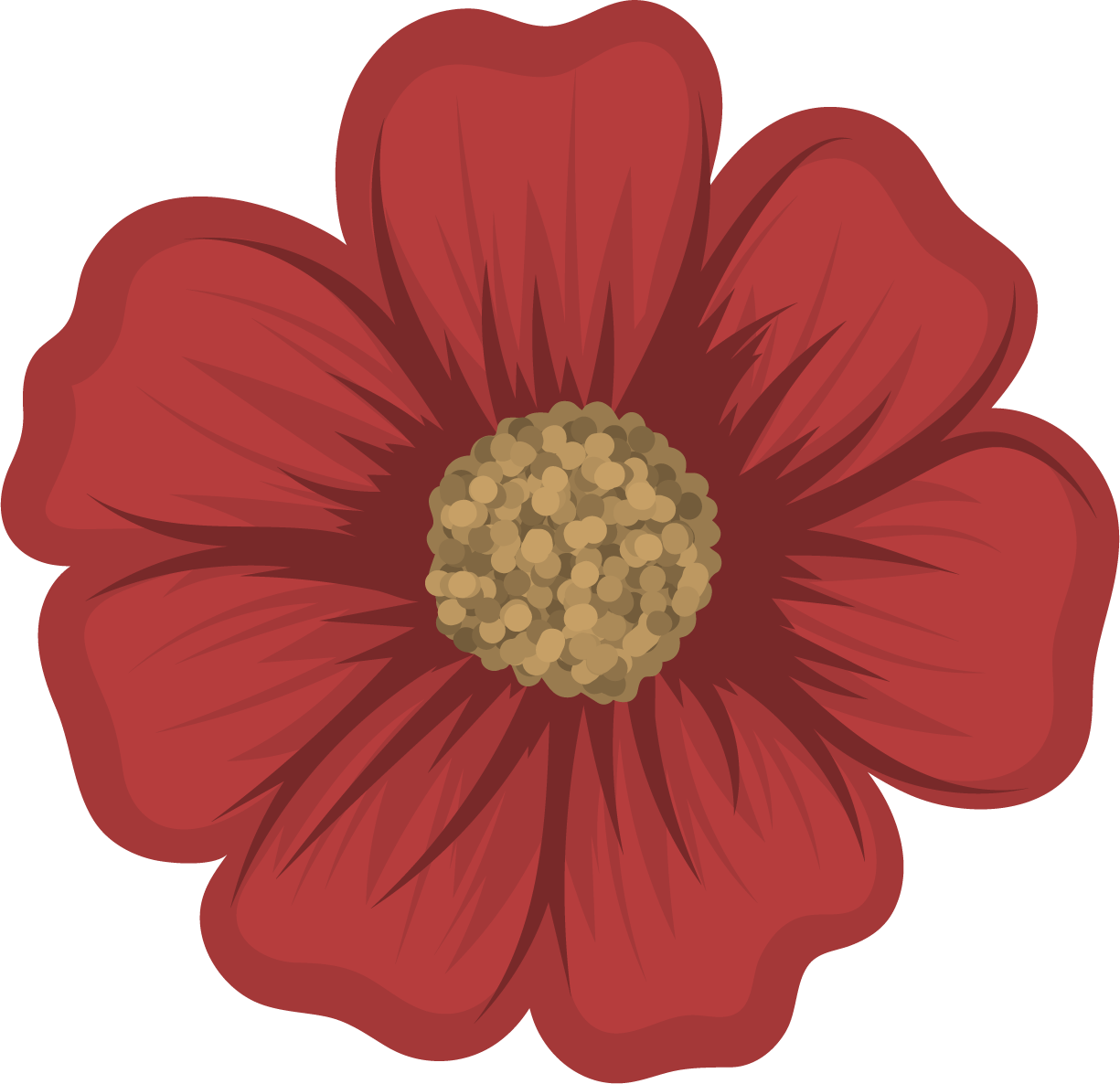 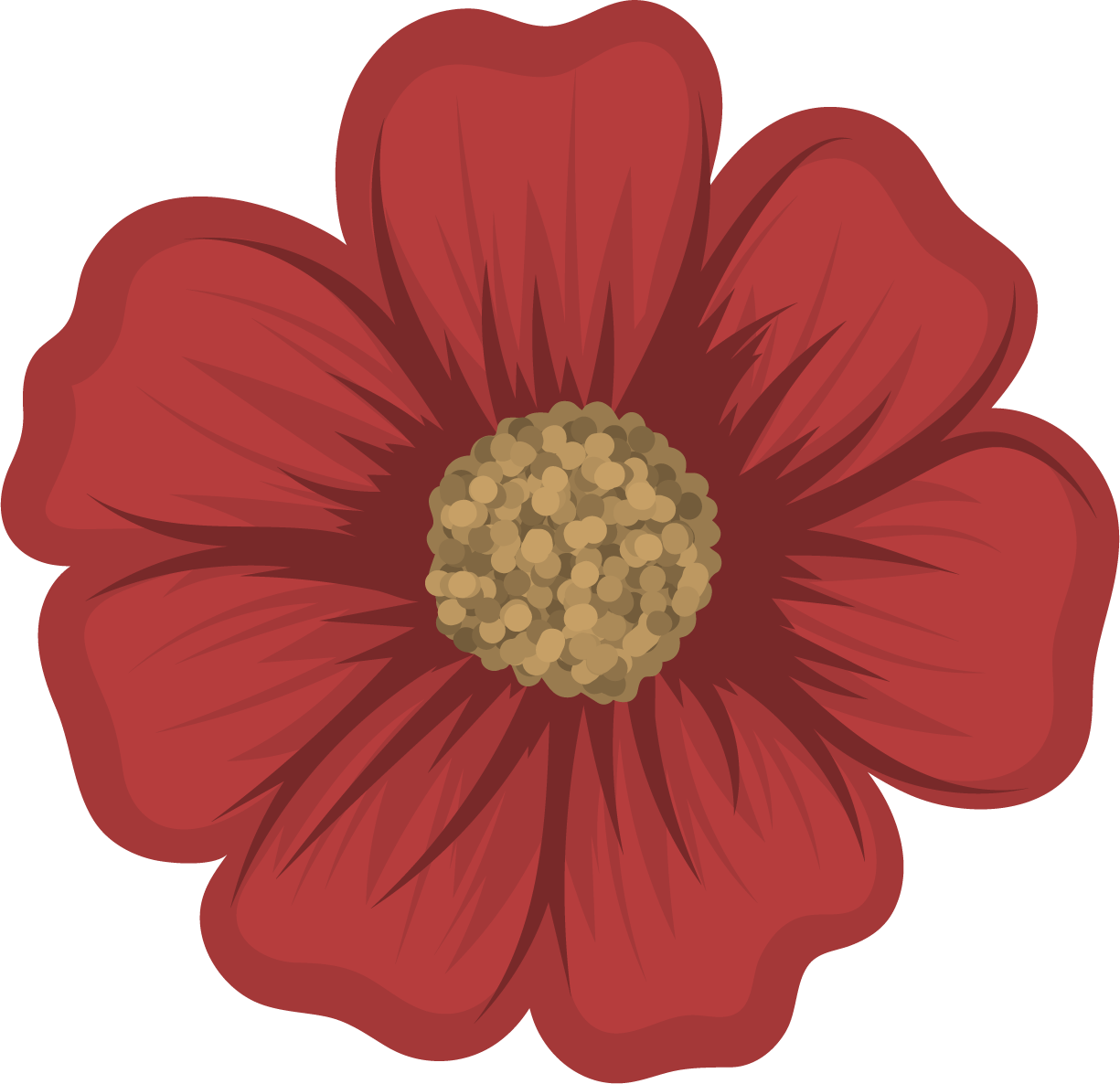 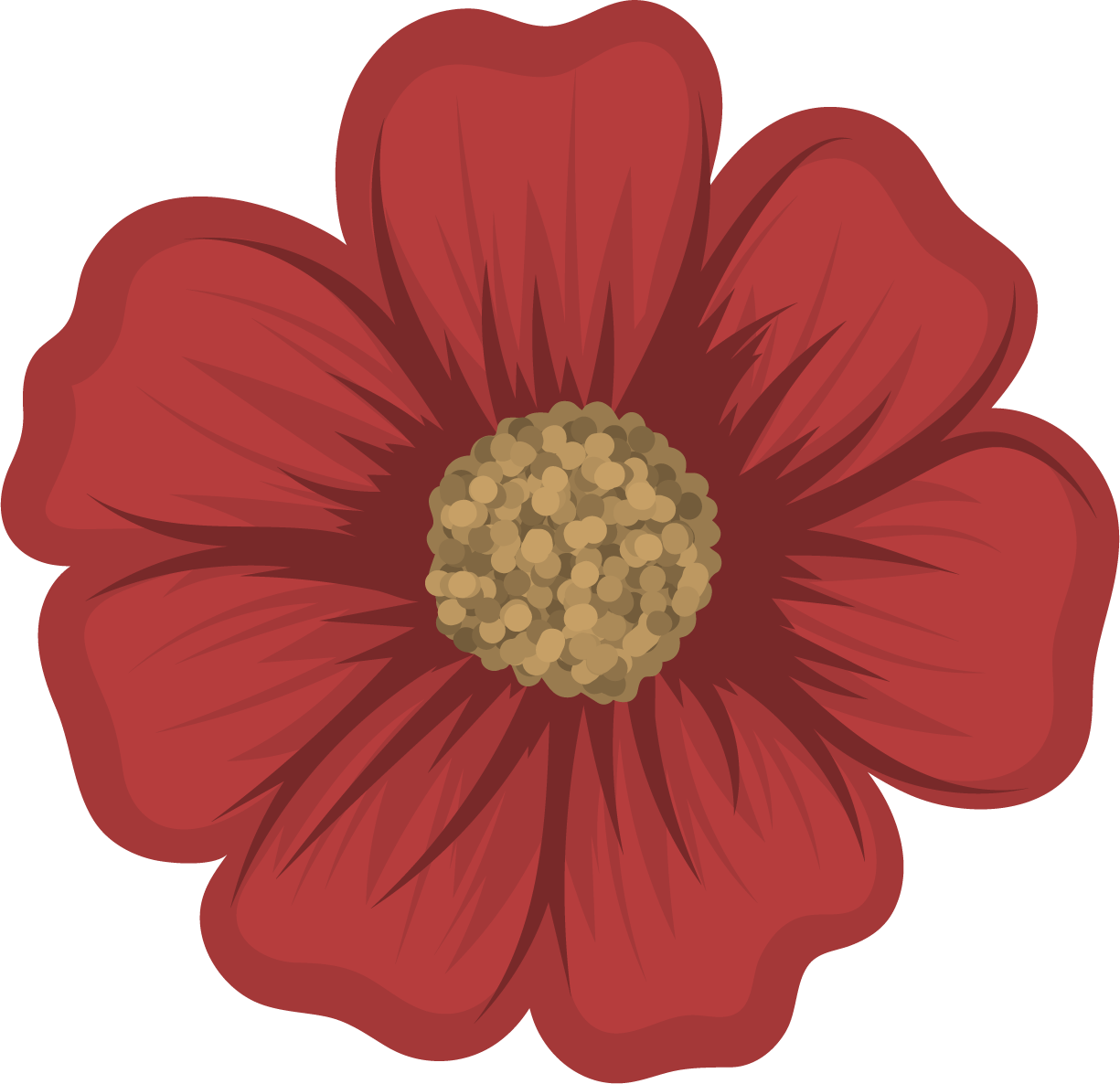 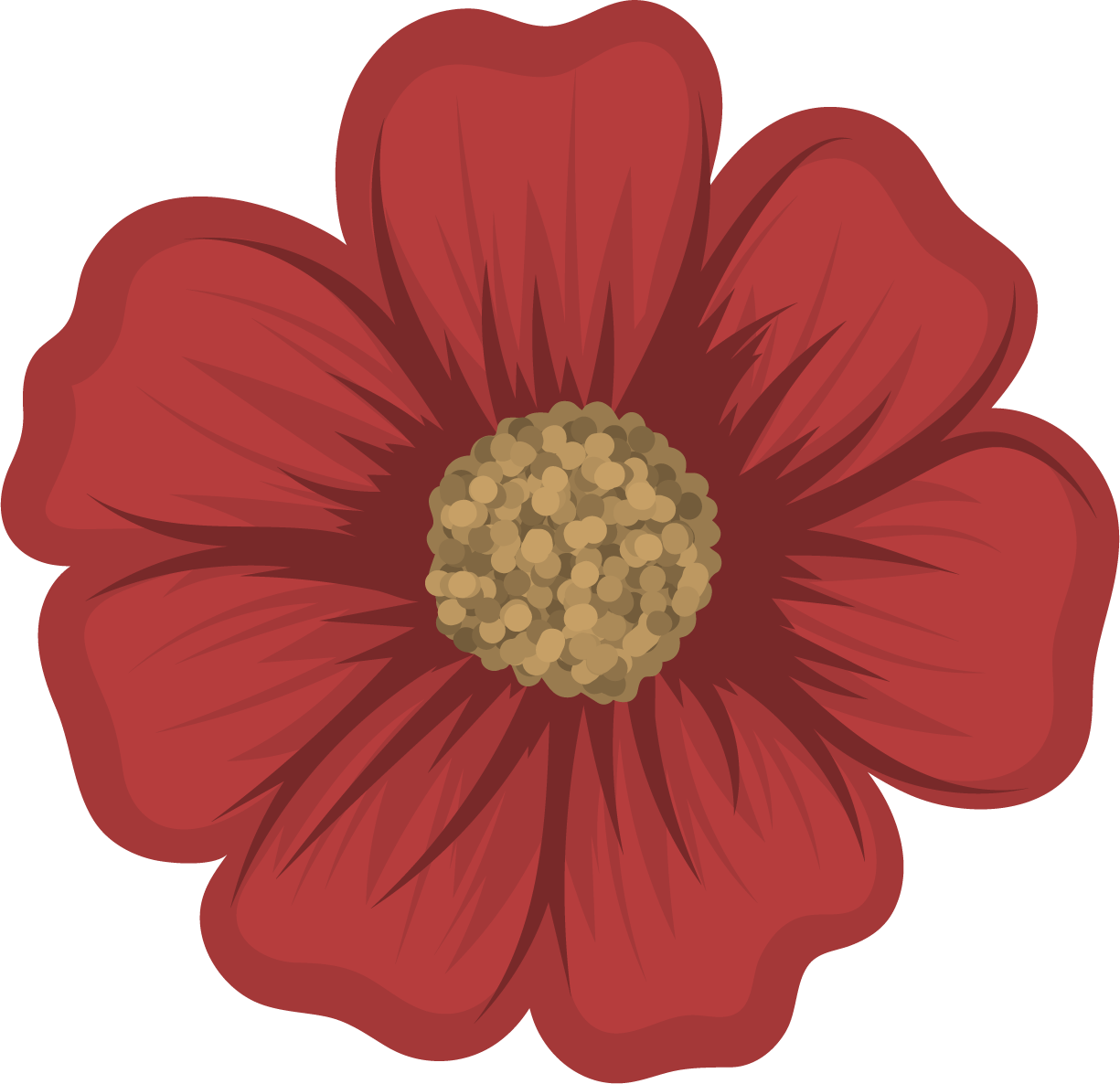 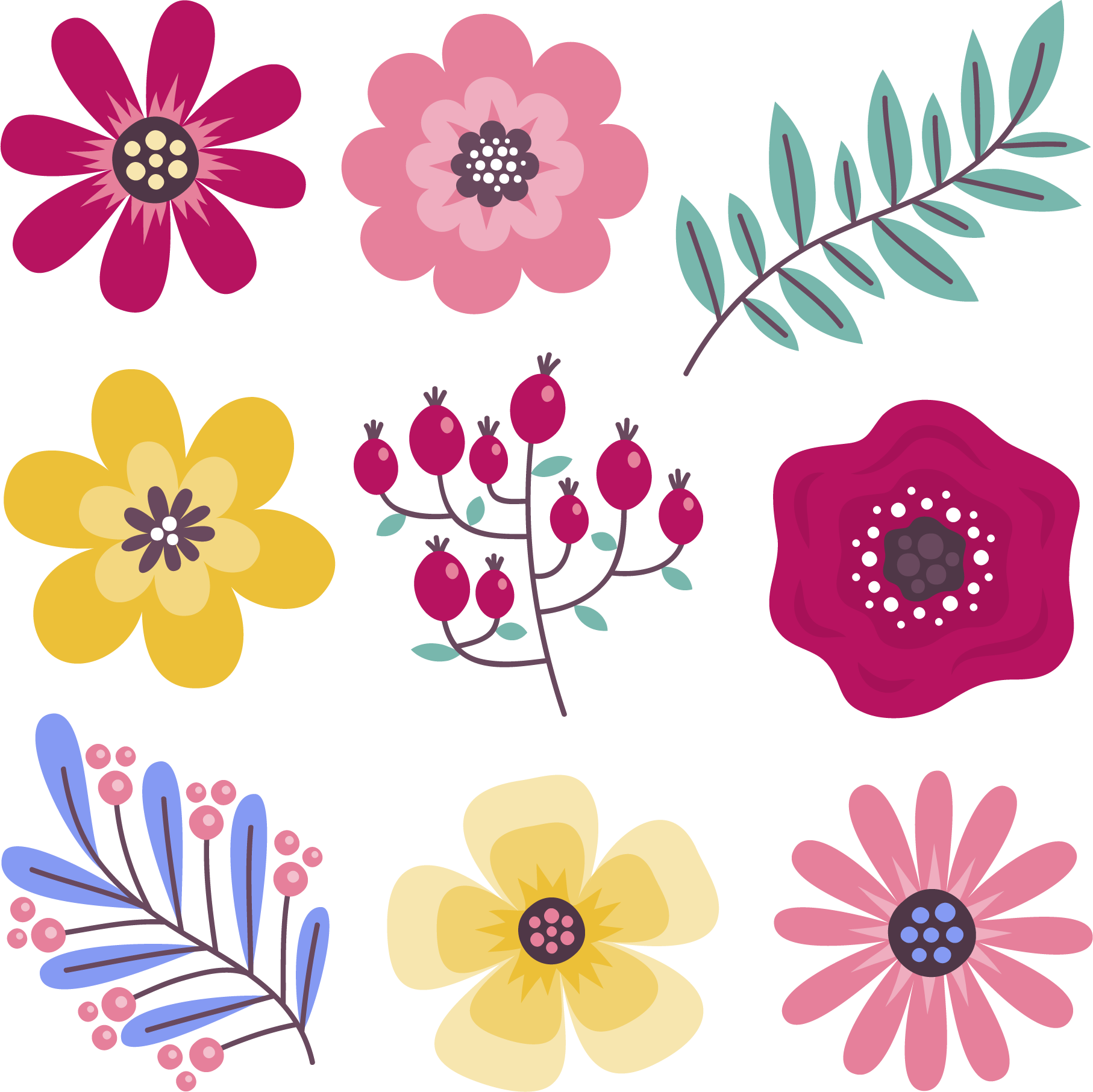 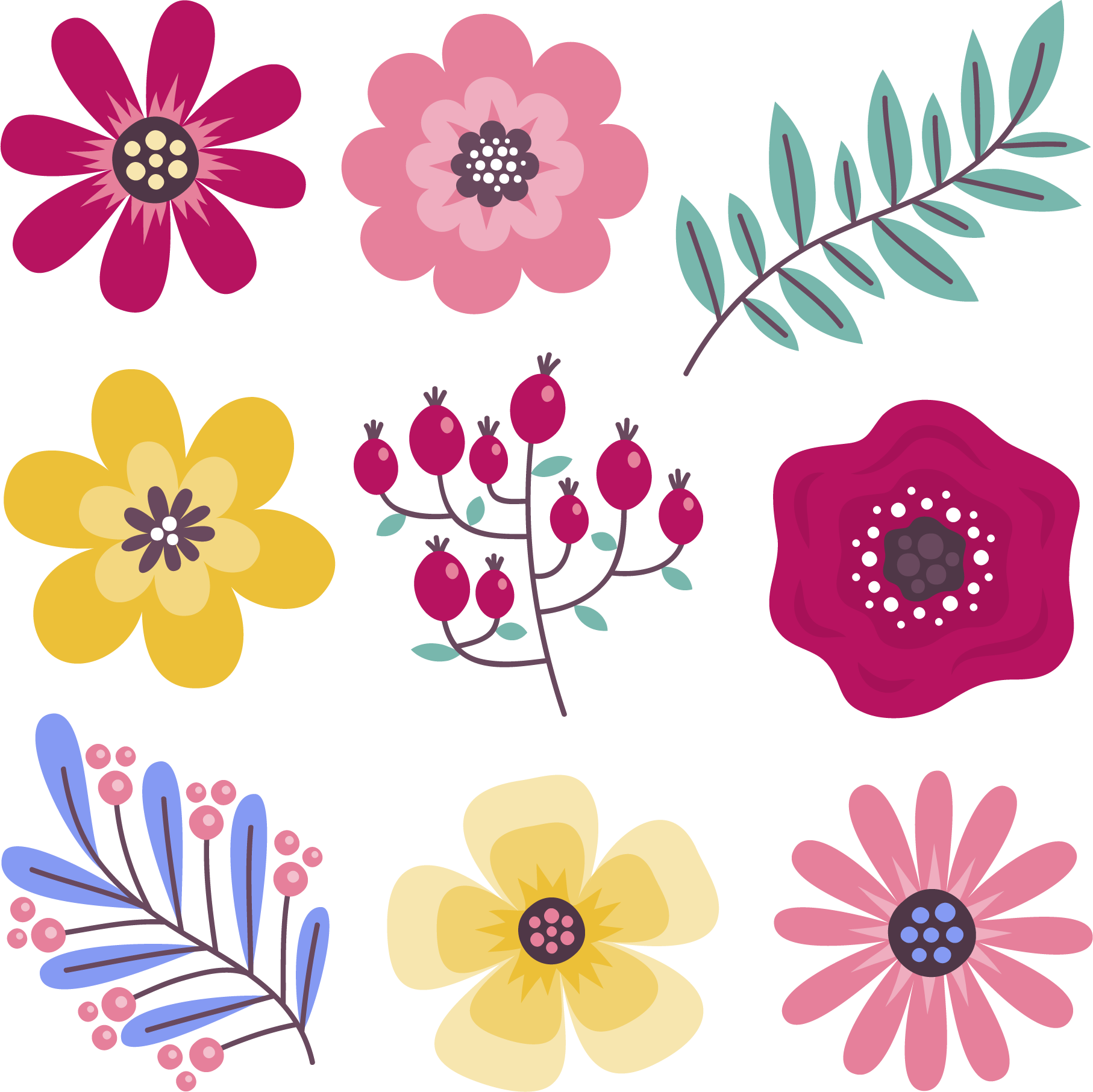 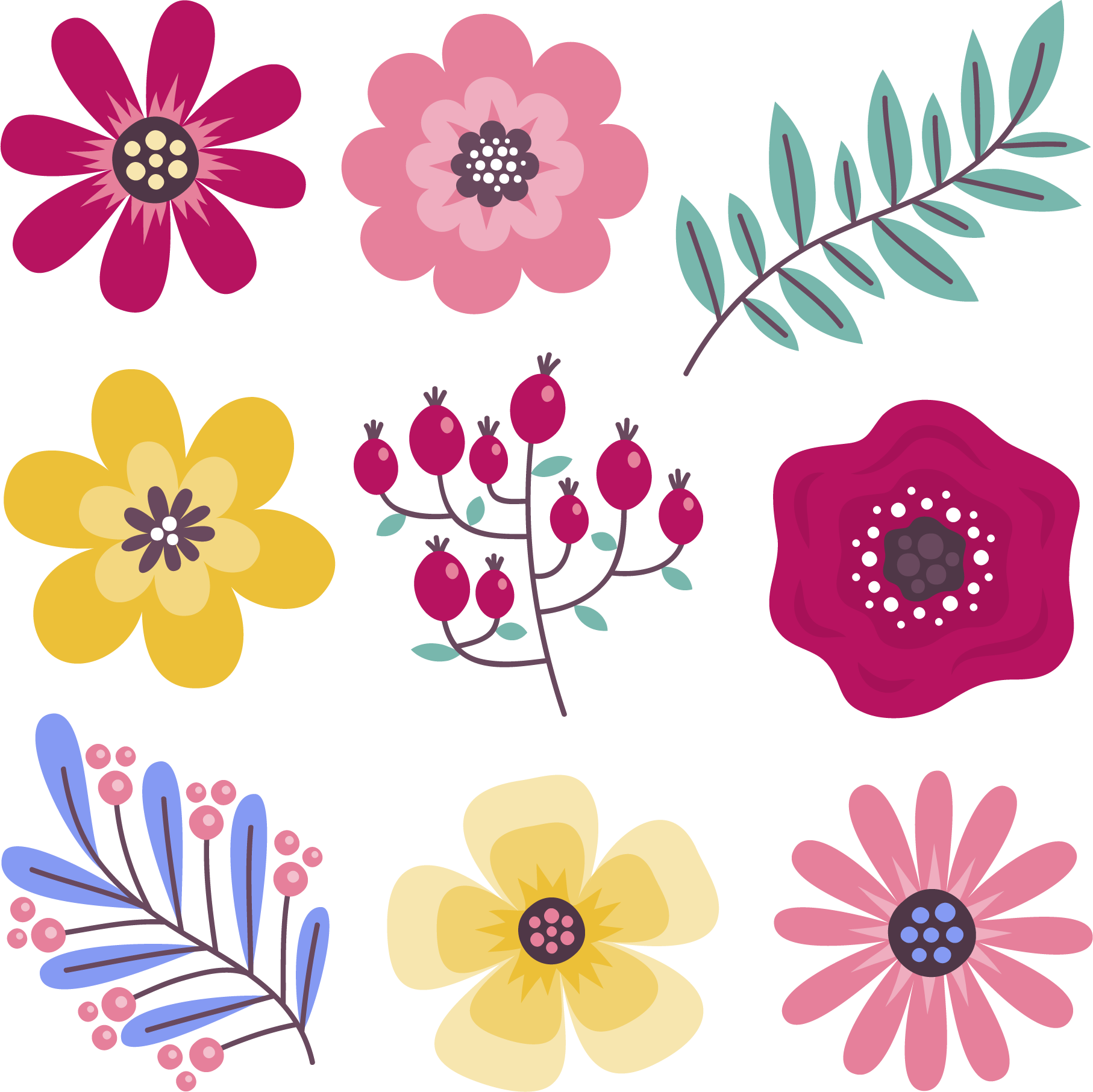 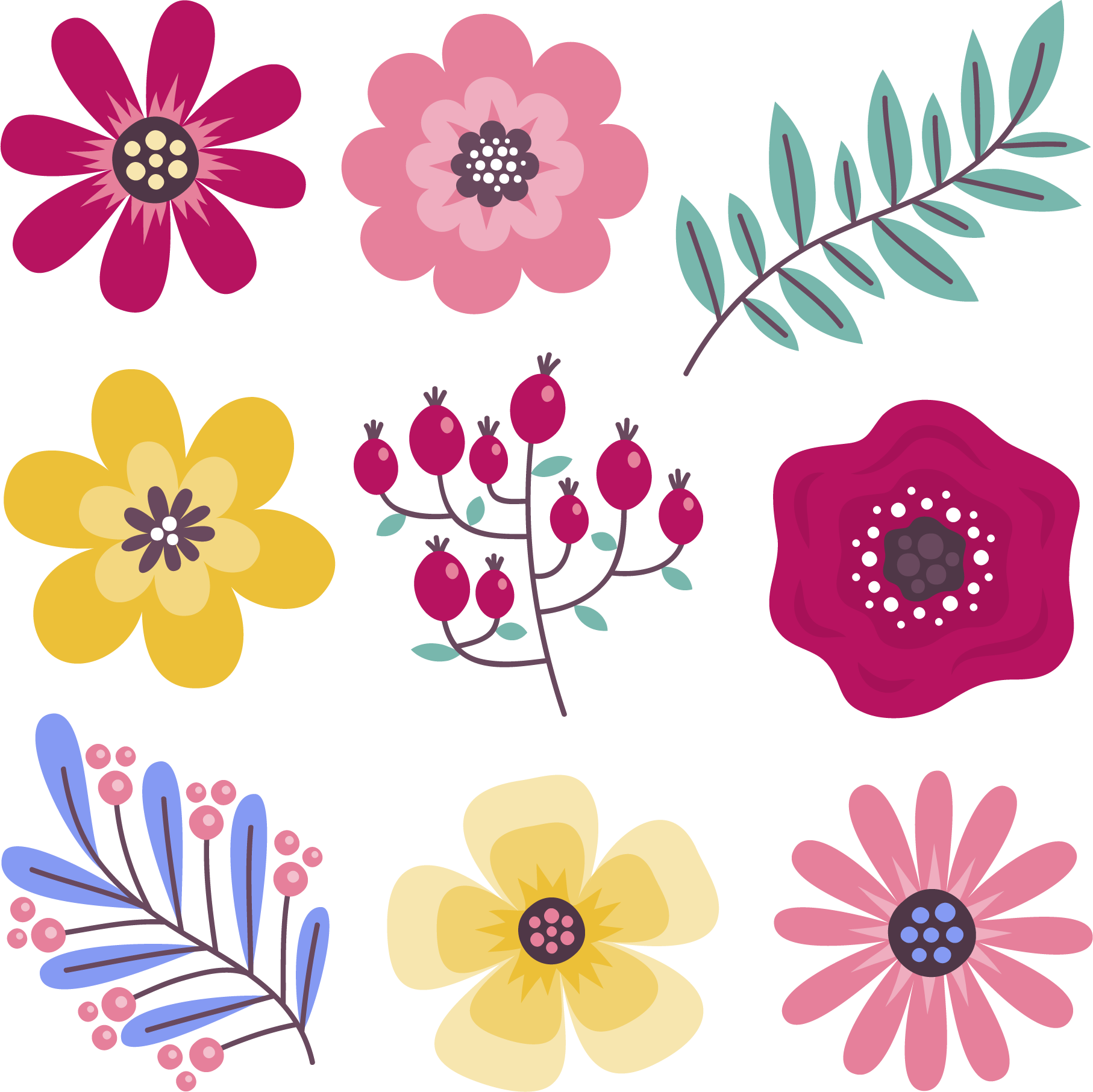 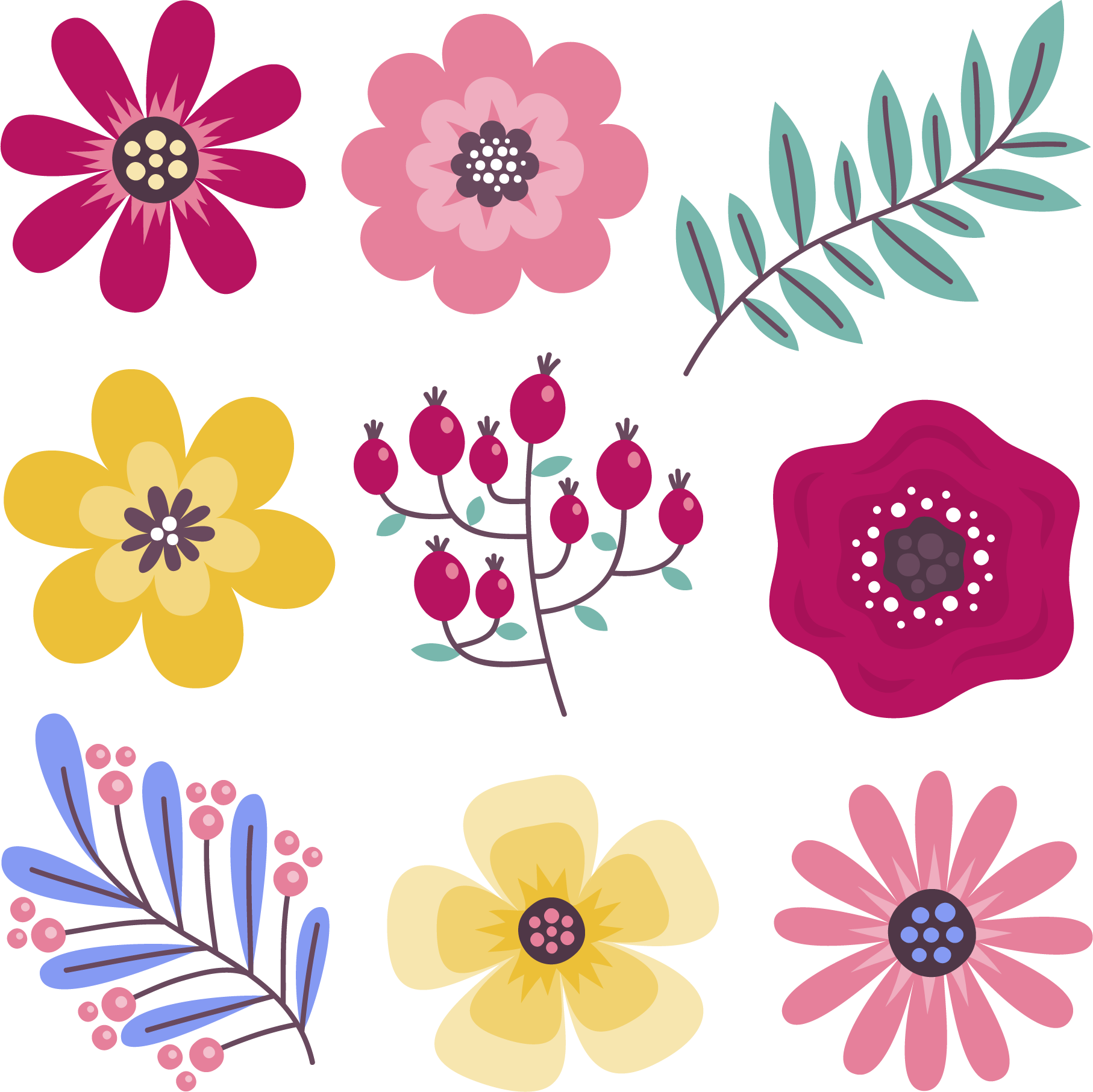 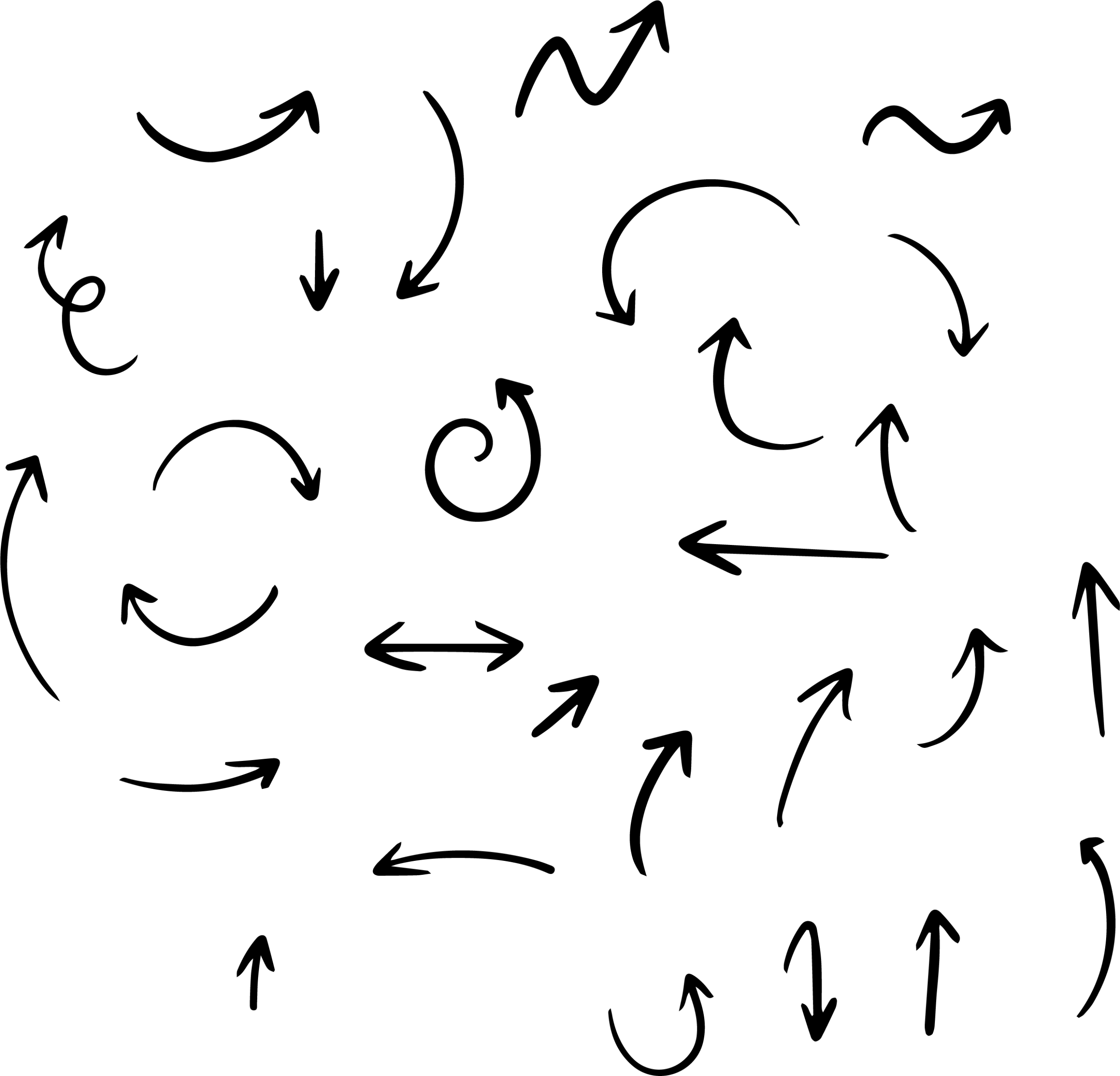 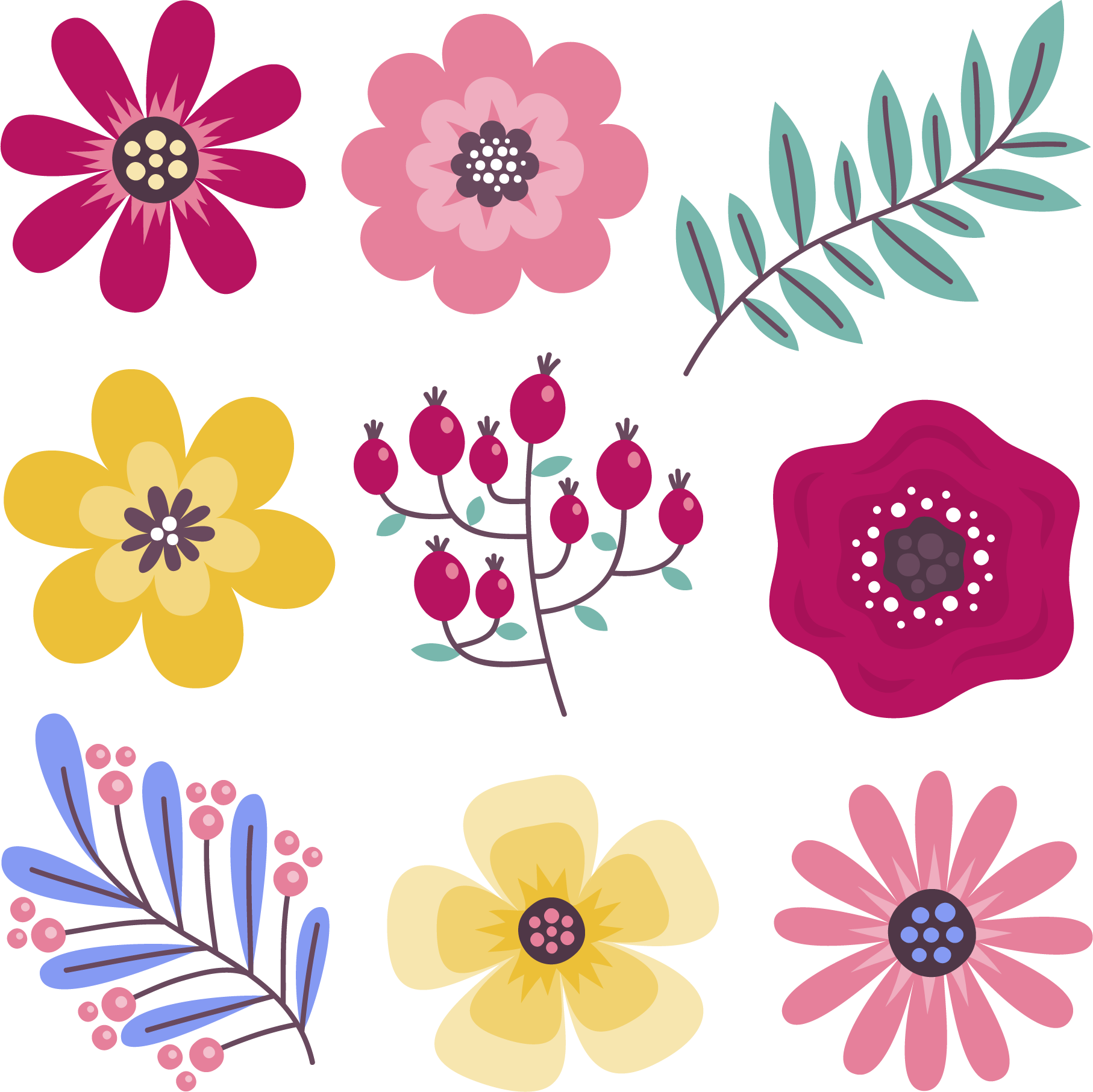 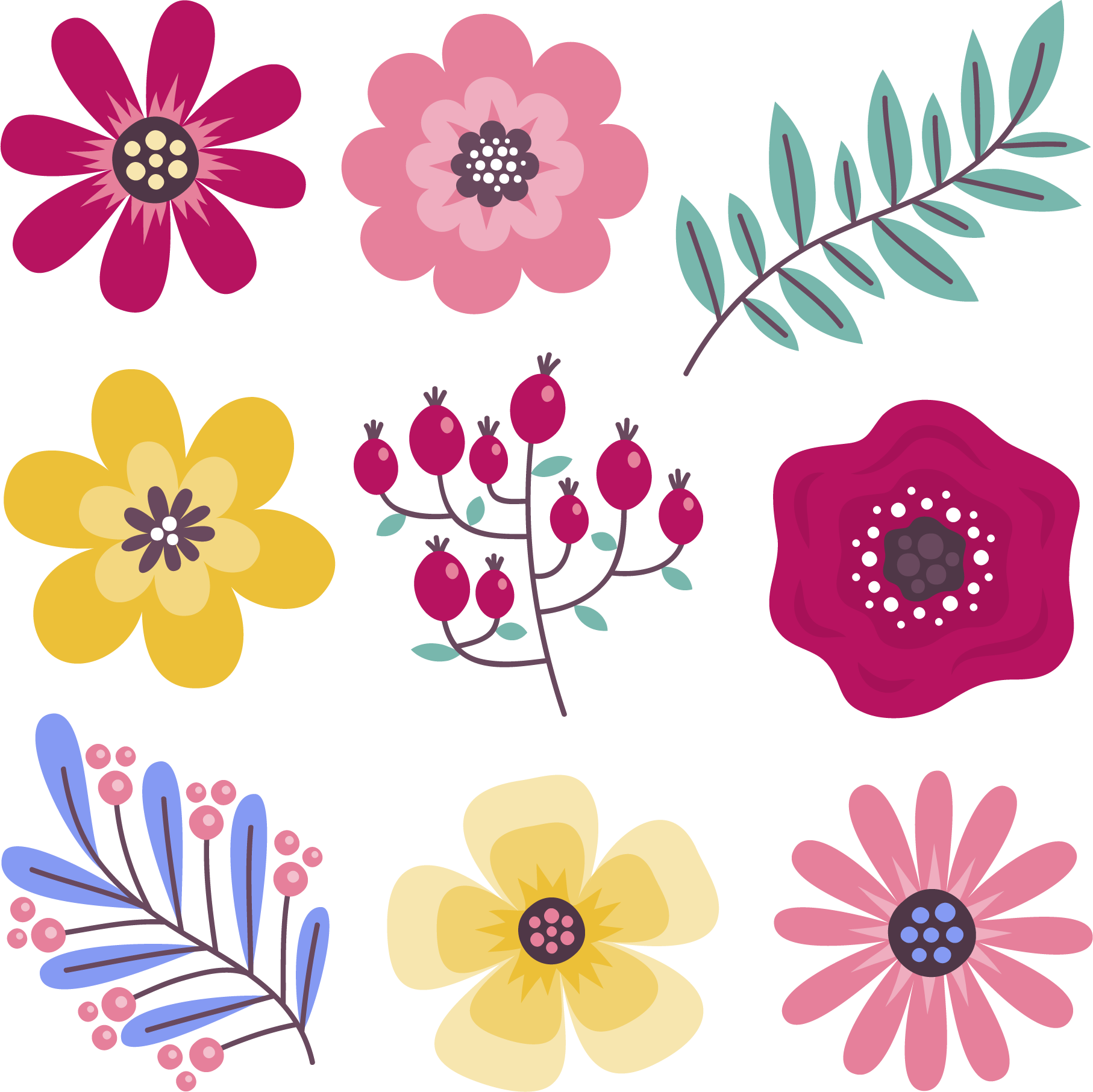 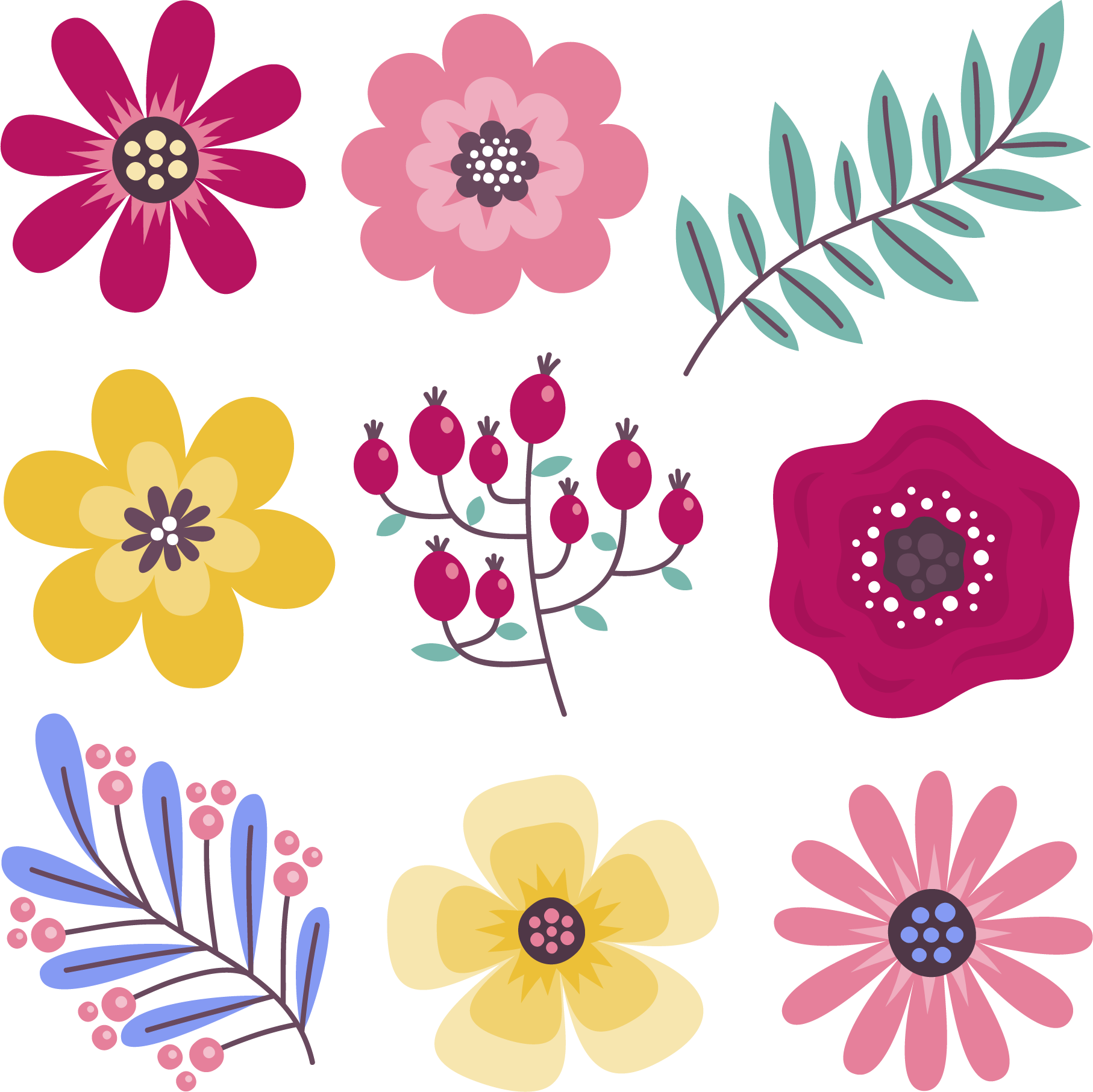 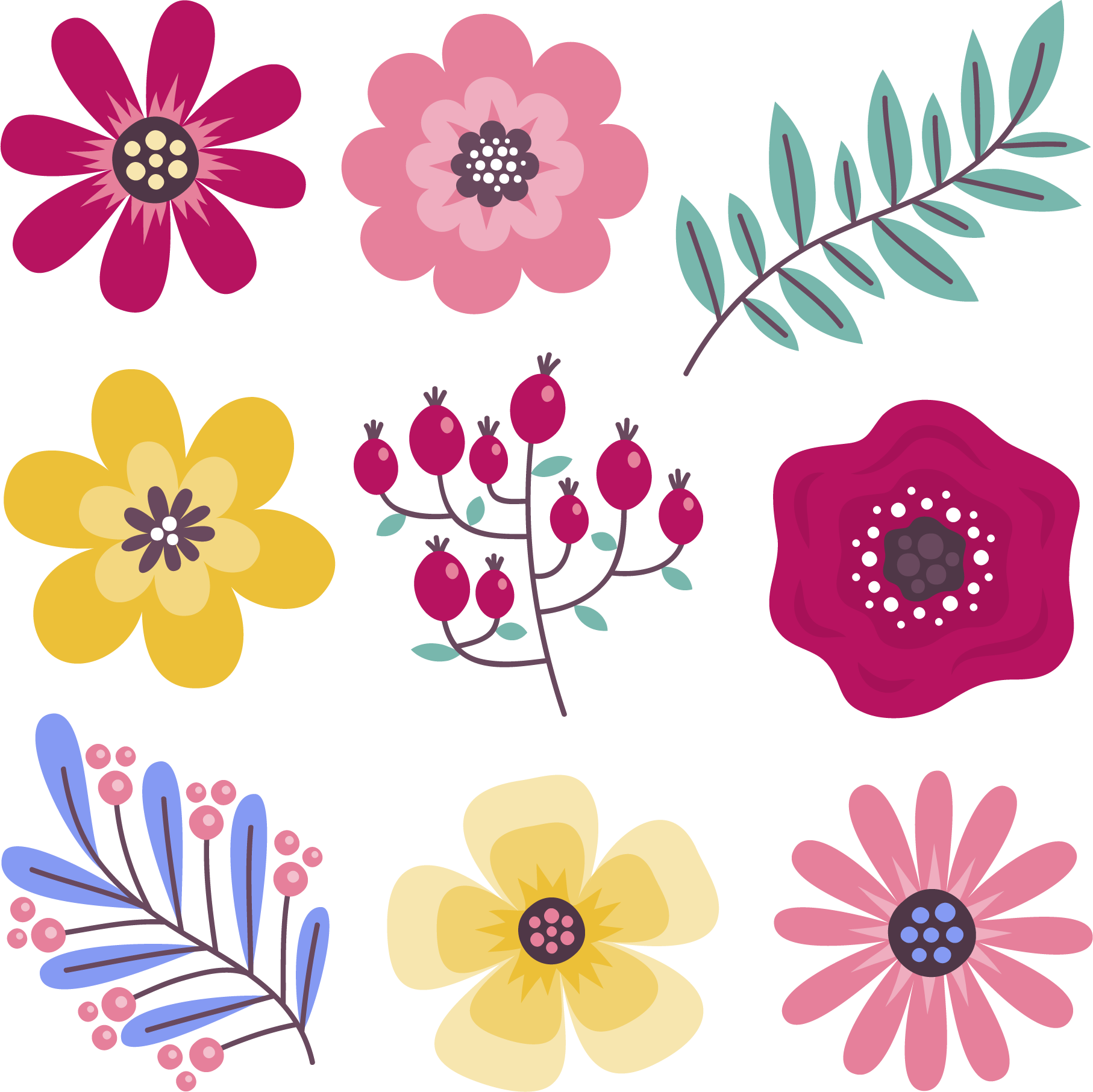 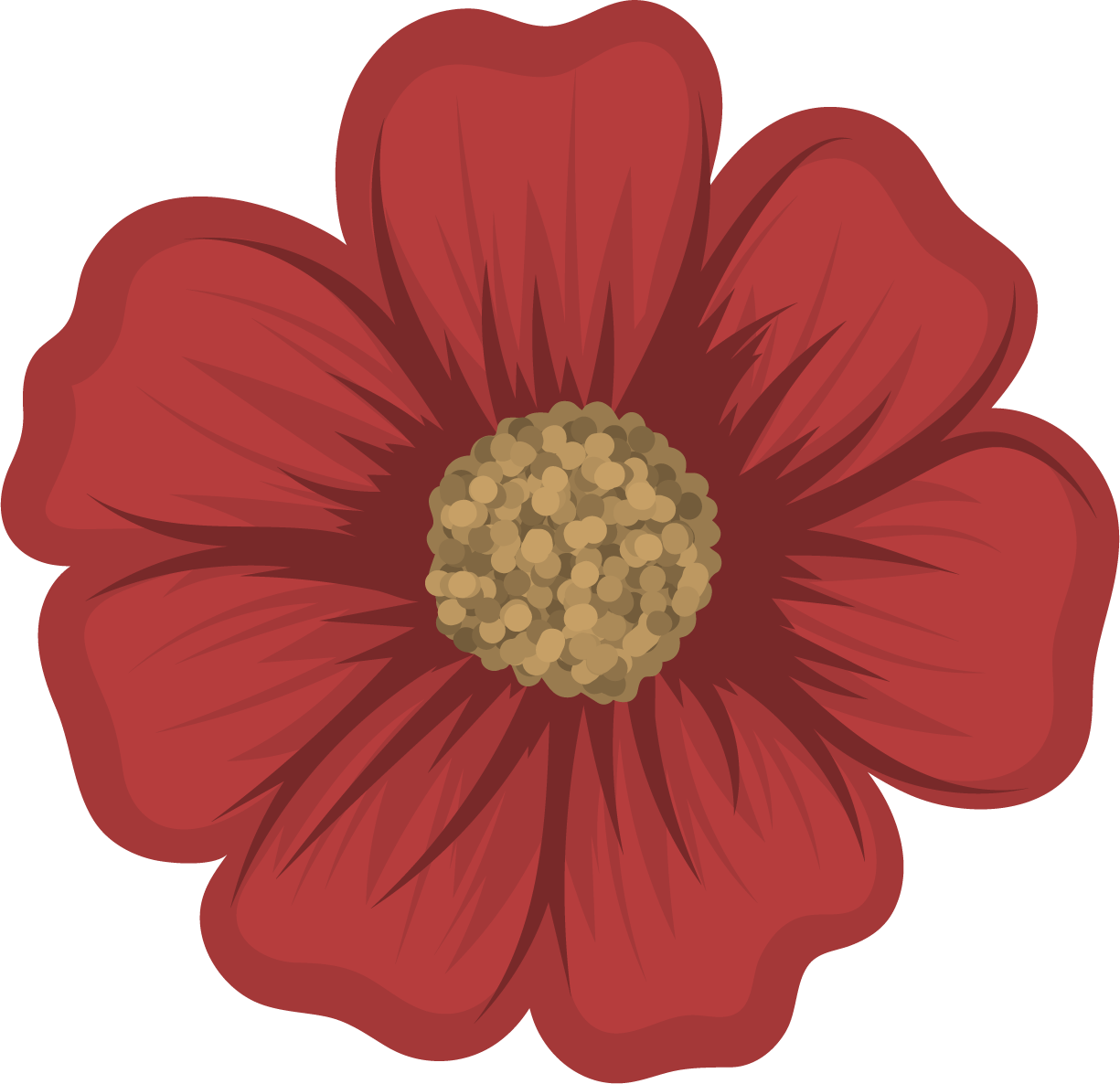 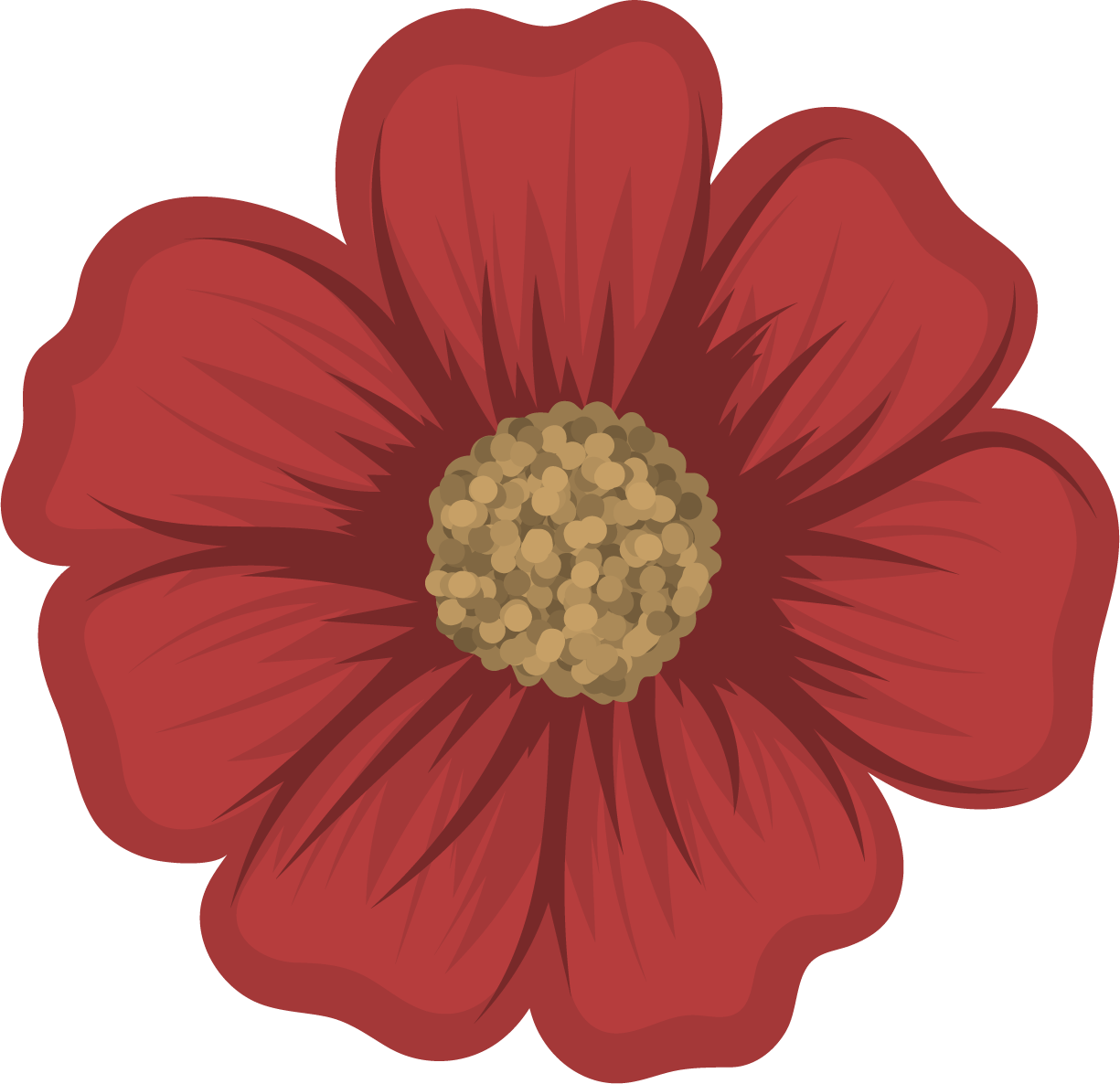 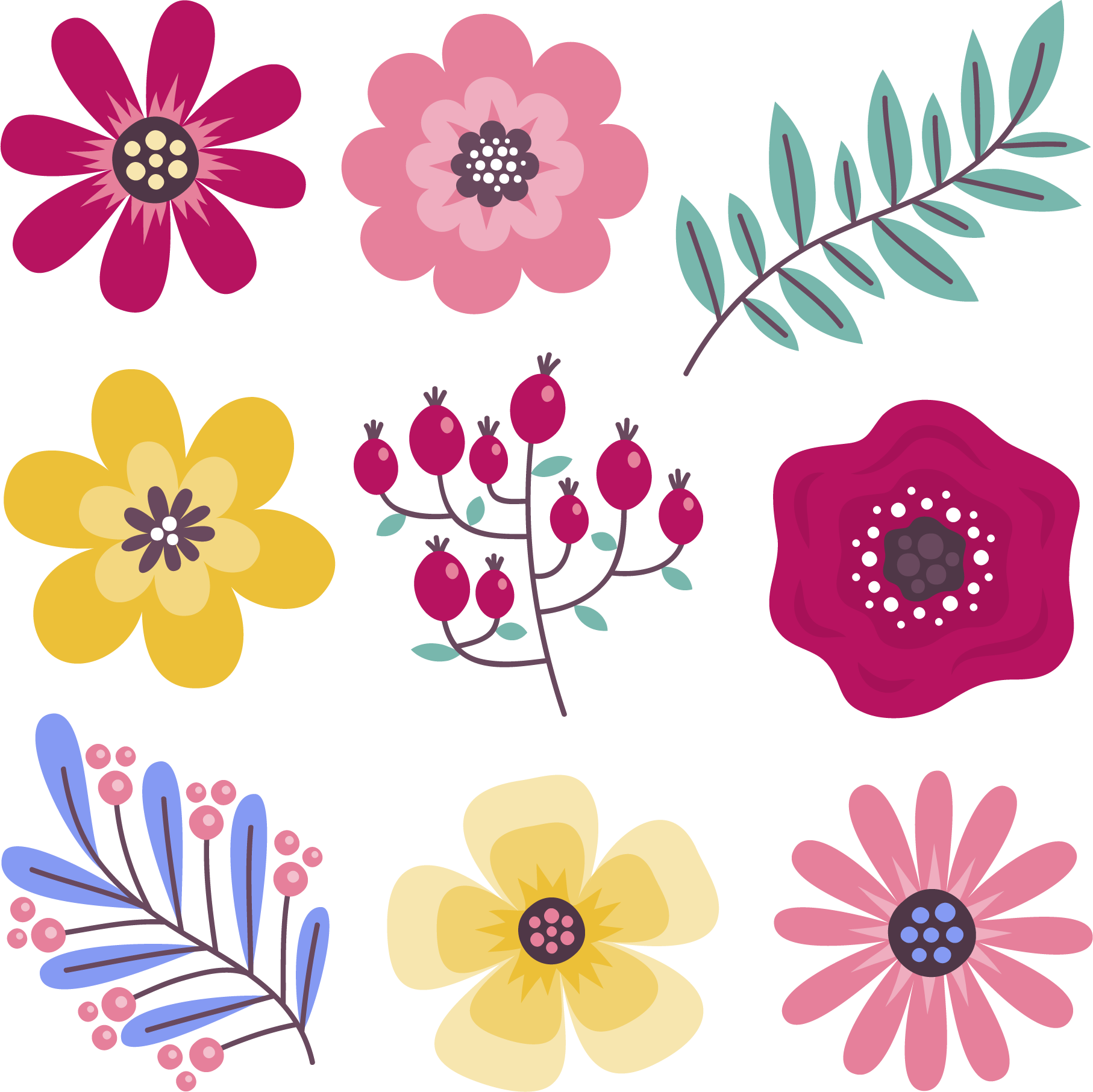 4
10
Tách số
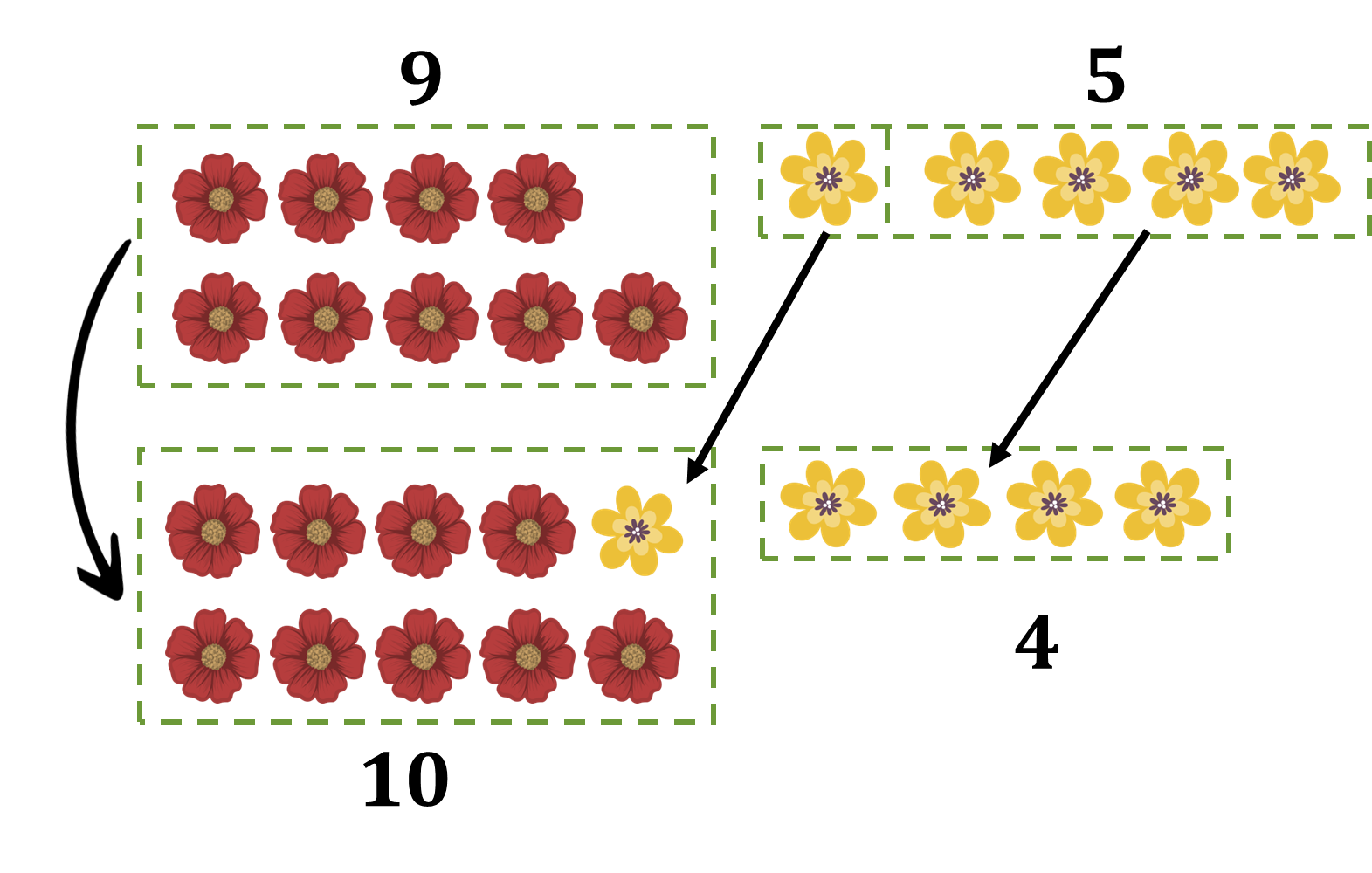 5 = 1 + 4
Tách:
9 +
=
1
10
4
14
14
10 +
=
9 + 5 =
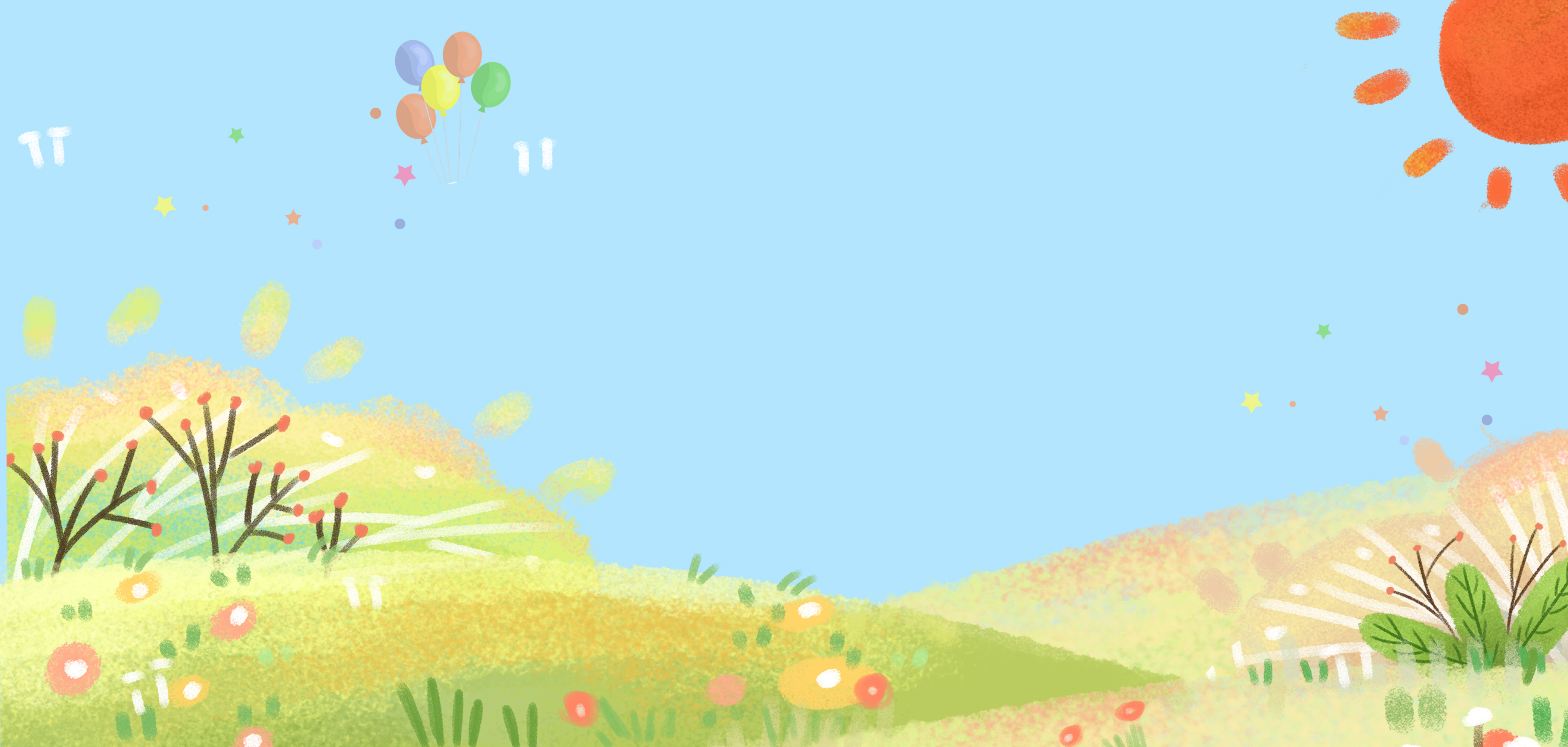 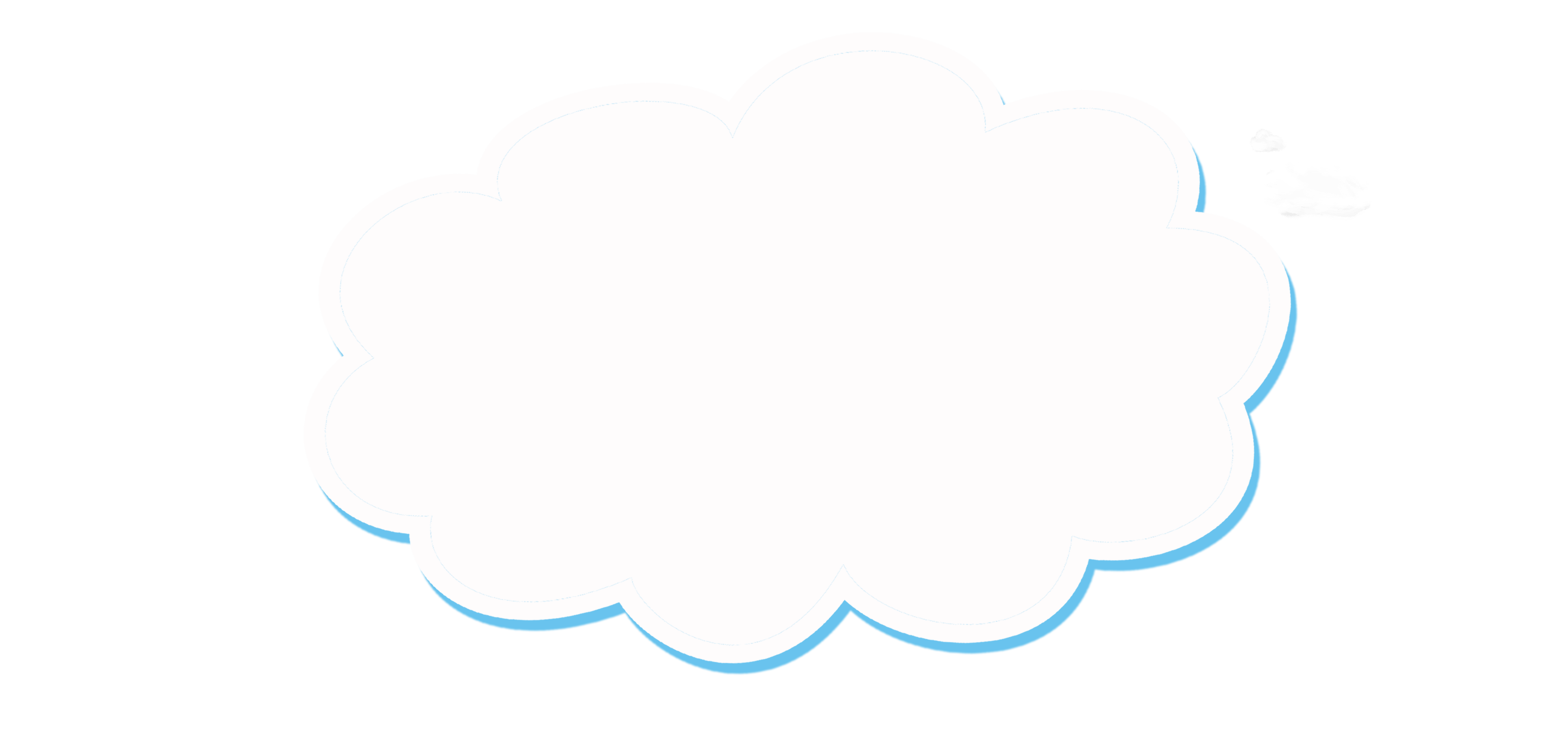 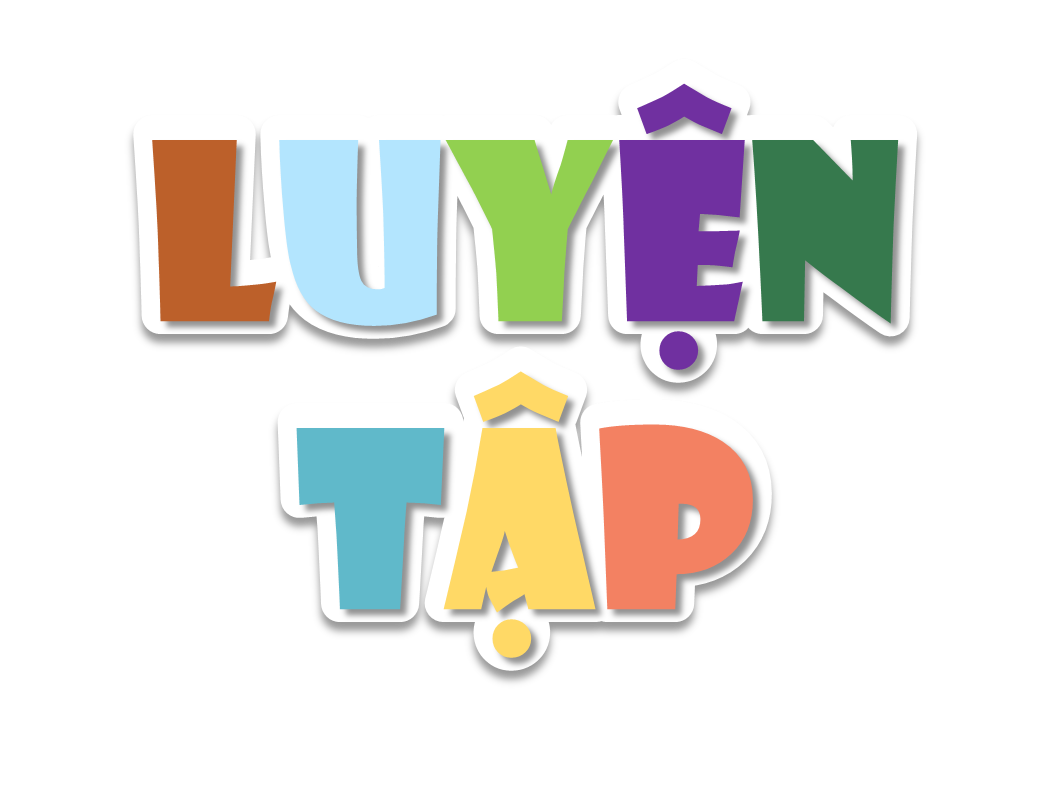 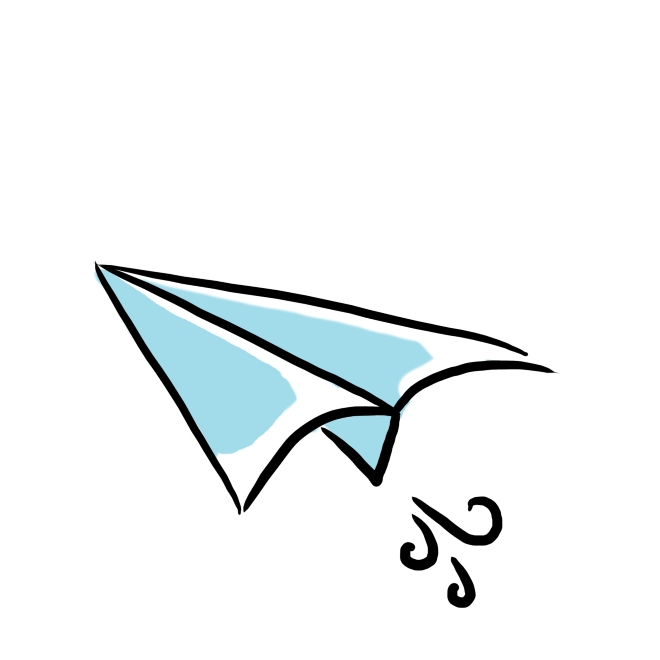 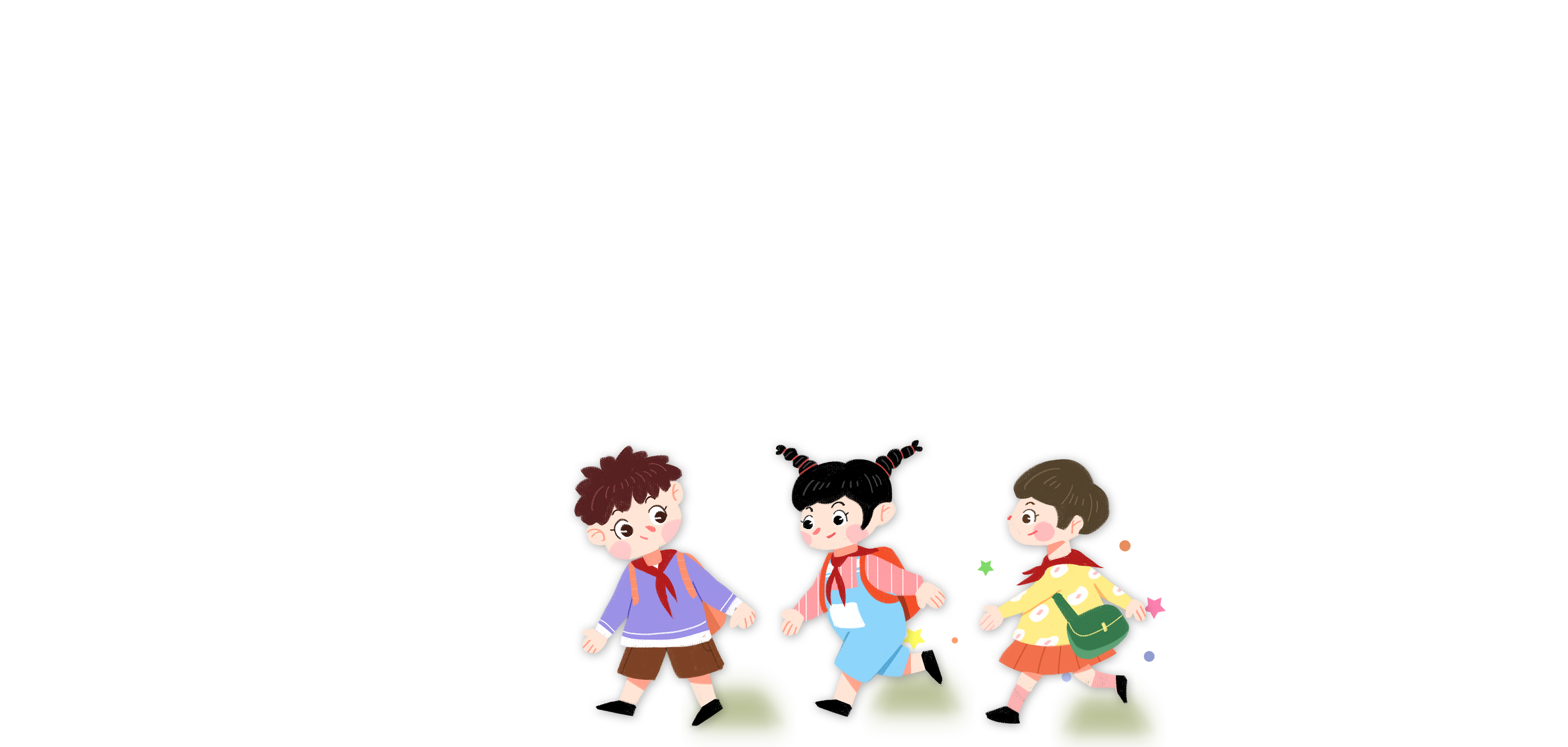 1
a) Tính 9 + 6
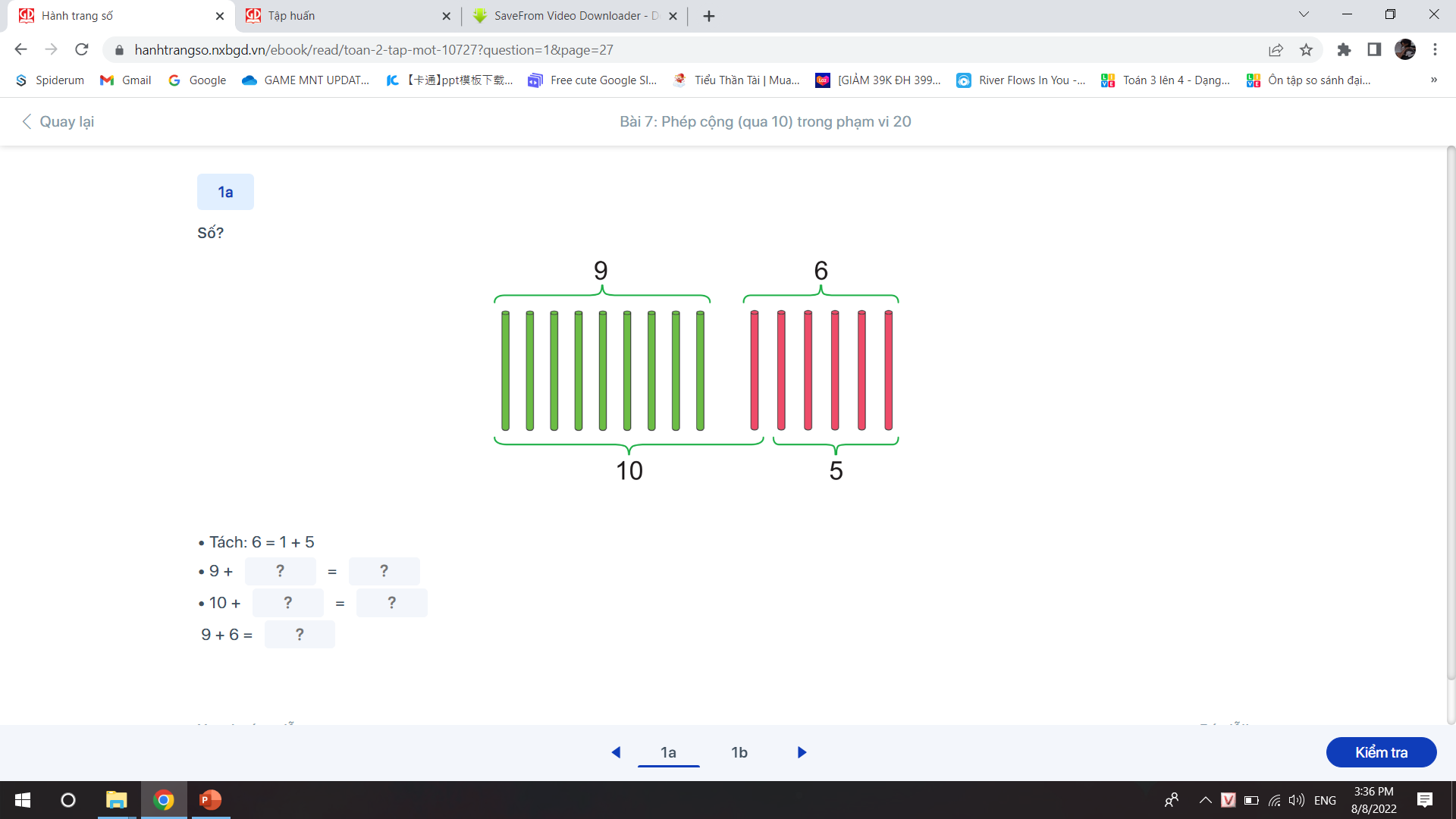 Tách:
6 = 1 + 5
9 +
1
10
5
15
15
=
10 +
=
9 + 6 =
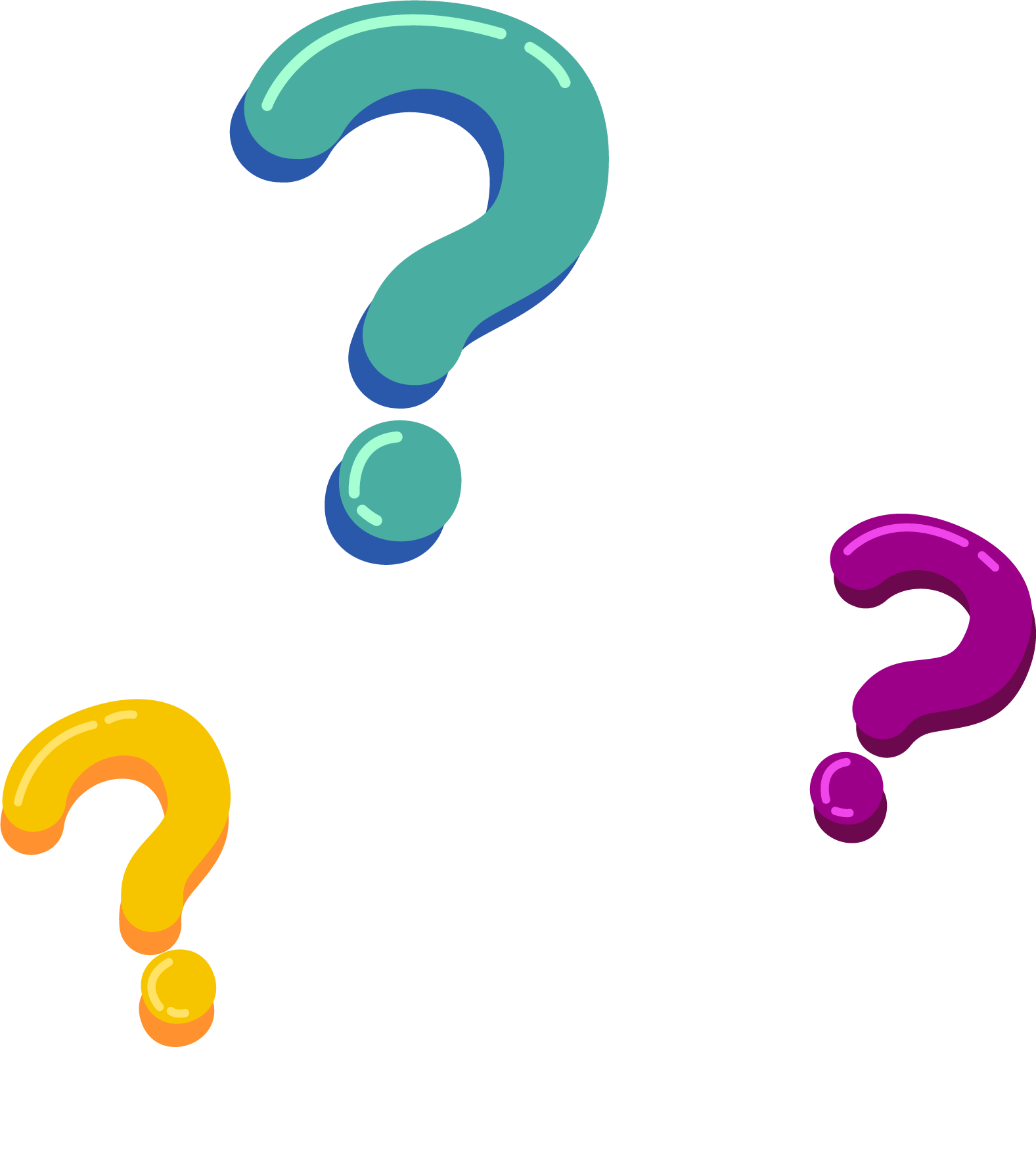 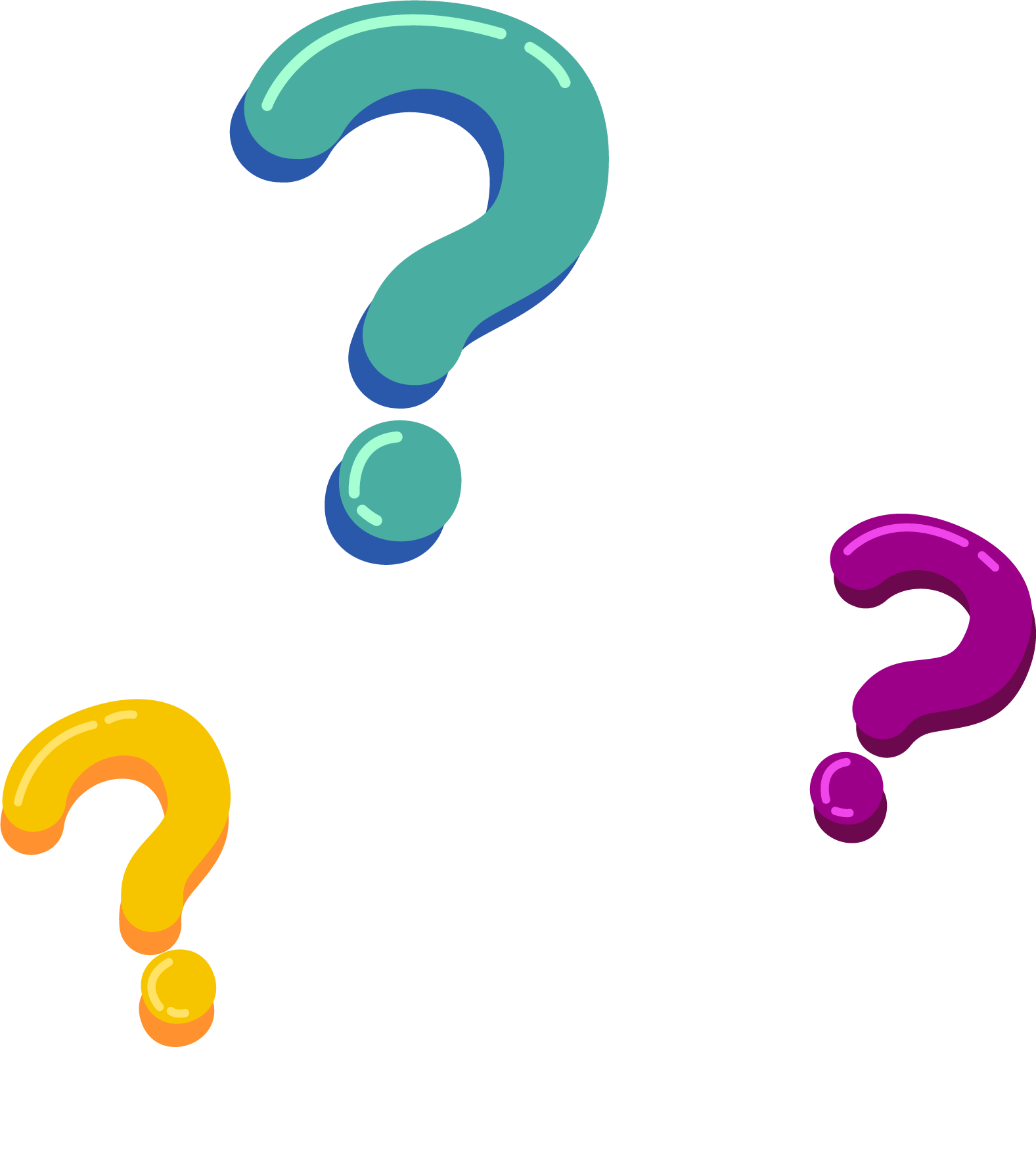 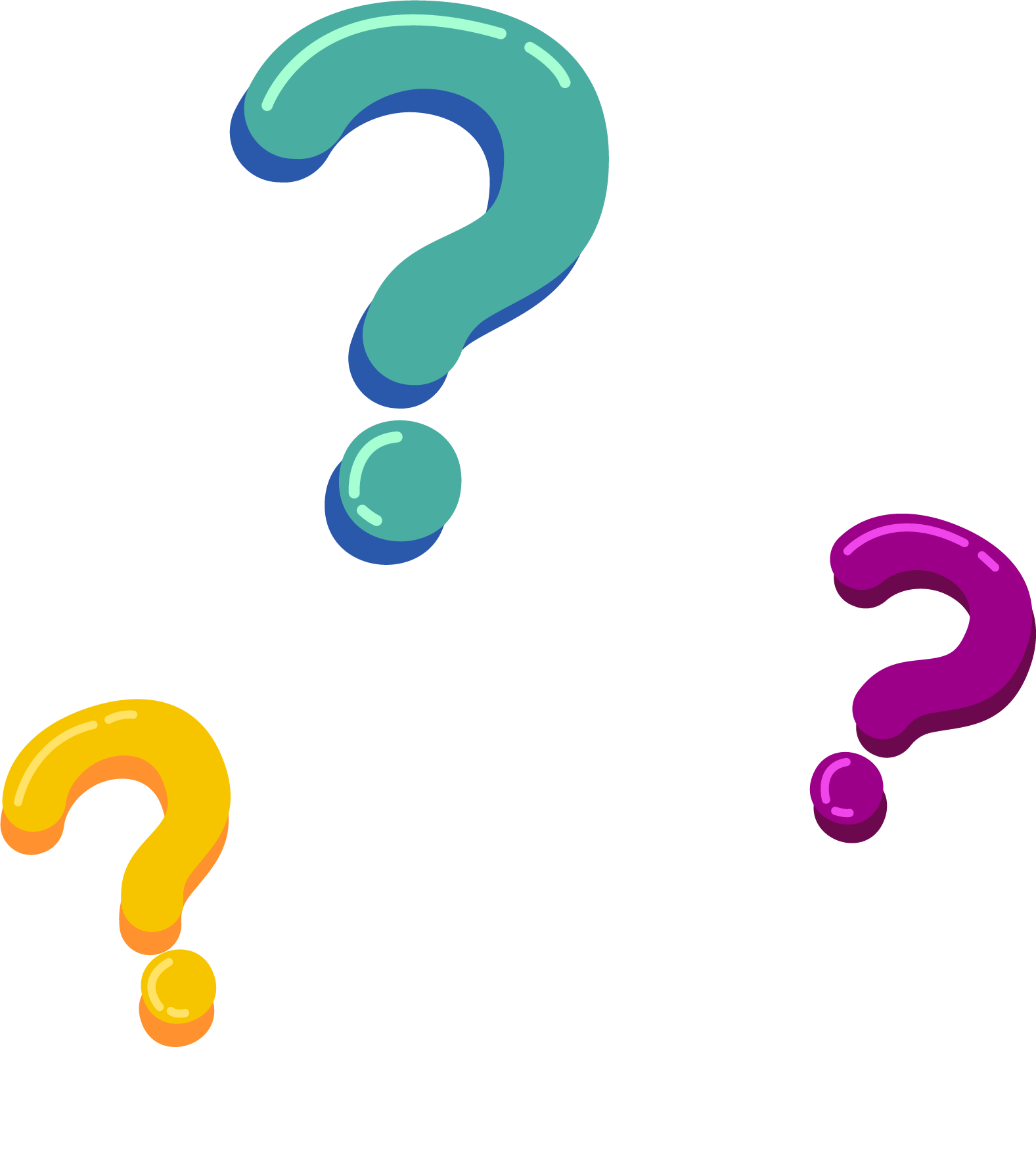 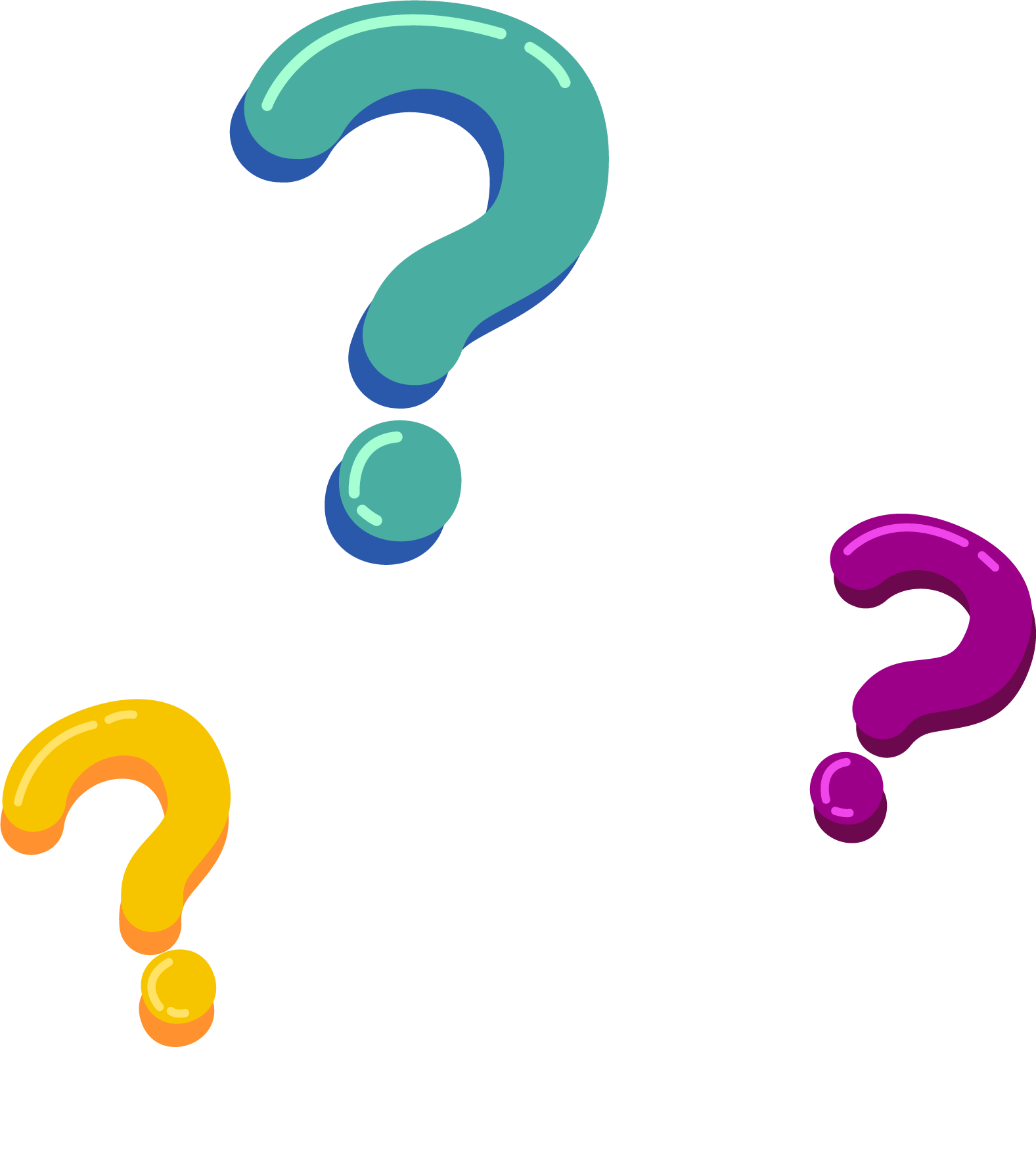 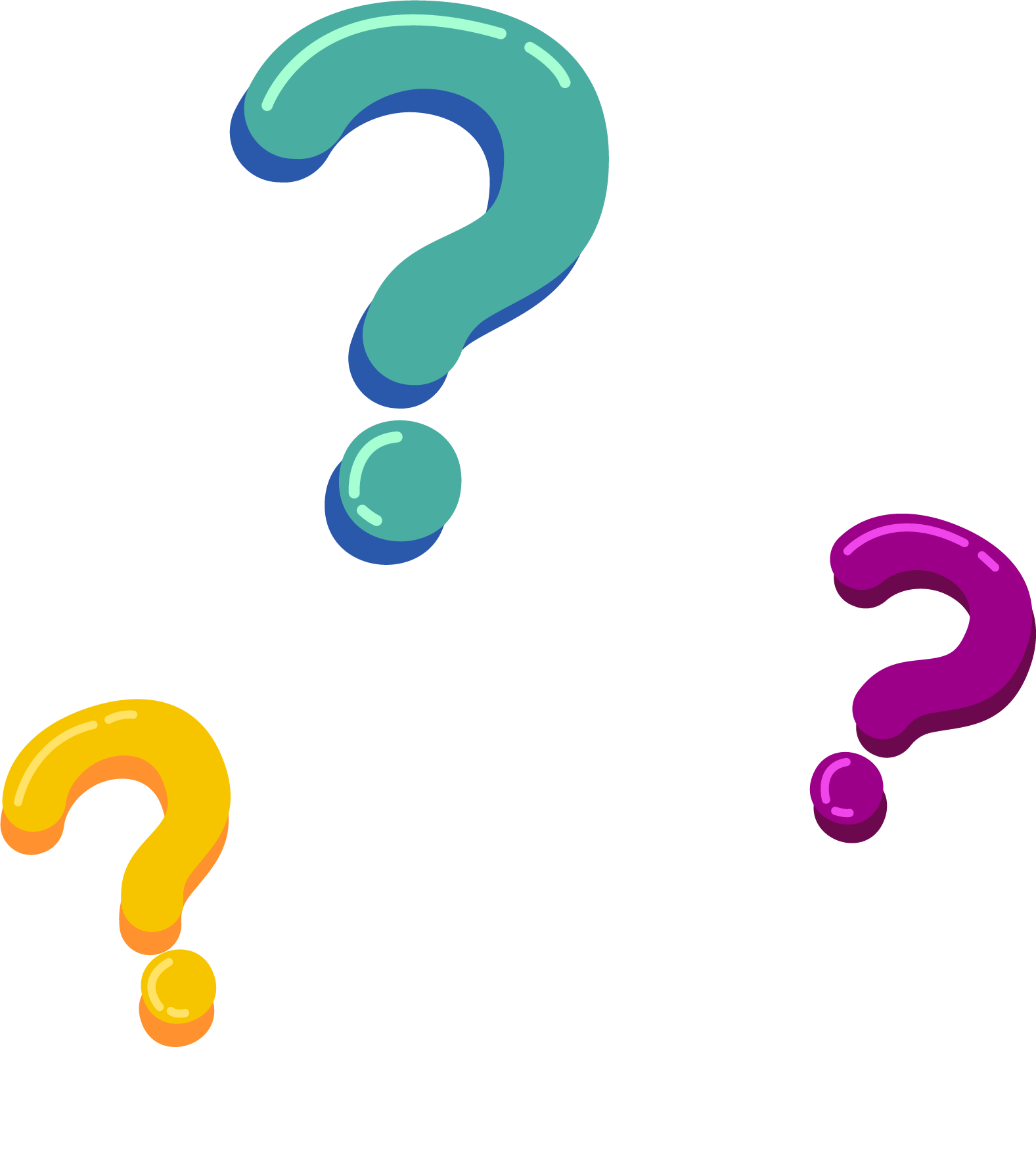 1
a) Tính 8 + 6
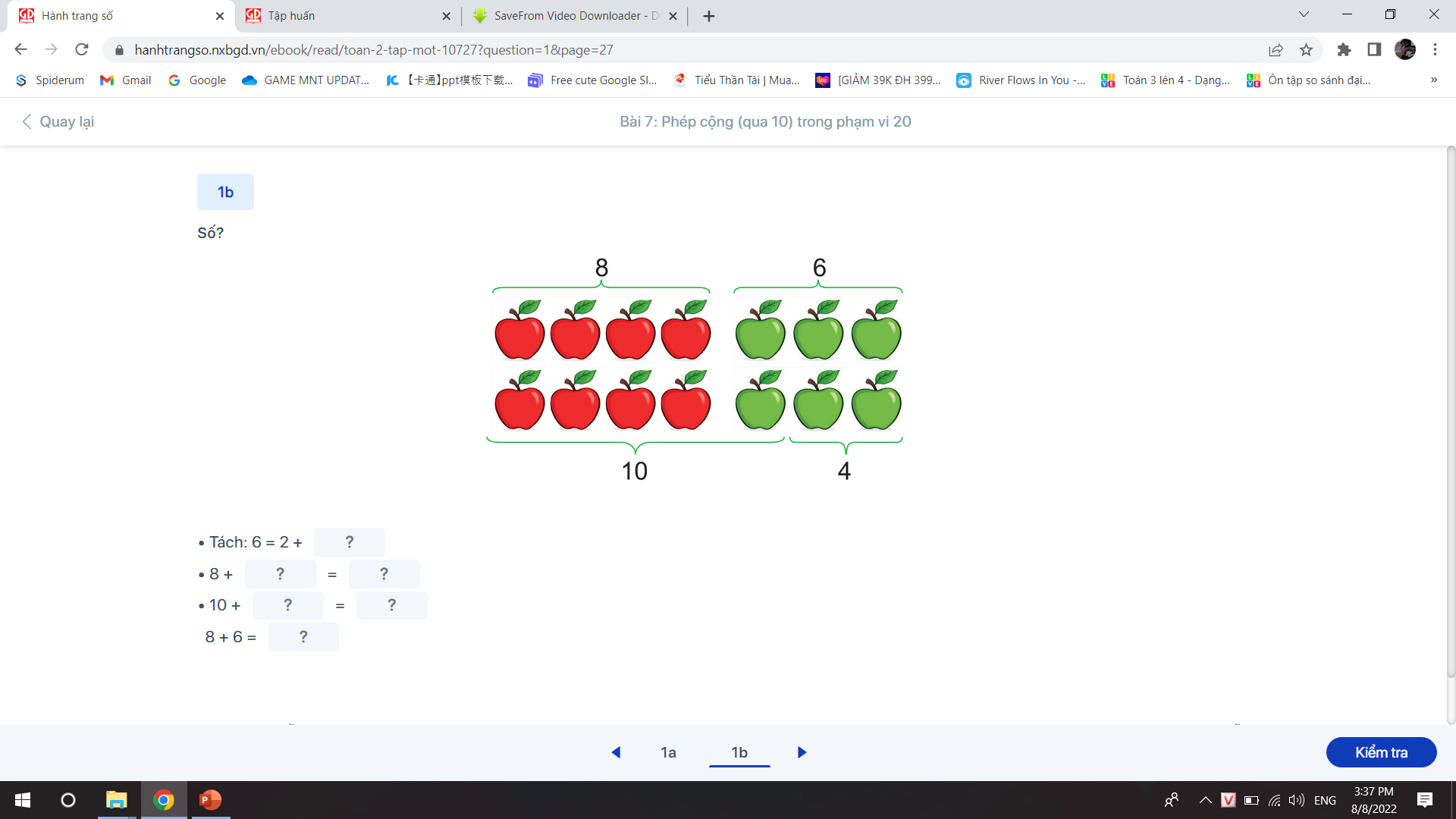 Tách:
6 = 2 +
2
10
4
14
14
4
8 +
=
10 +
=
8 + 6 =
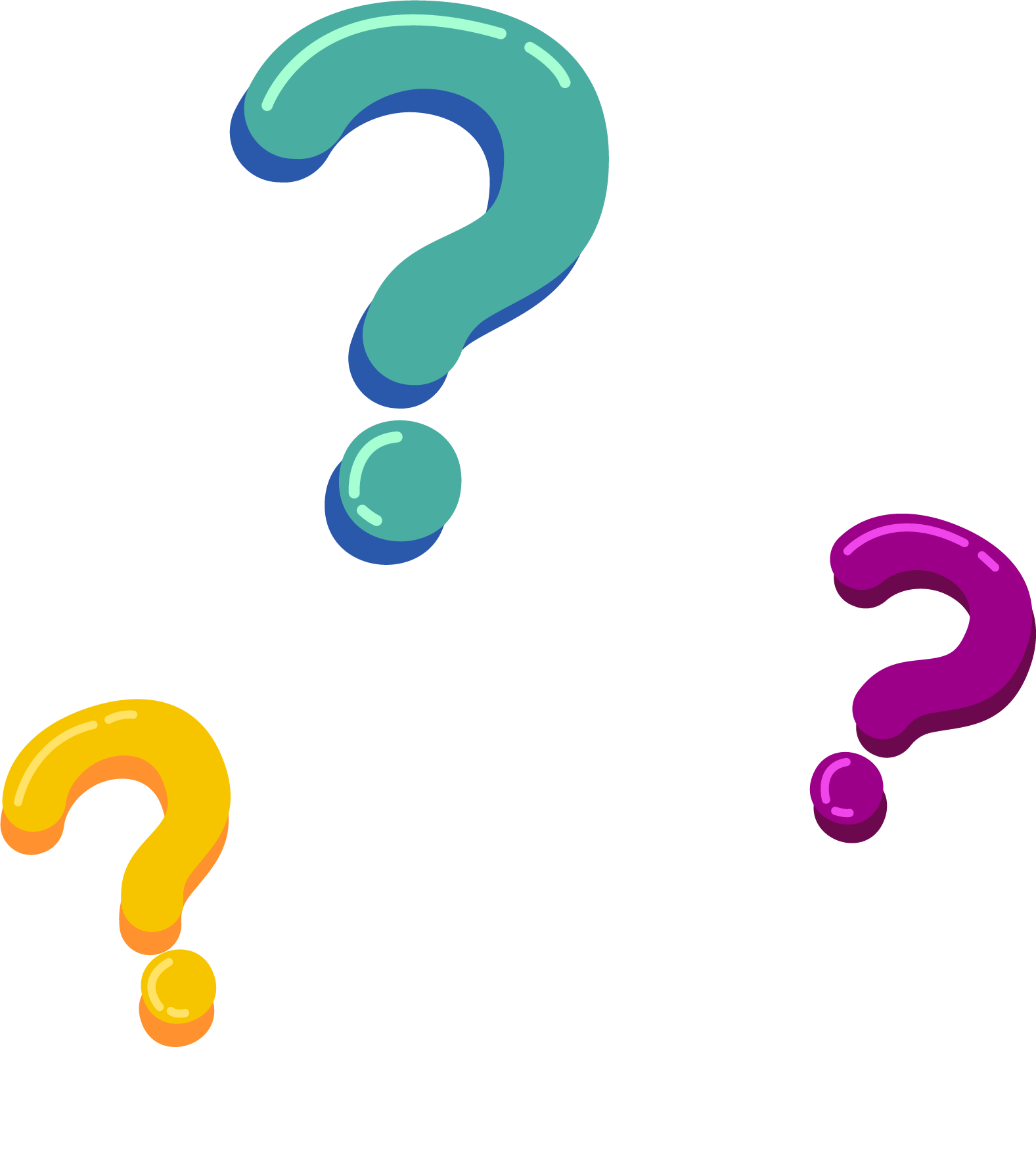 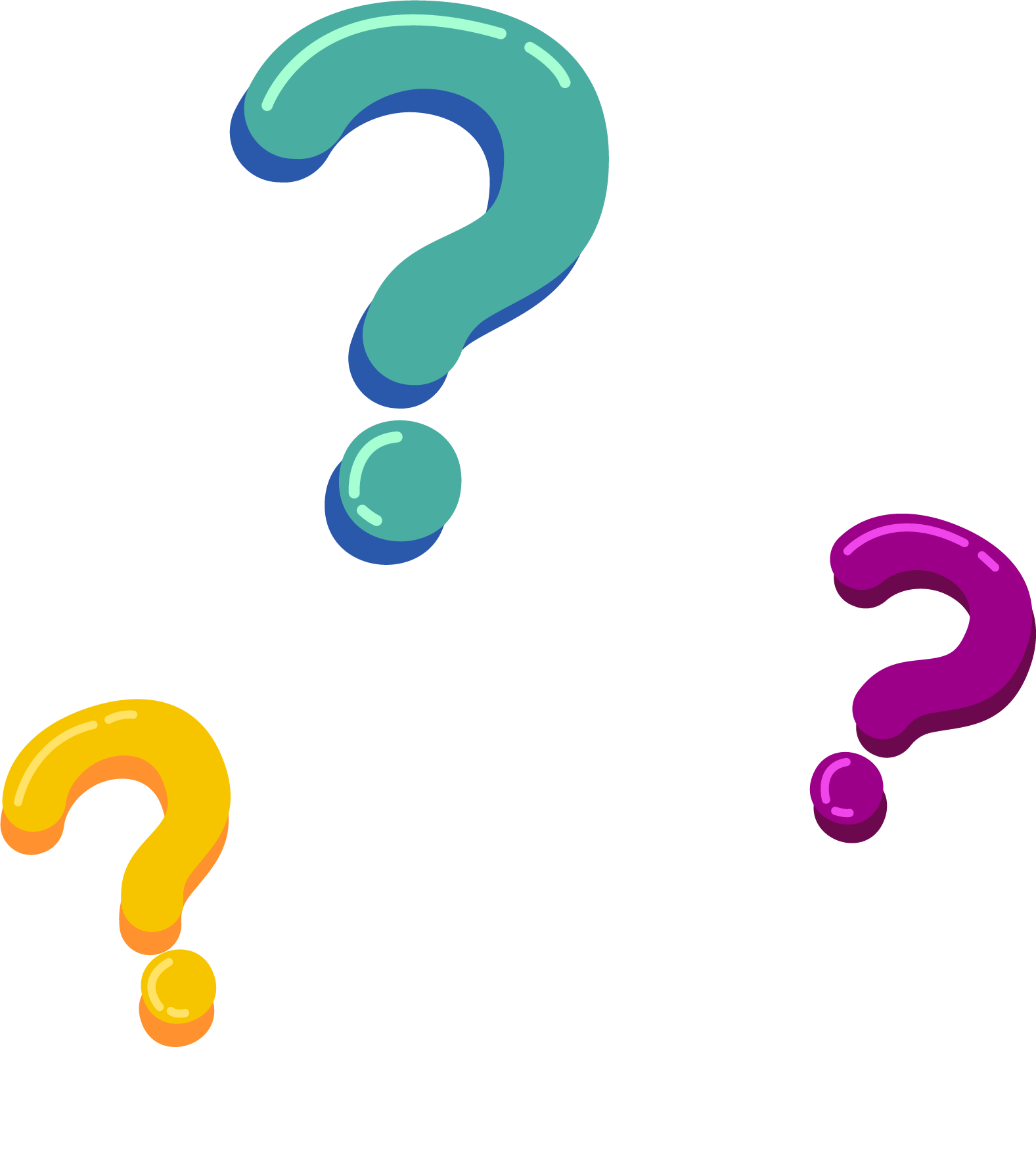 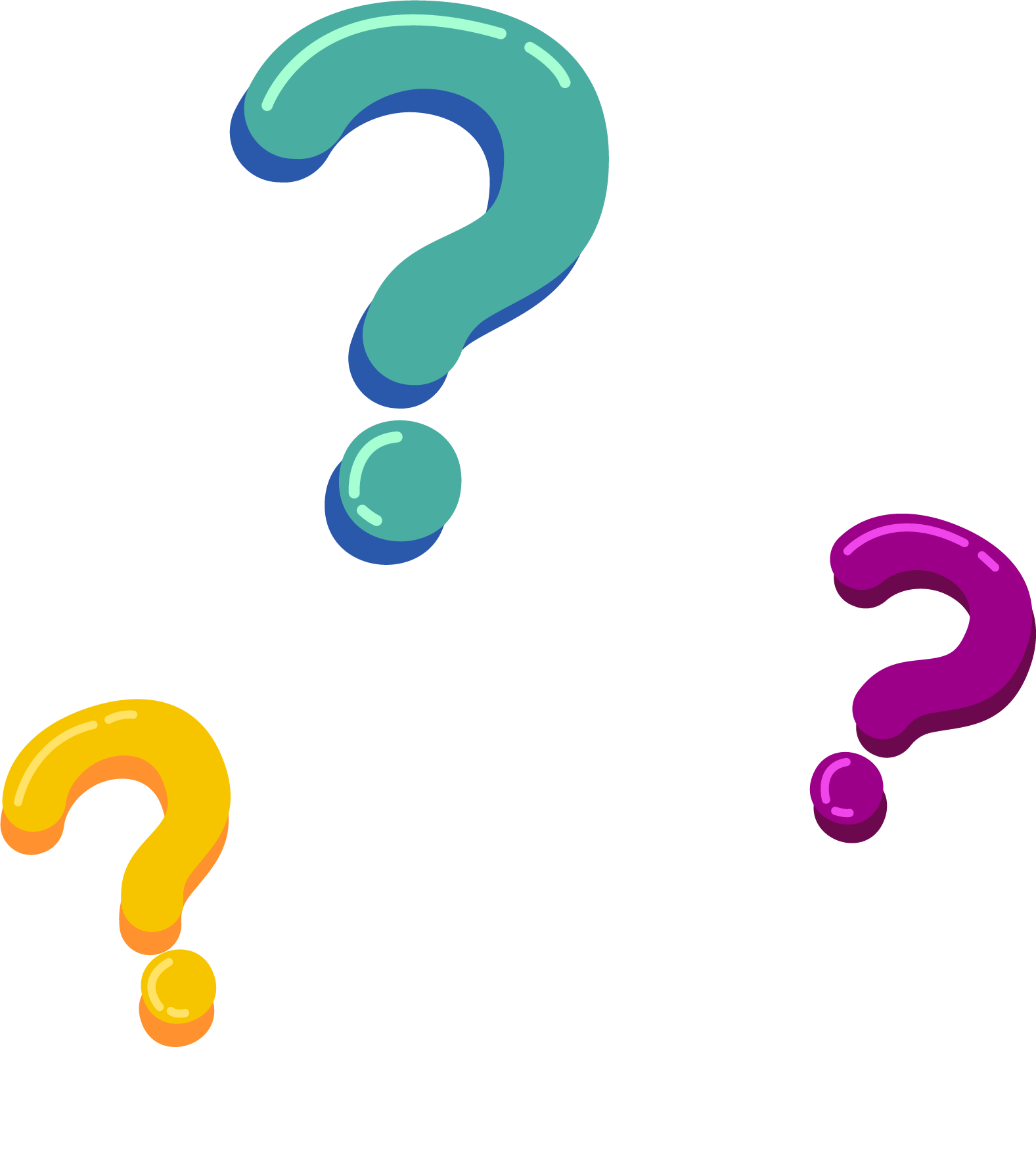 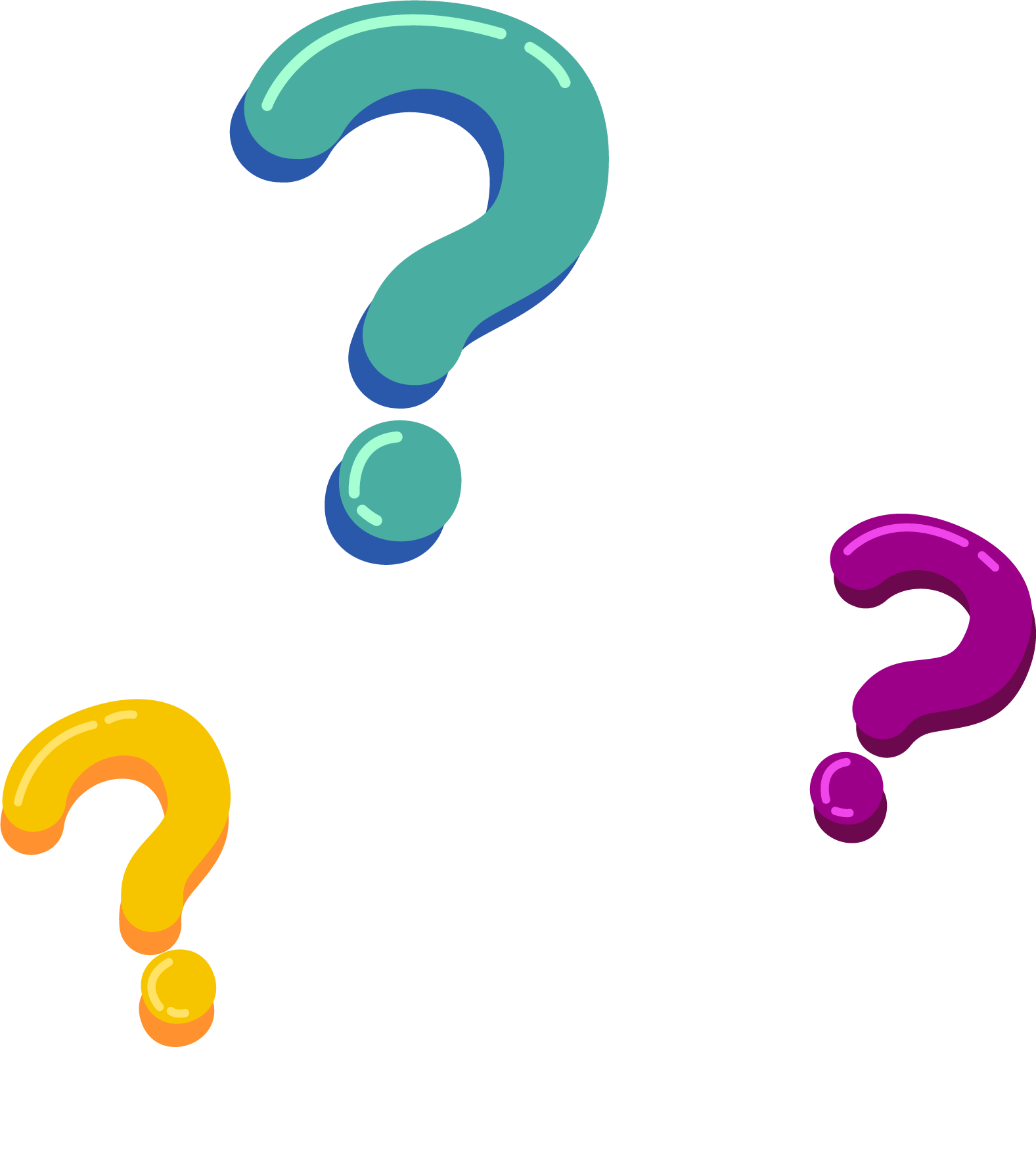 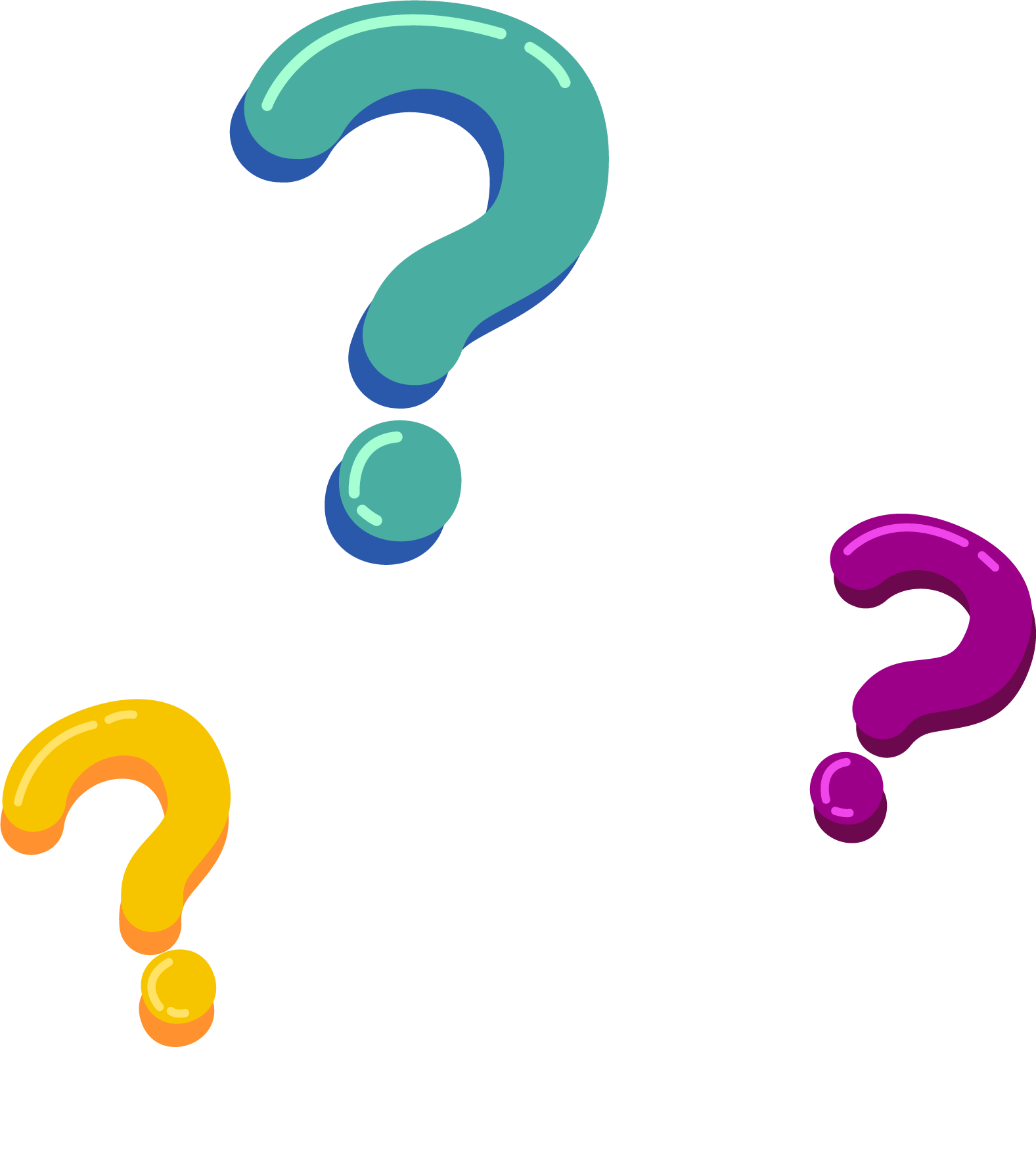 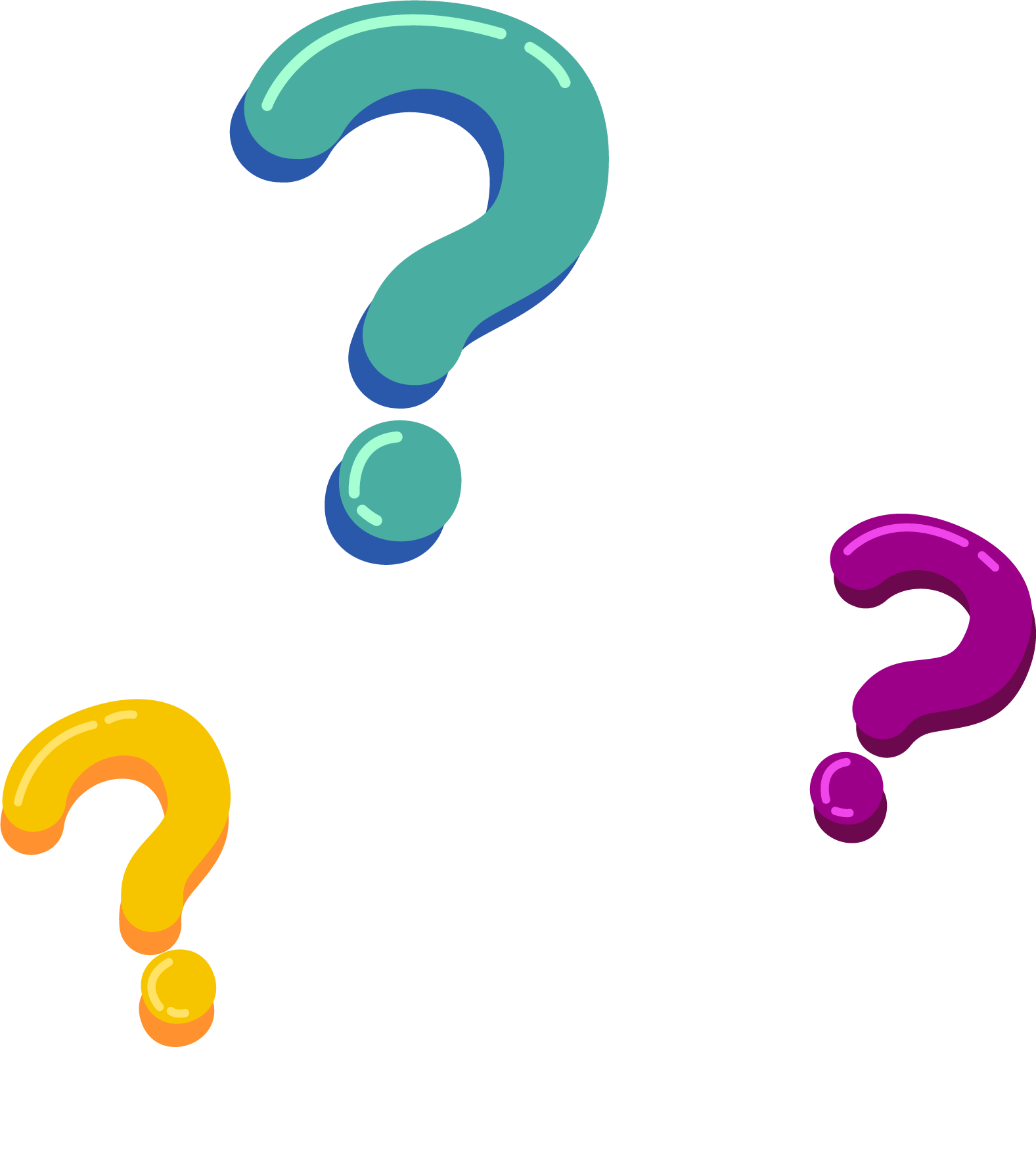 2
a) Tính 9 + 2
Đếm tiếp:
9, 10,
11
11
9+ 2 =
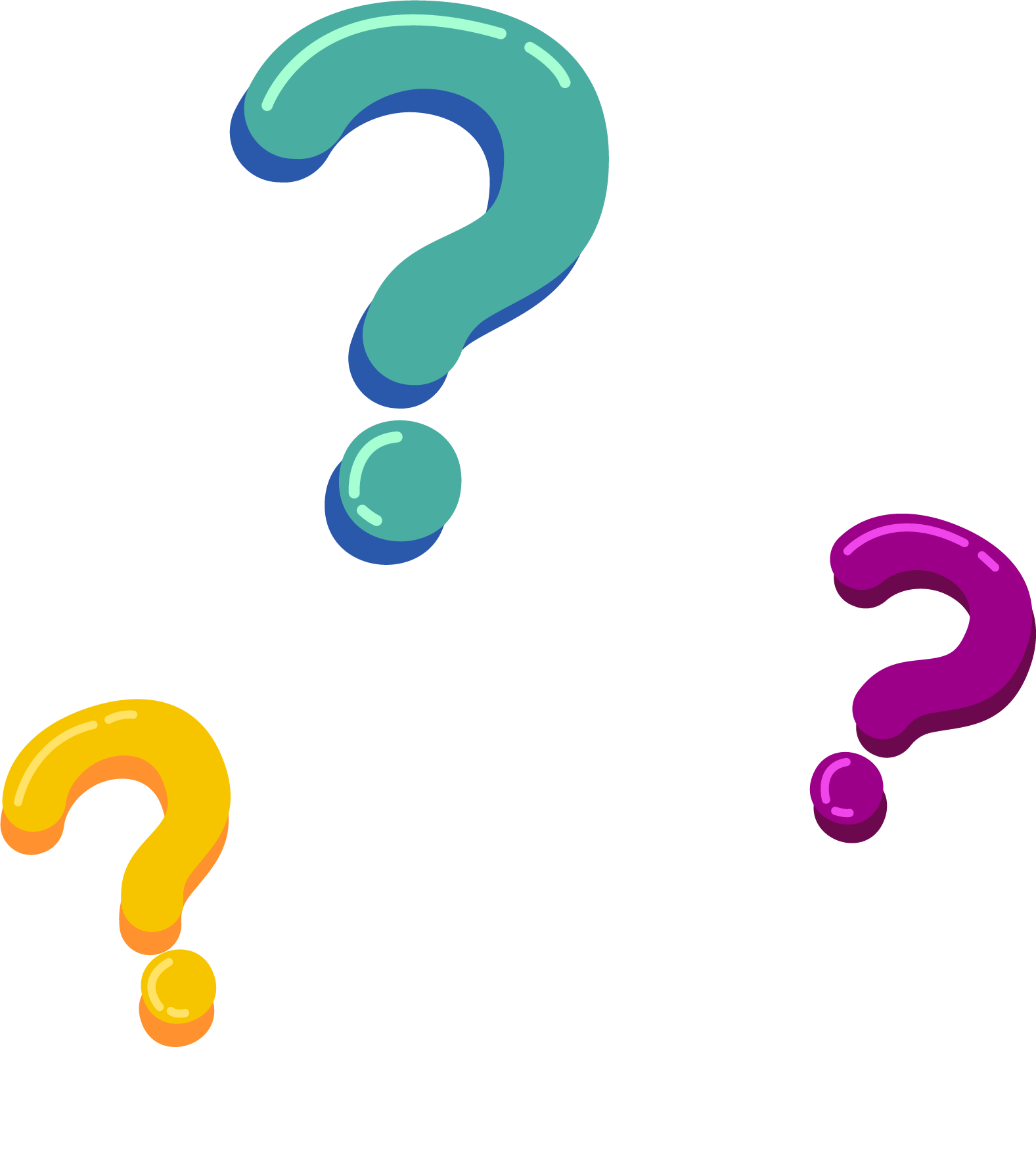 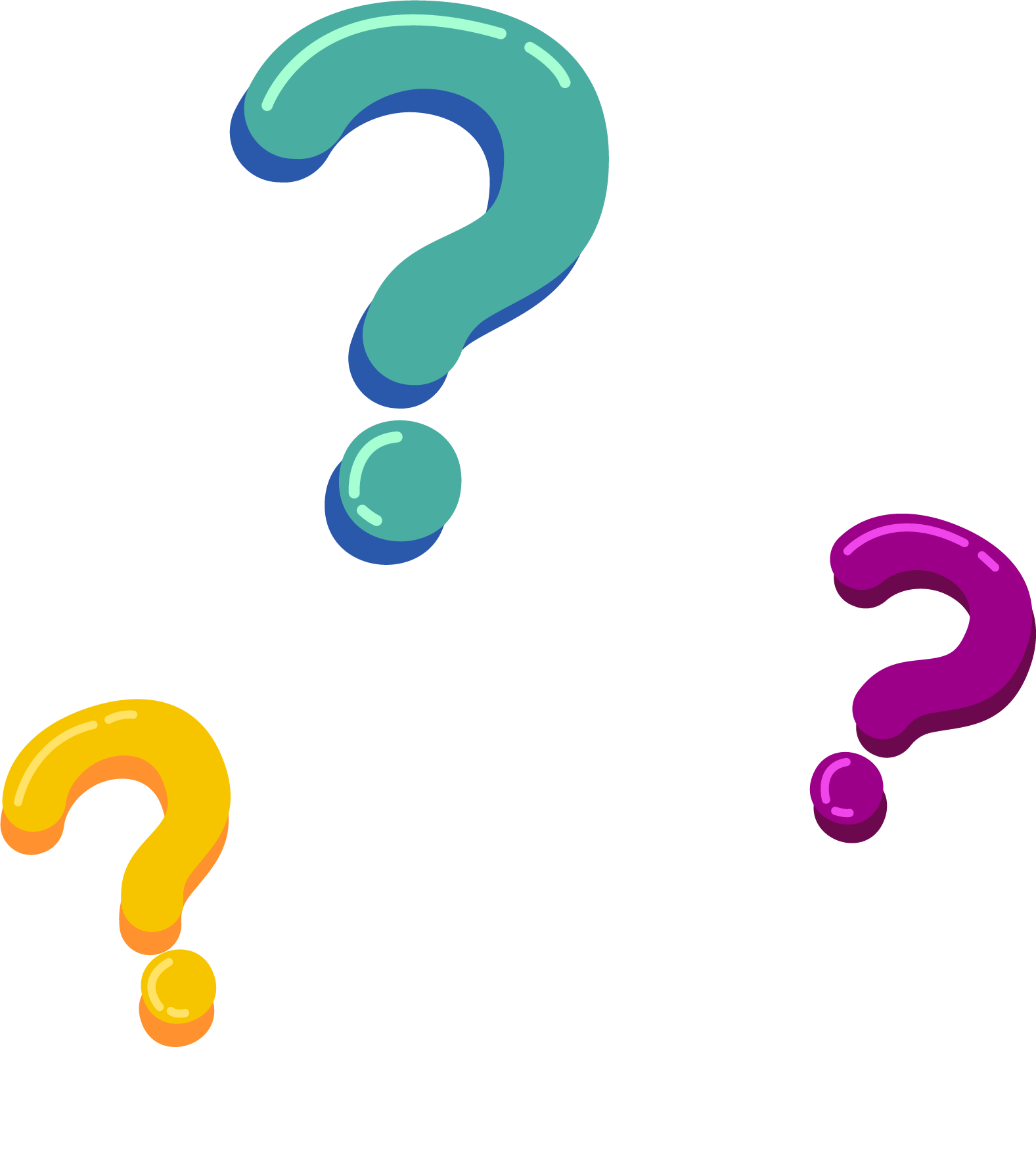 Tính 9 + 3
2
Tính 9 + 7
b)
Tách:
3 = 1 + 2
Tách:
7 = 1 + 6
1
10
2
12
12
1
10
6
16
16
=
9 +
=
9 +
10 +
=
10 +
=
9 + 3 =
9 + 7 =
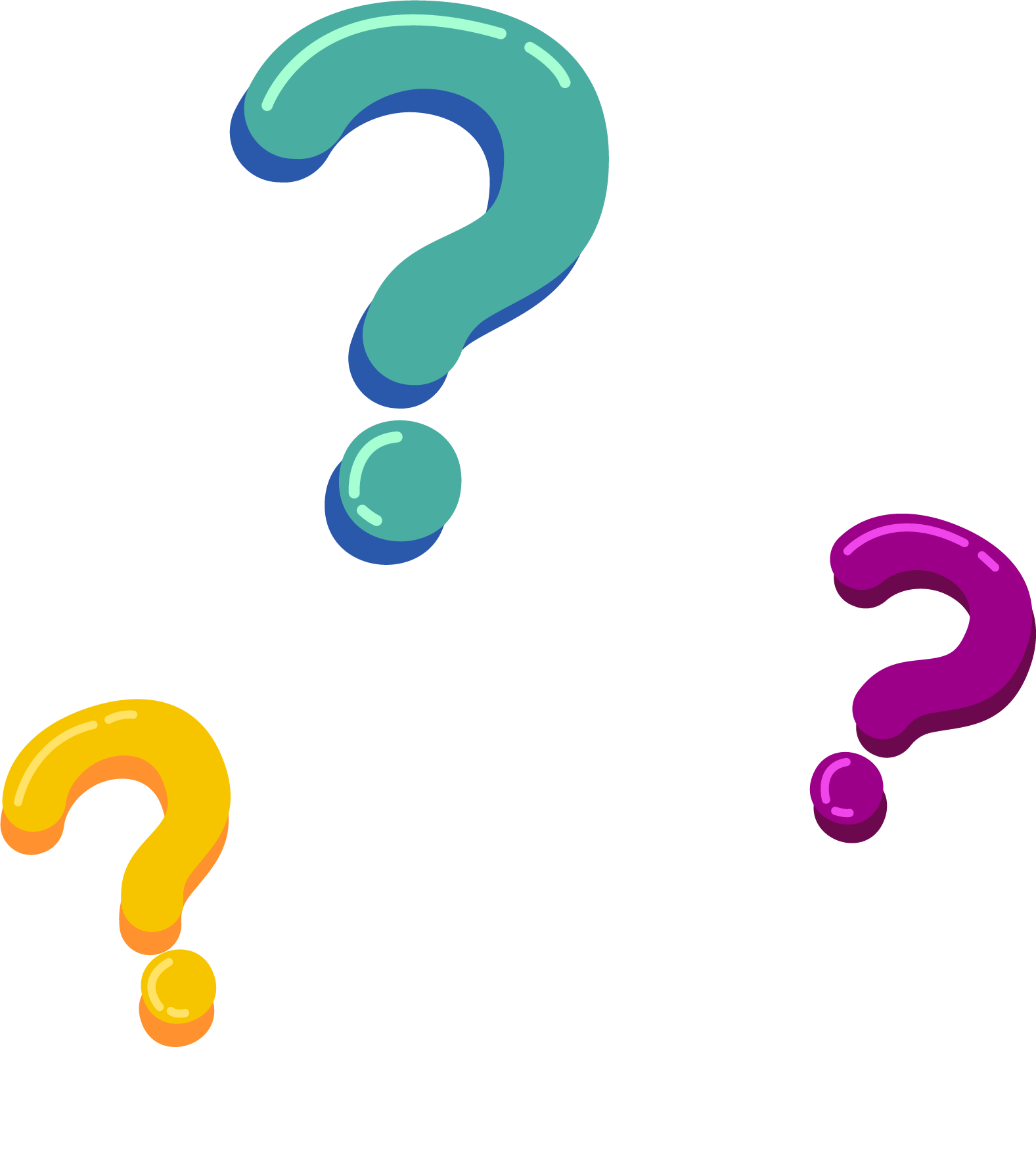 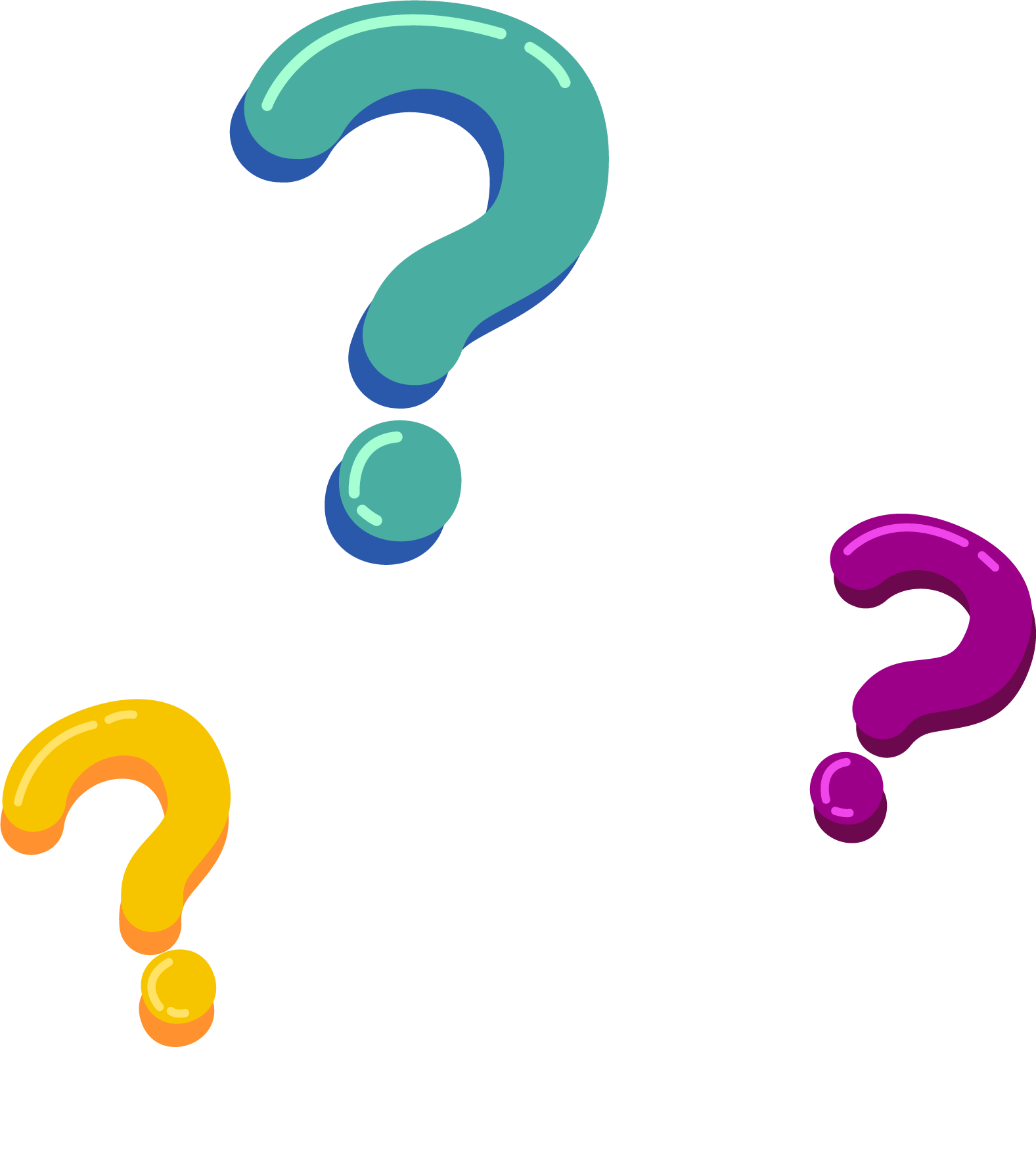 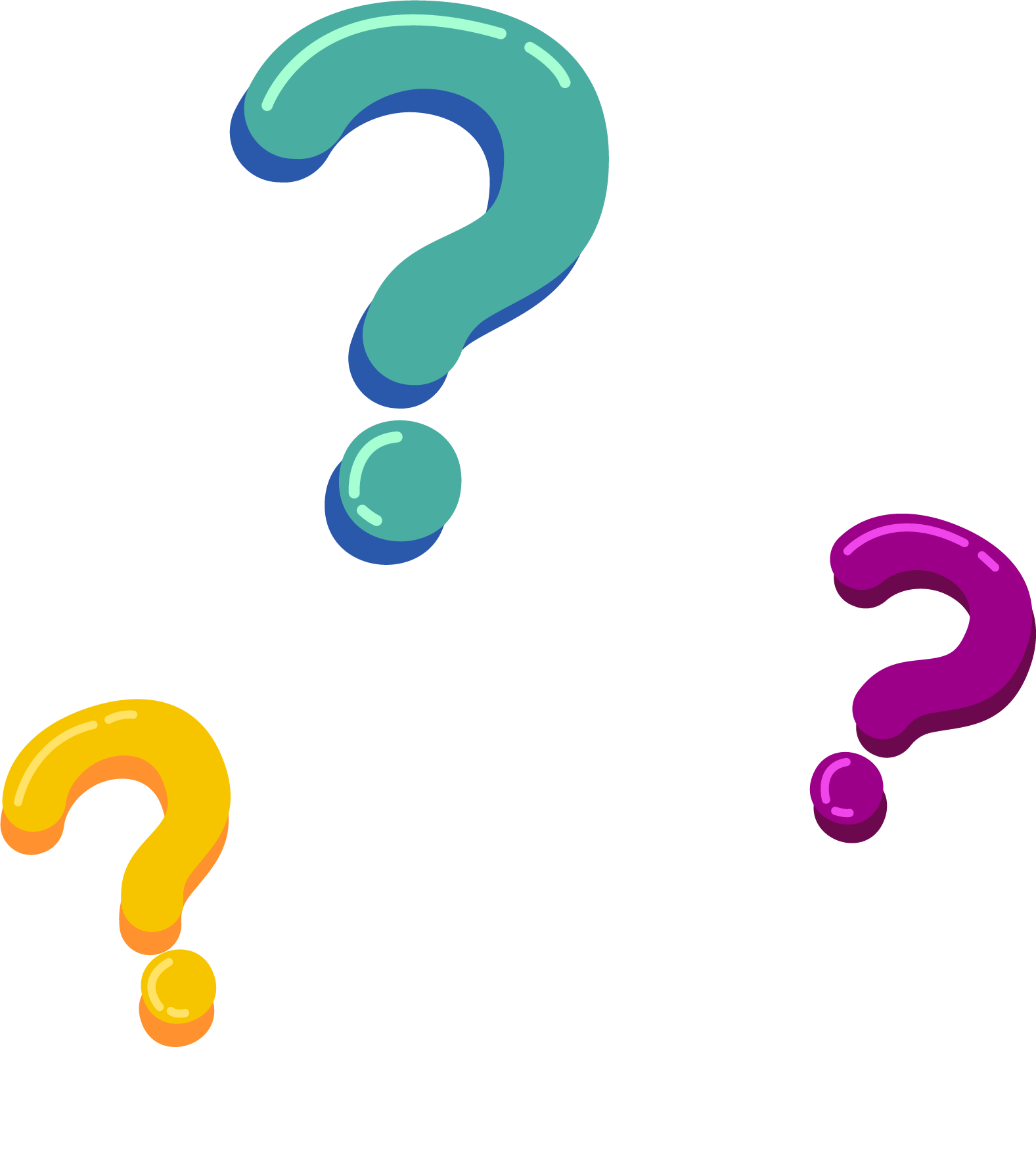 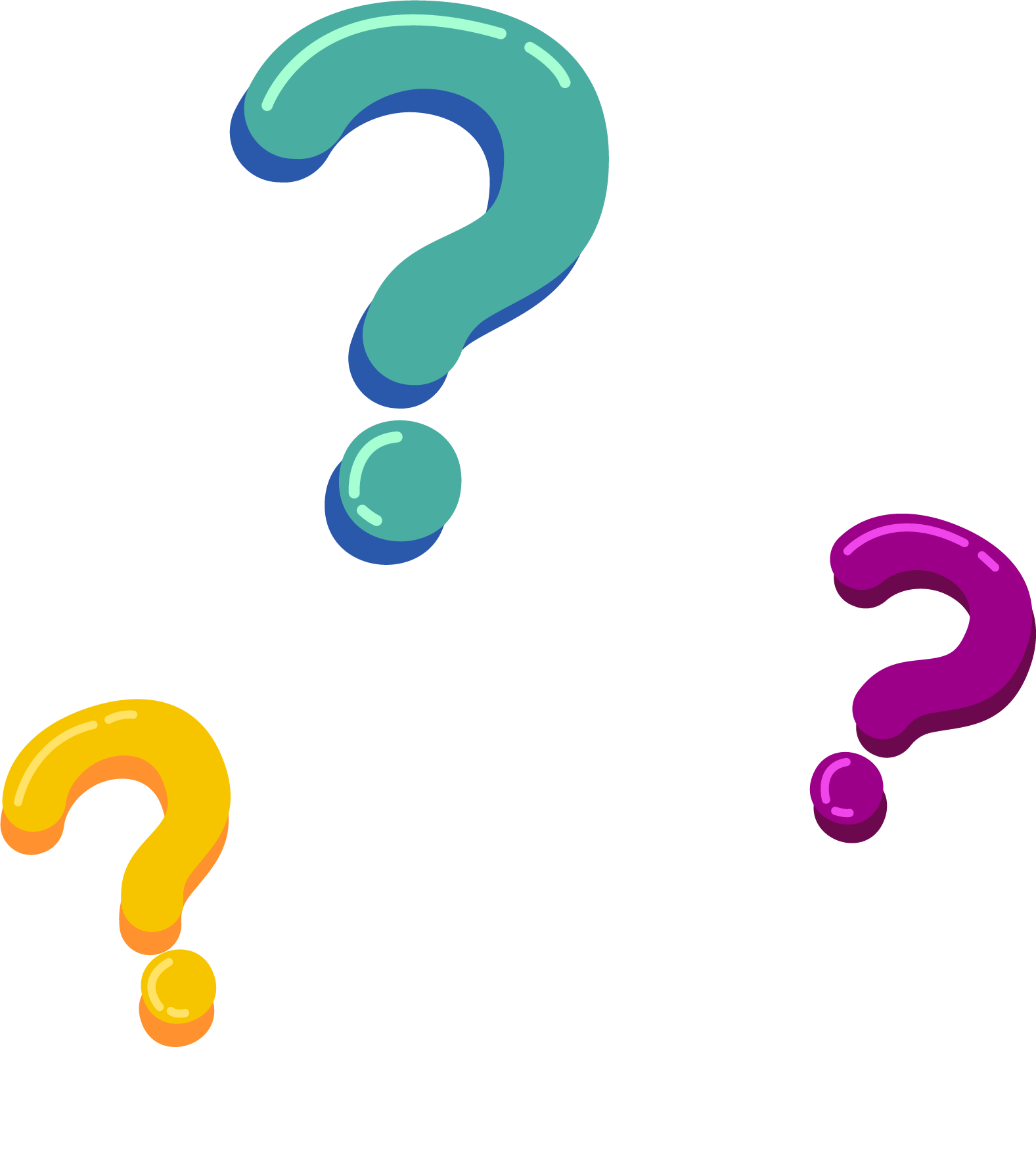 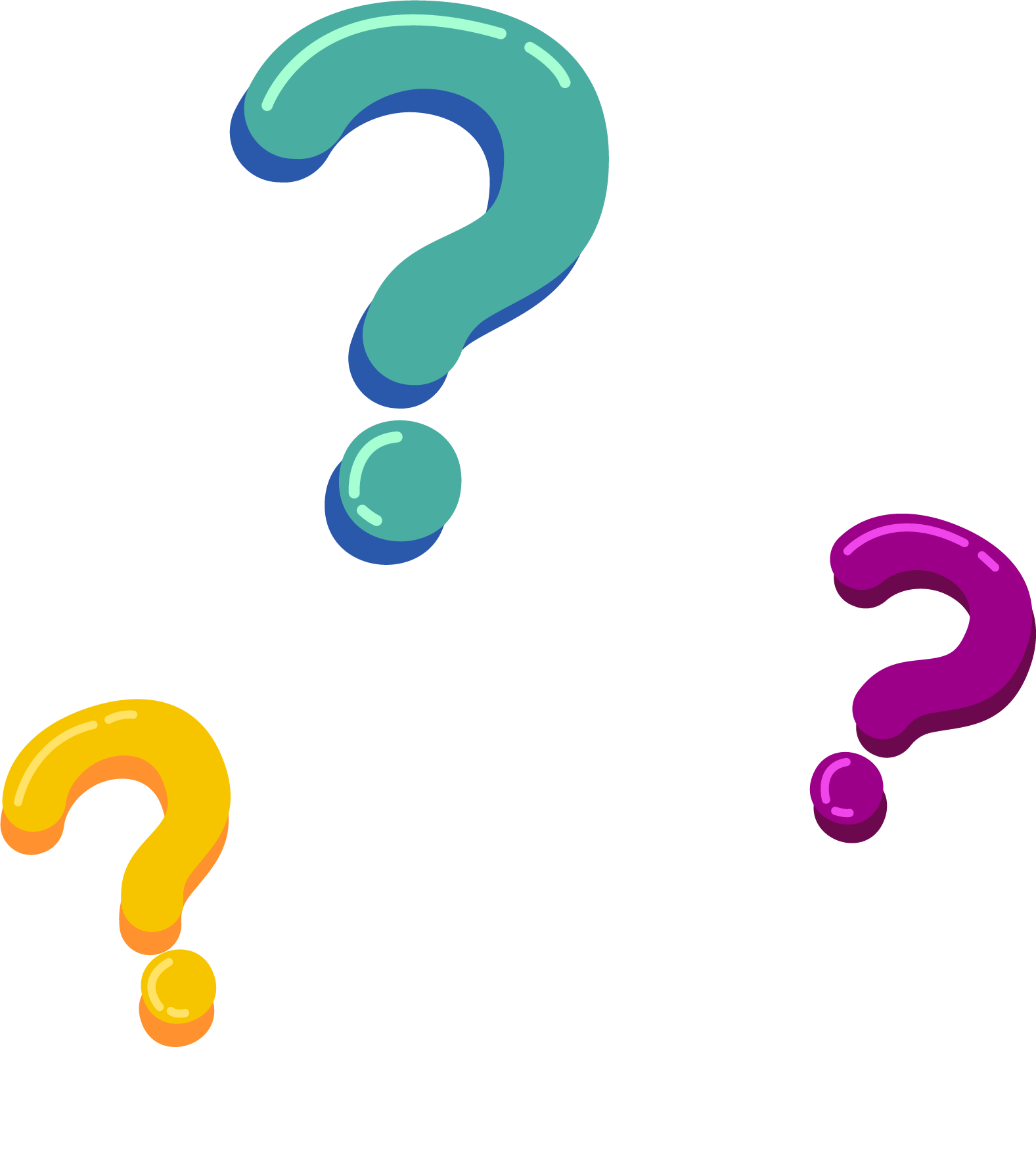 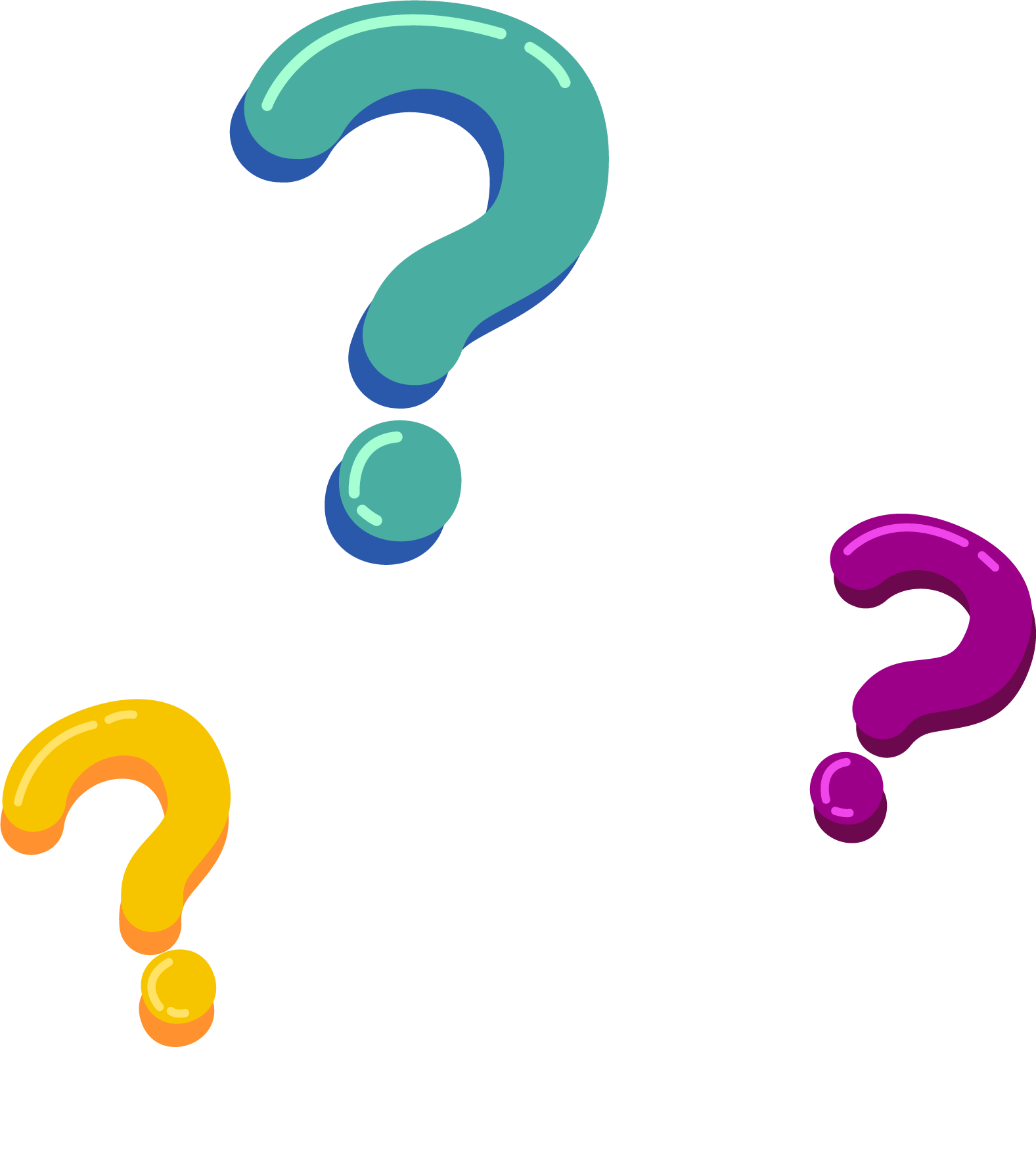 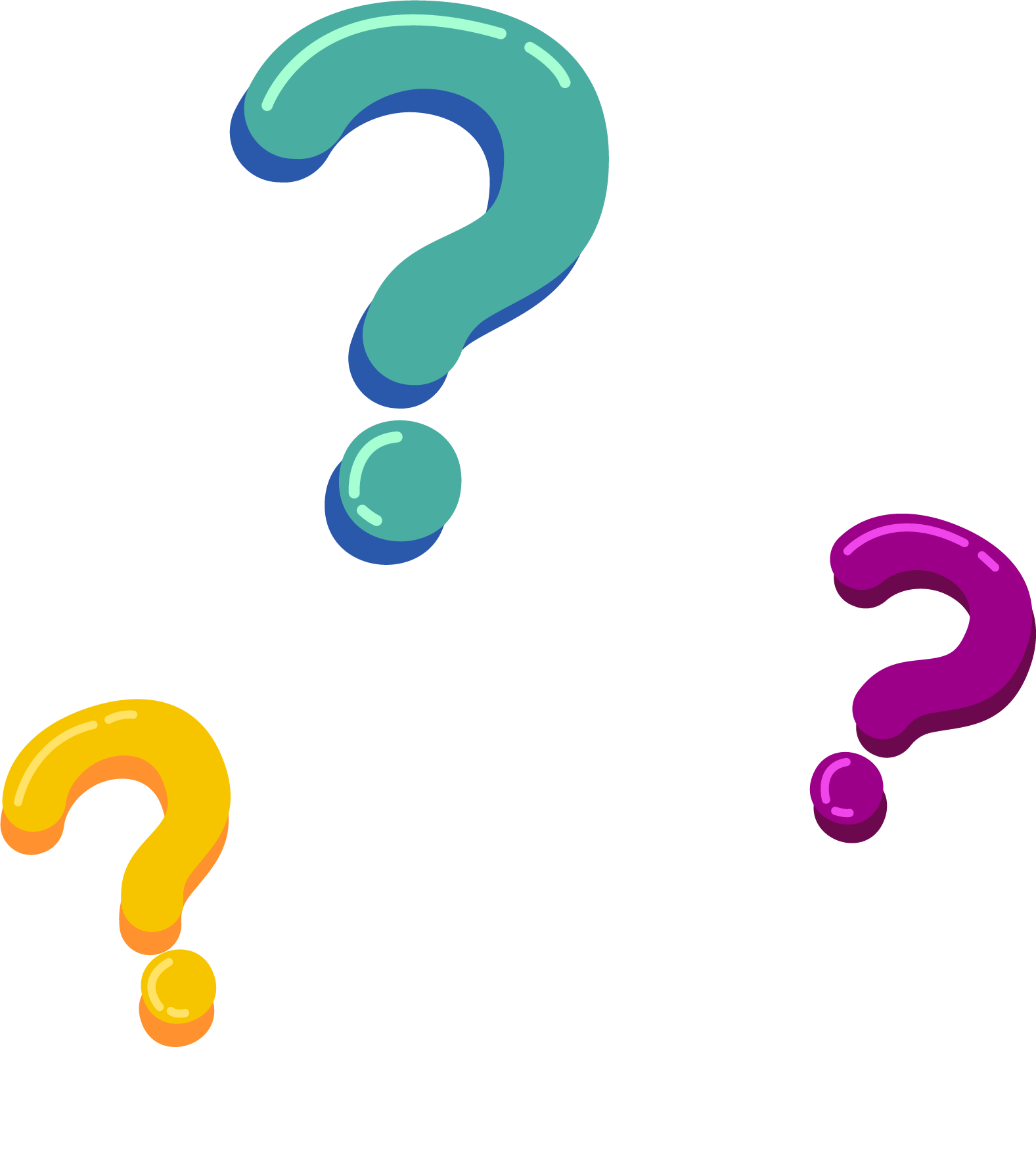 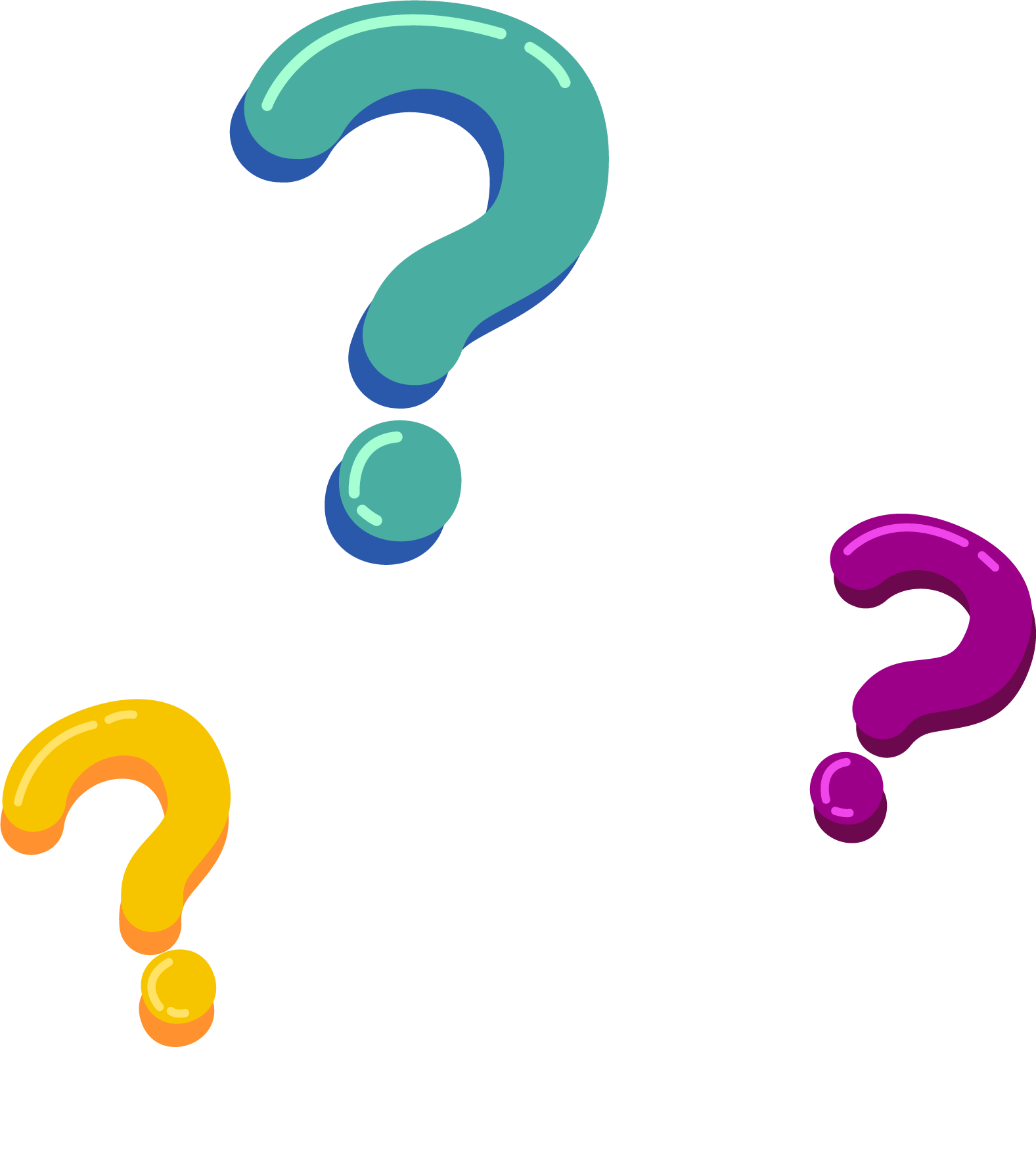 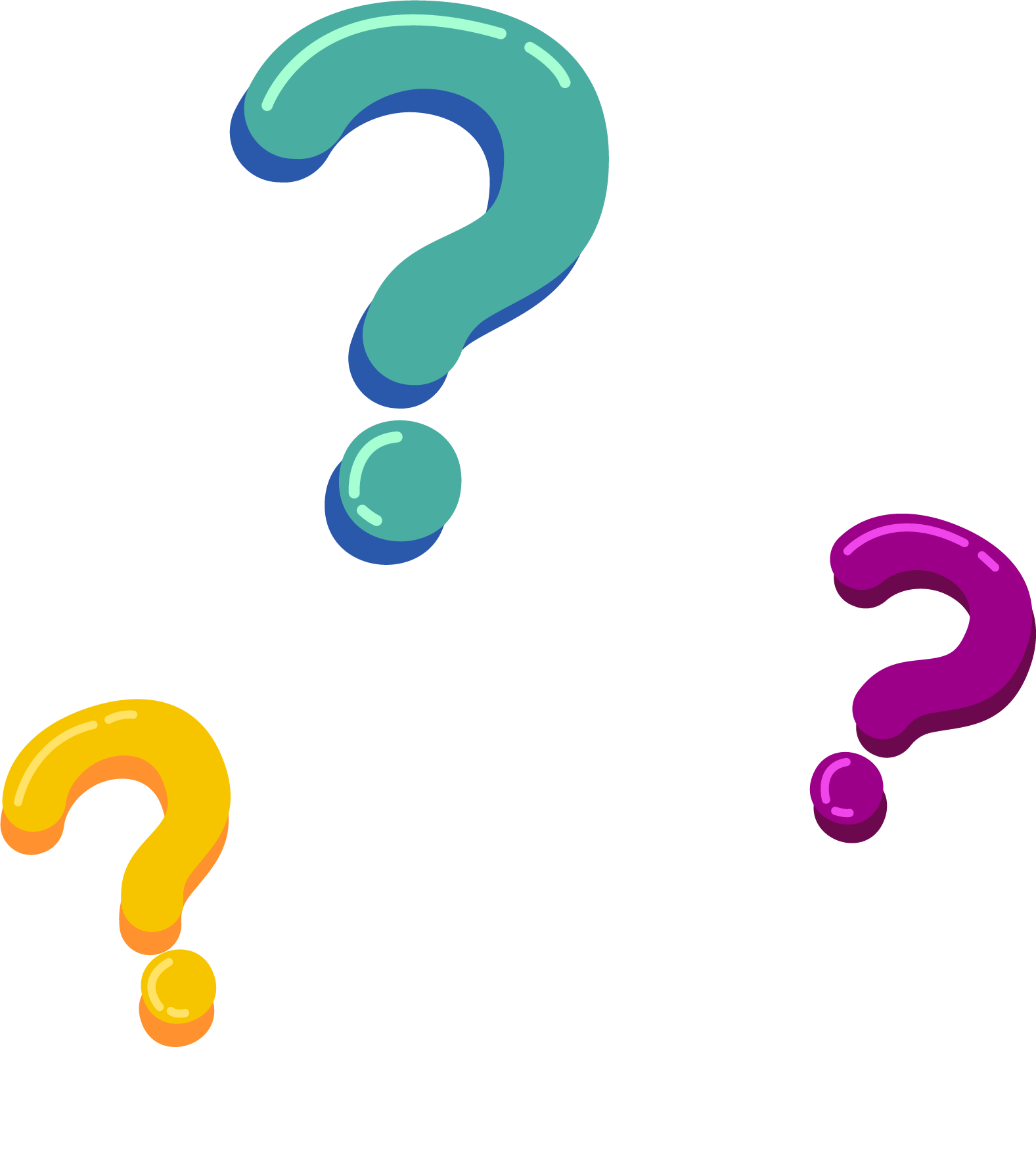 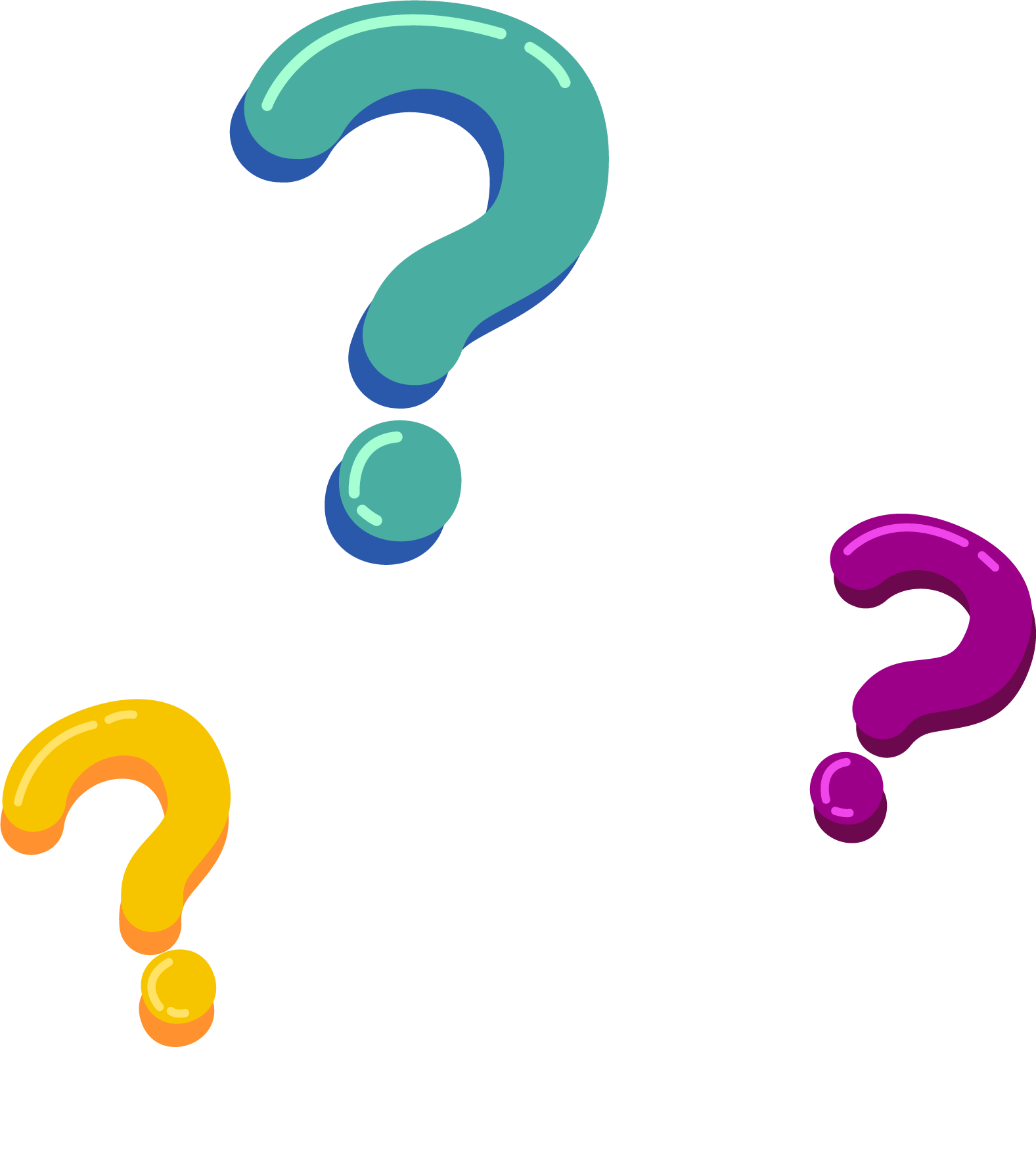 2
c)
8 + 3 =
8 + 5 =
11
13
12
8 + 4 =
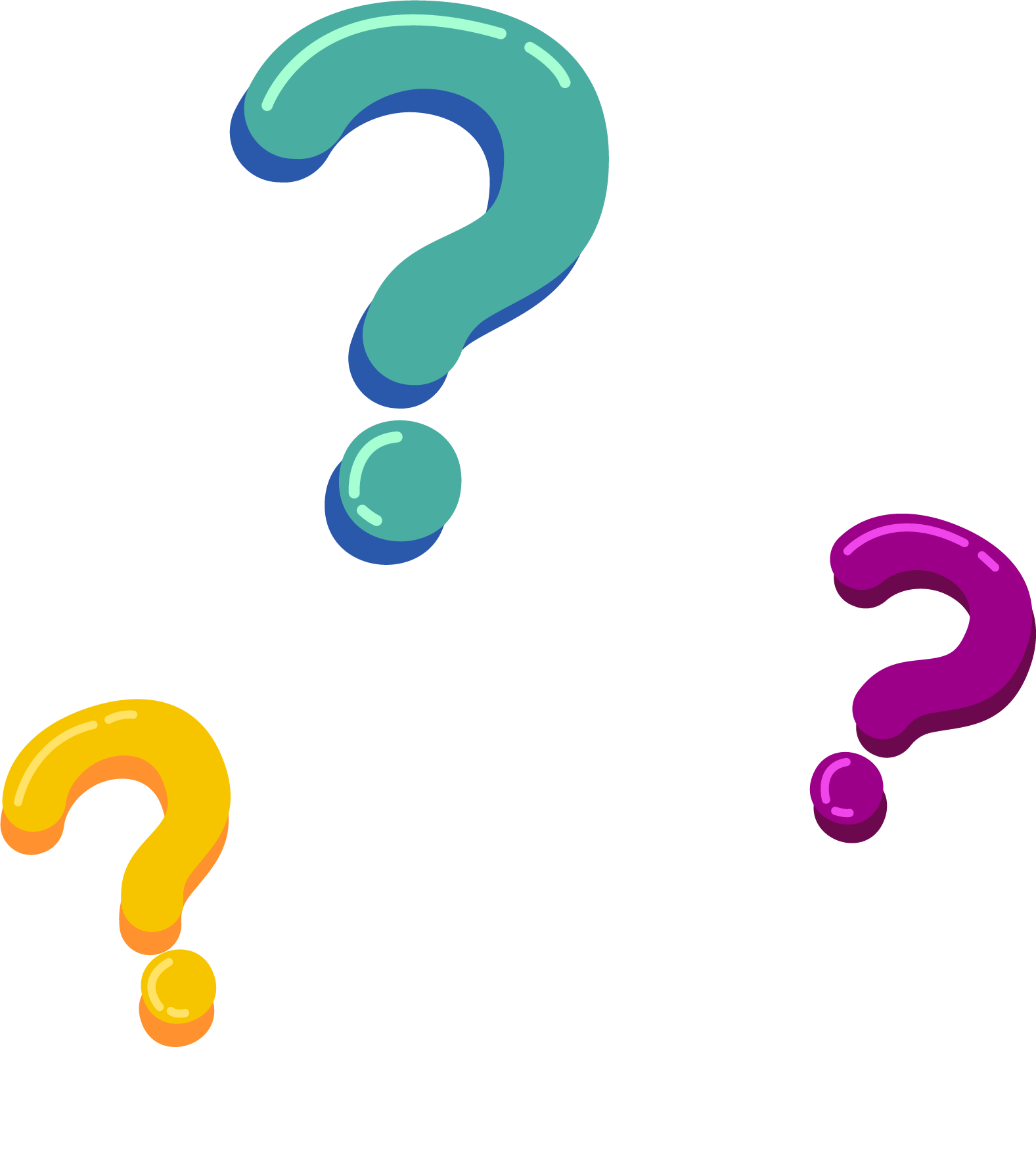 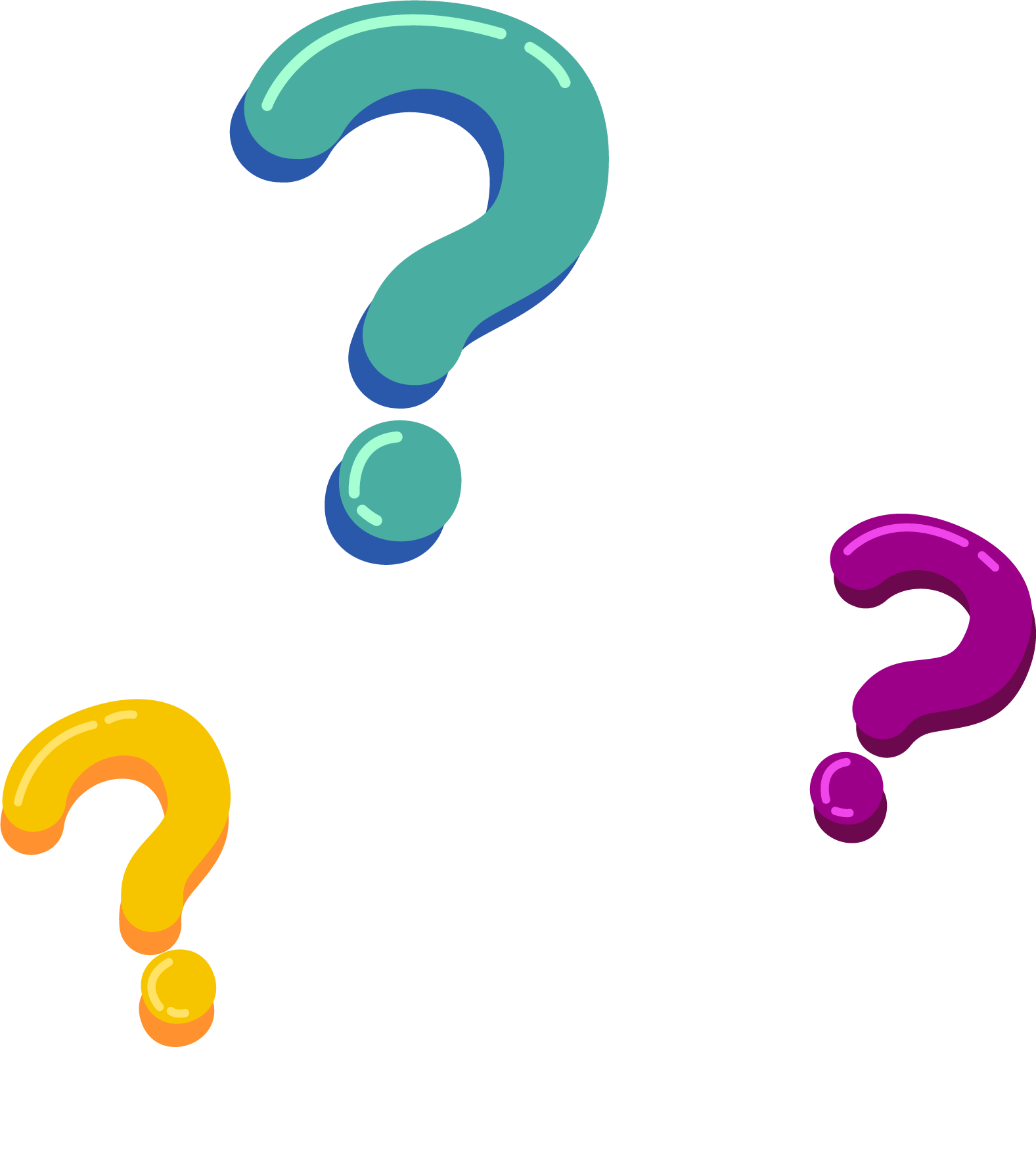 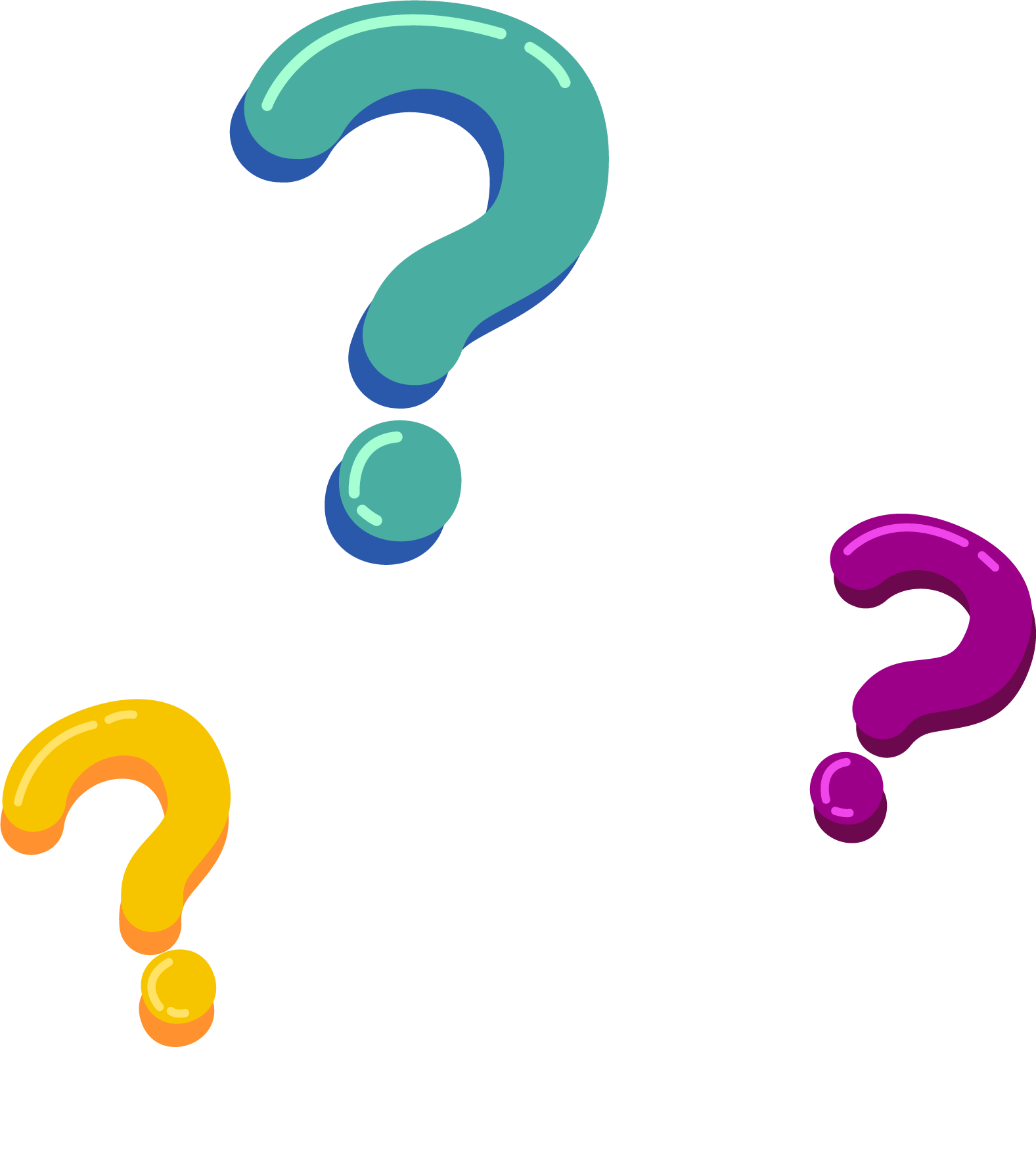 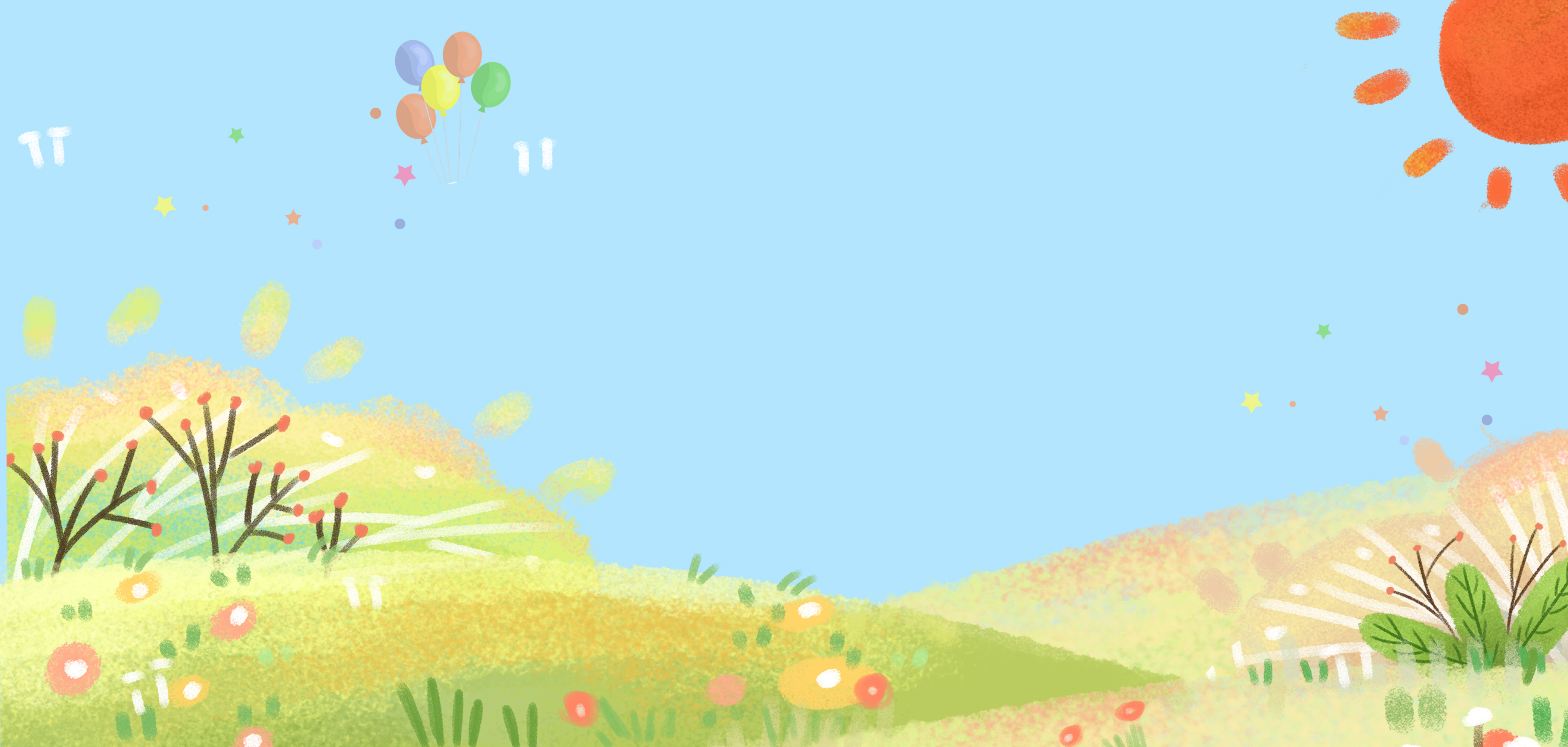 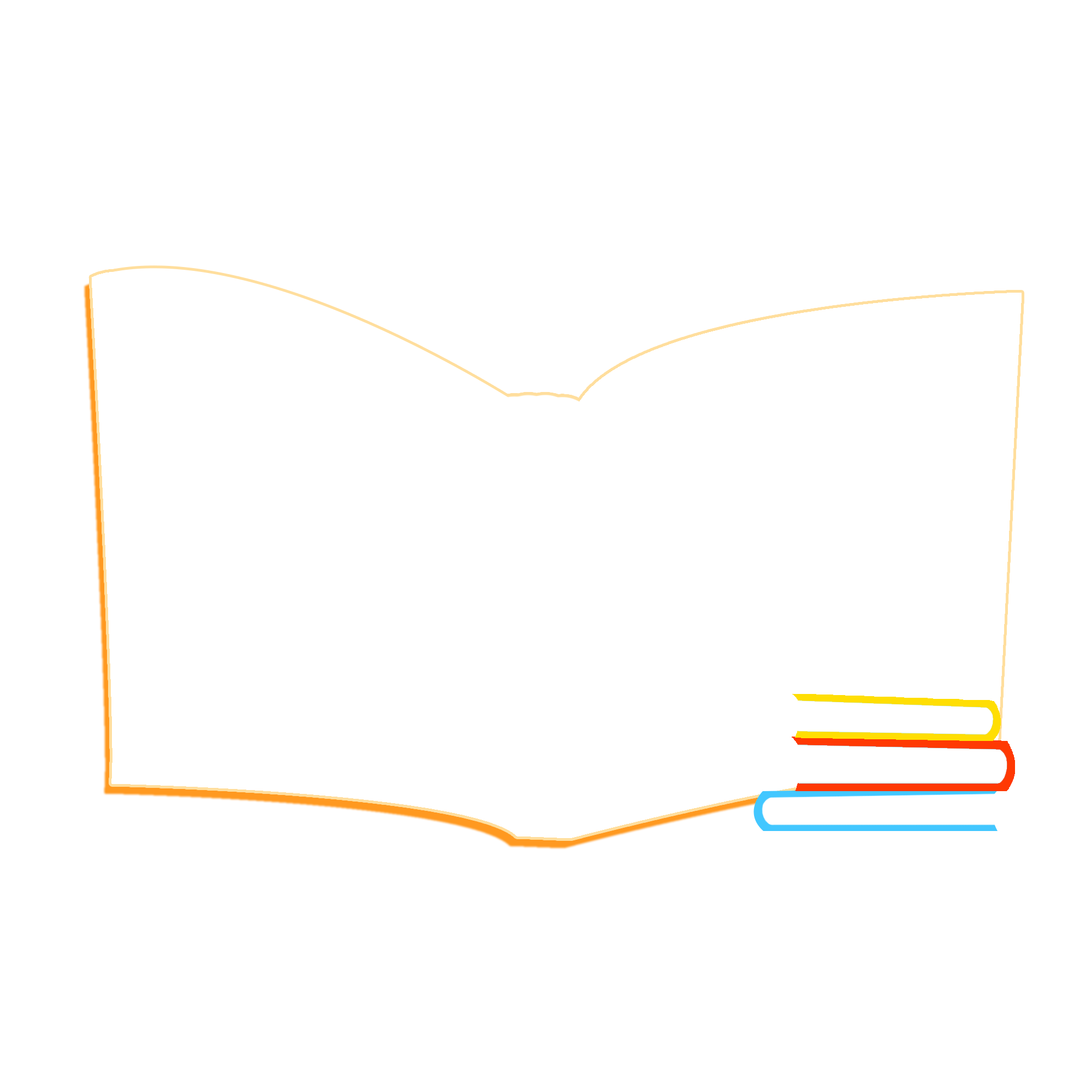 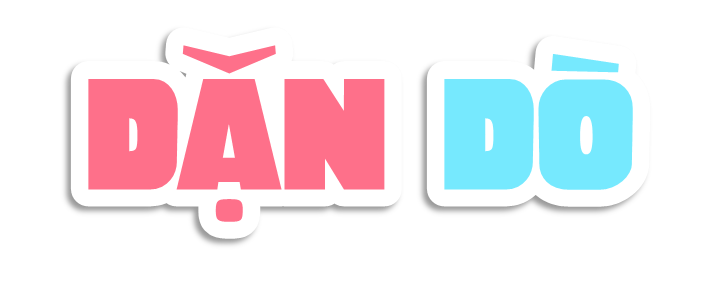 Hoàn thành bài tập
Chuẩn bị bài tiếp theo
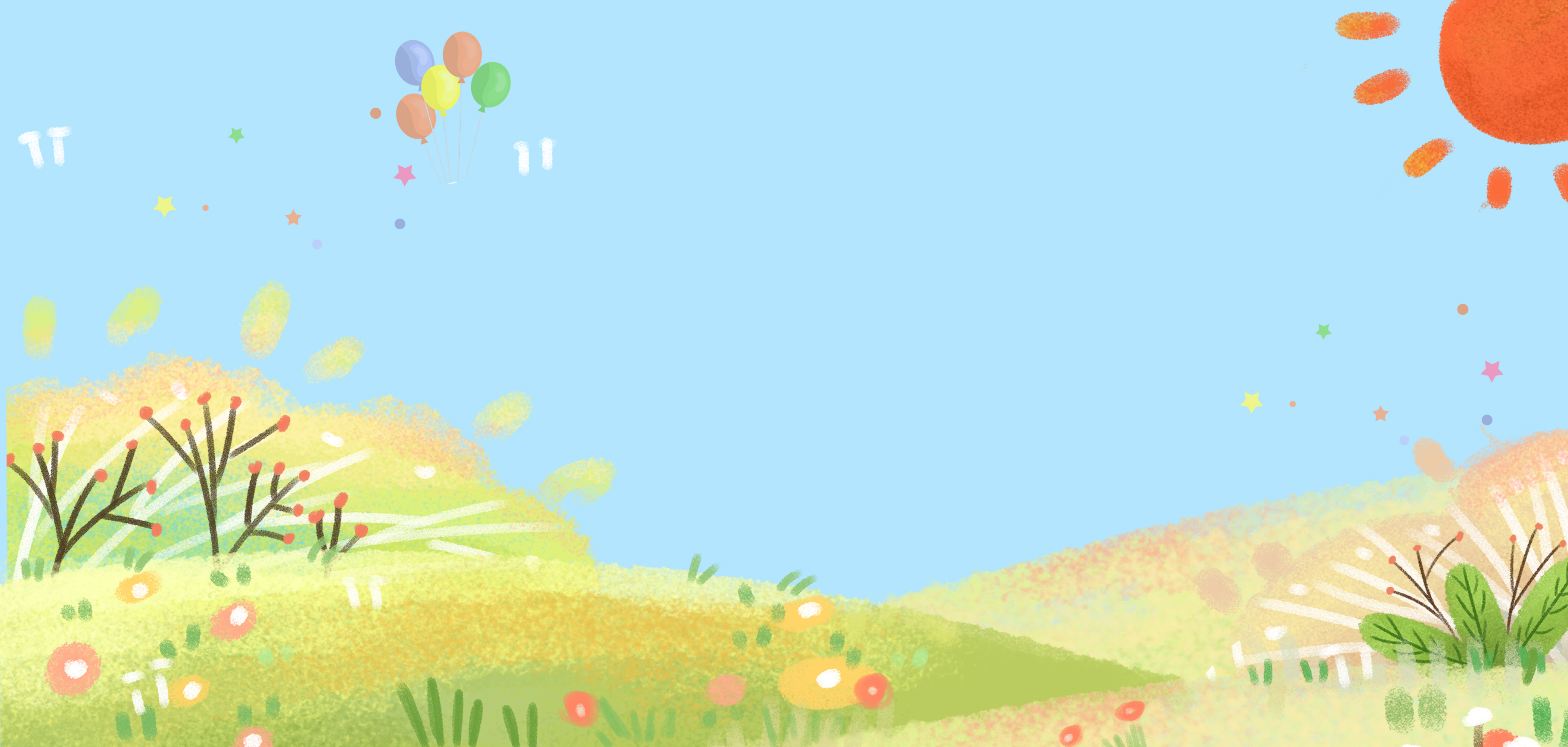 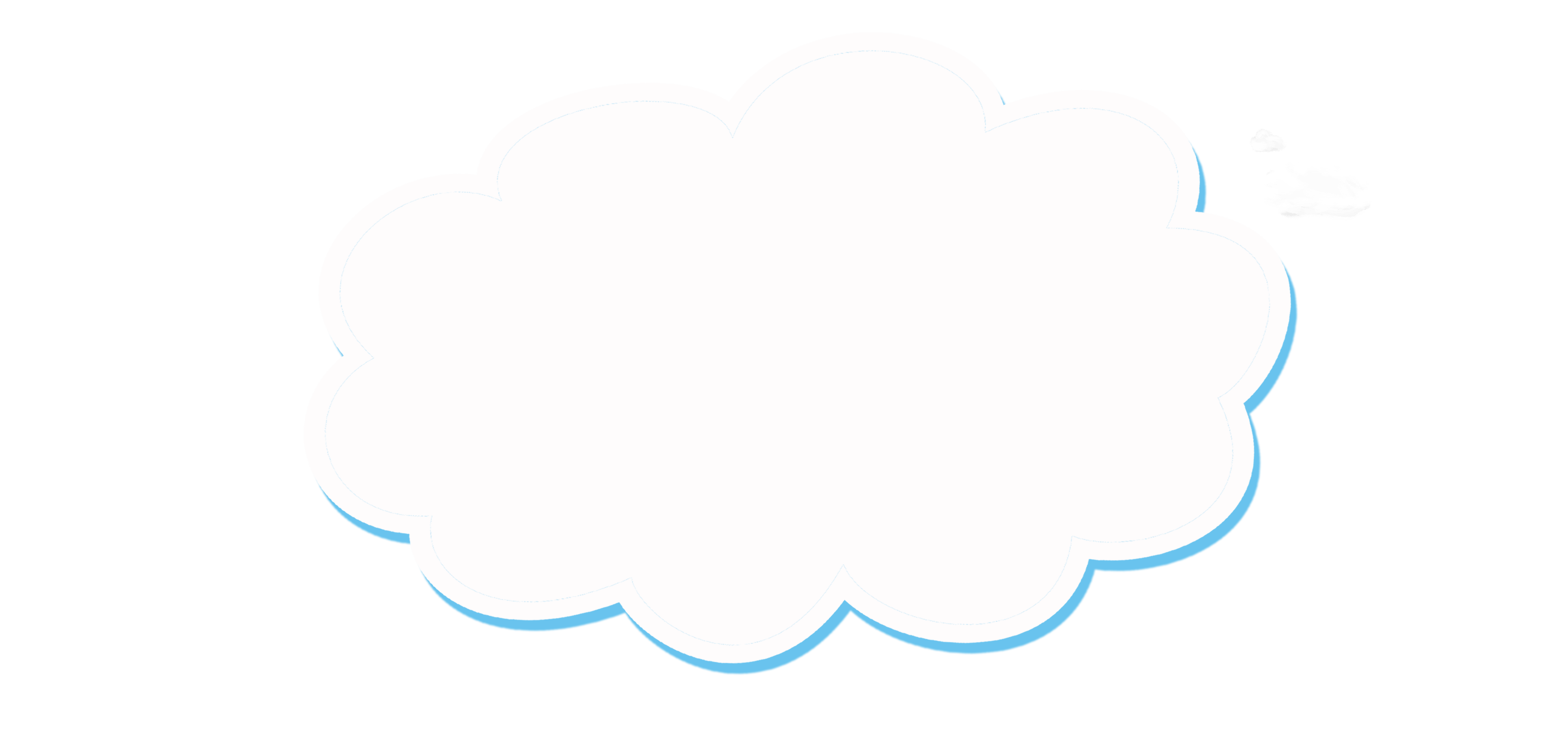 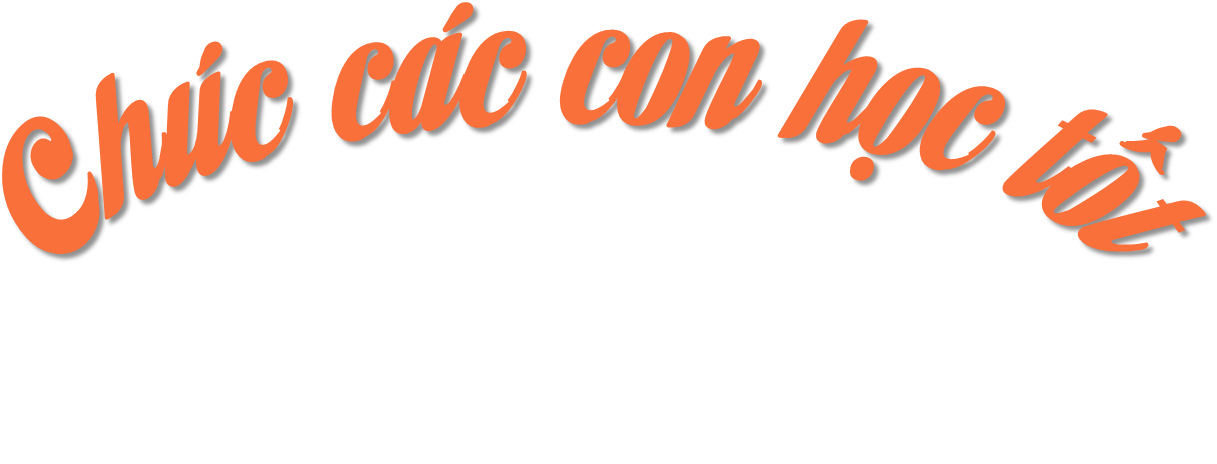 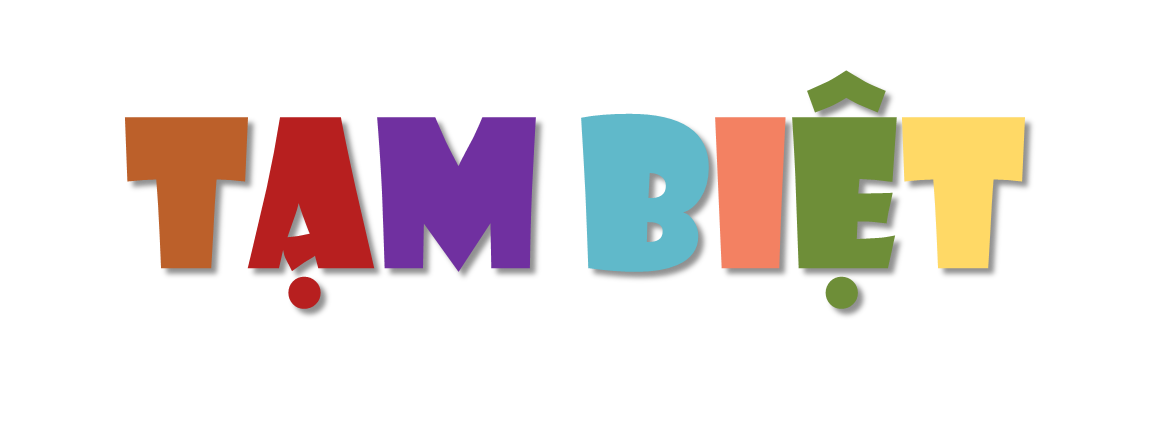 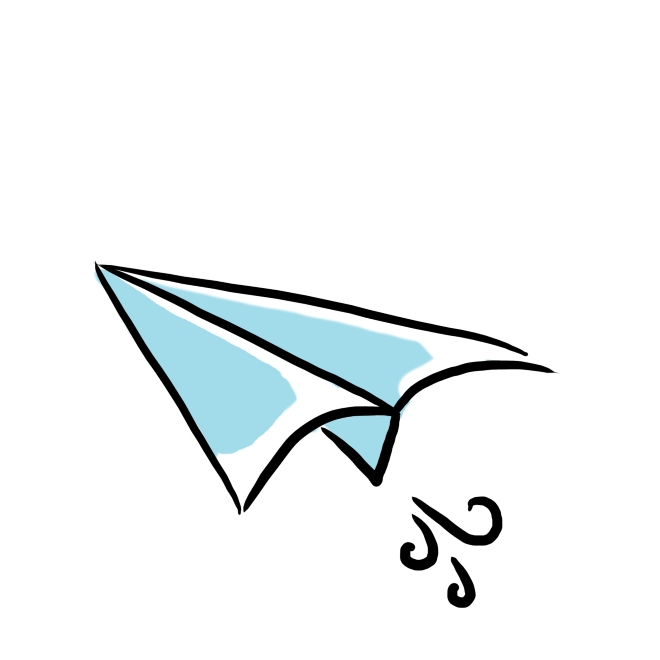 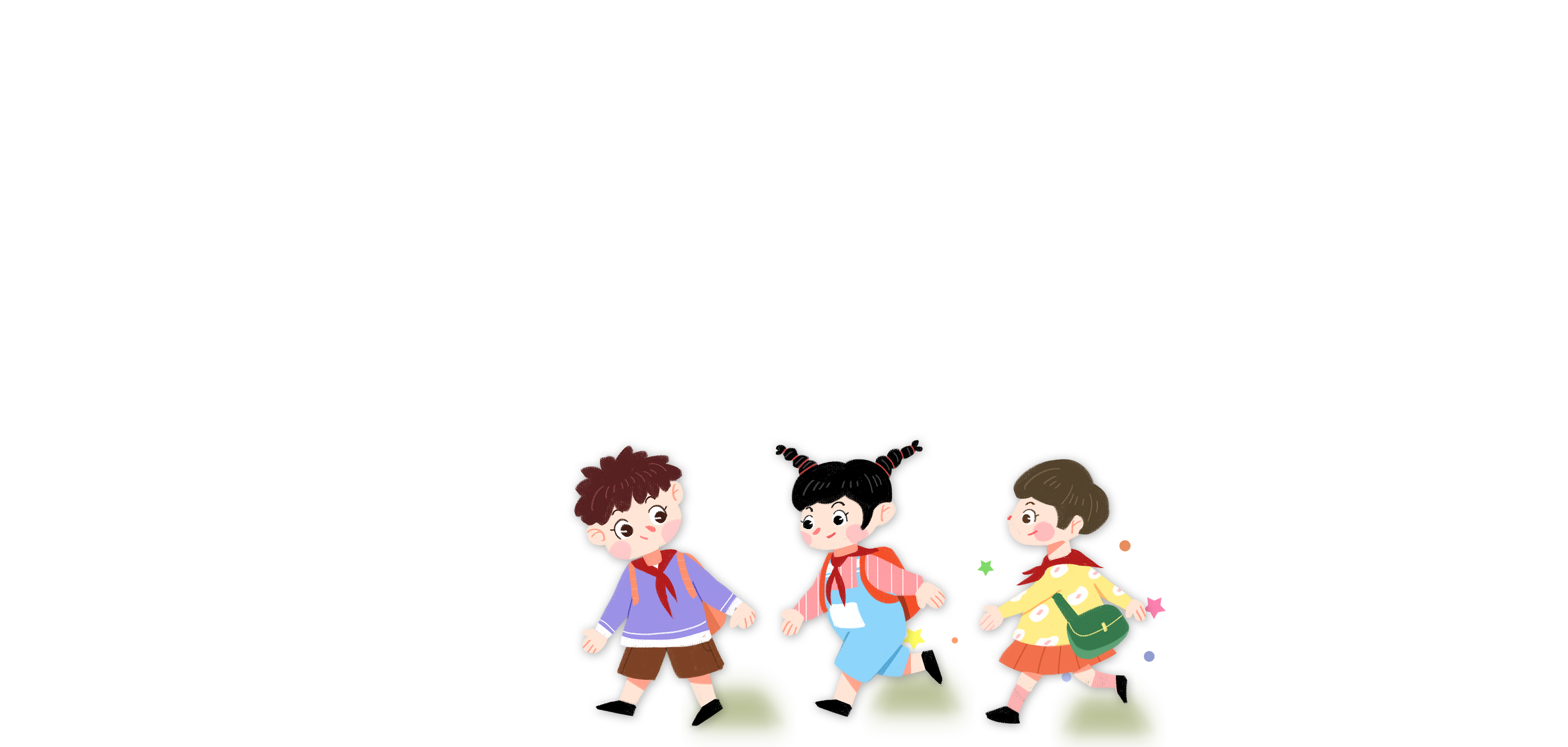 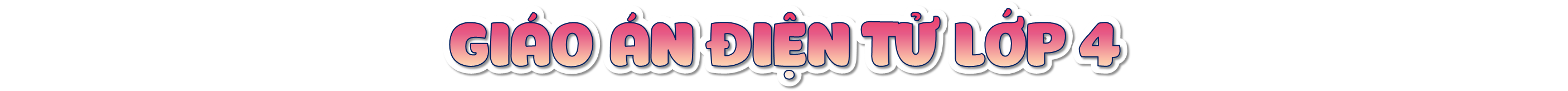 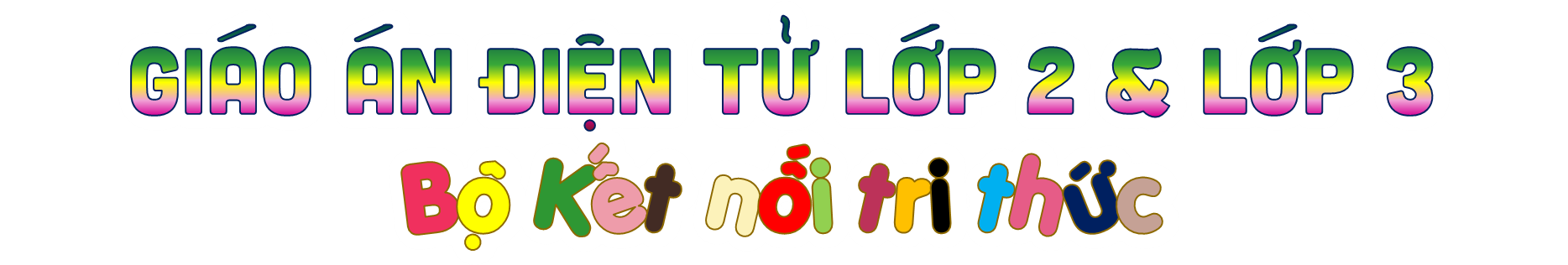 Soạn bài giảng yêu cầu các khối lớp
Thiết kế bài giảng E – Learning
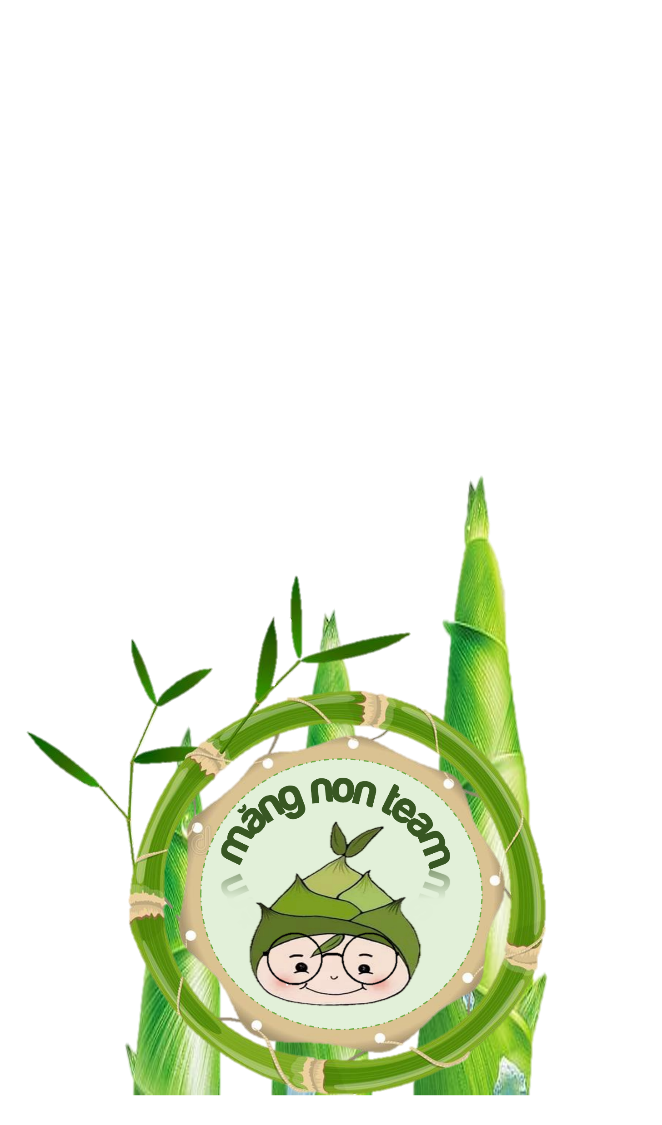 MĂNG NON – TÀI LIỆU TIỂU HỌC 
Mời truy cập: MĂNG NON- TÀI LIỆU TIỂU HỌC | Facebook
ZALO : 0382348780 - 0984848929